The
Offensive Coordinator
Workbook
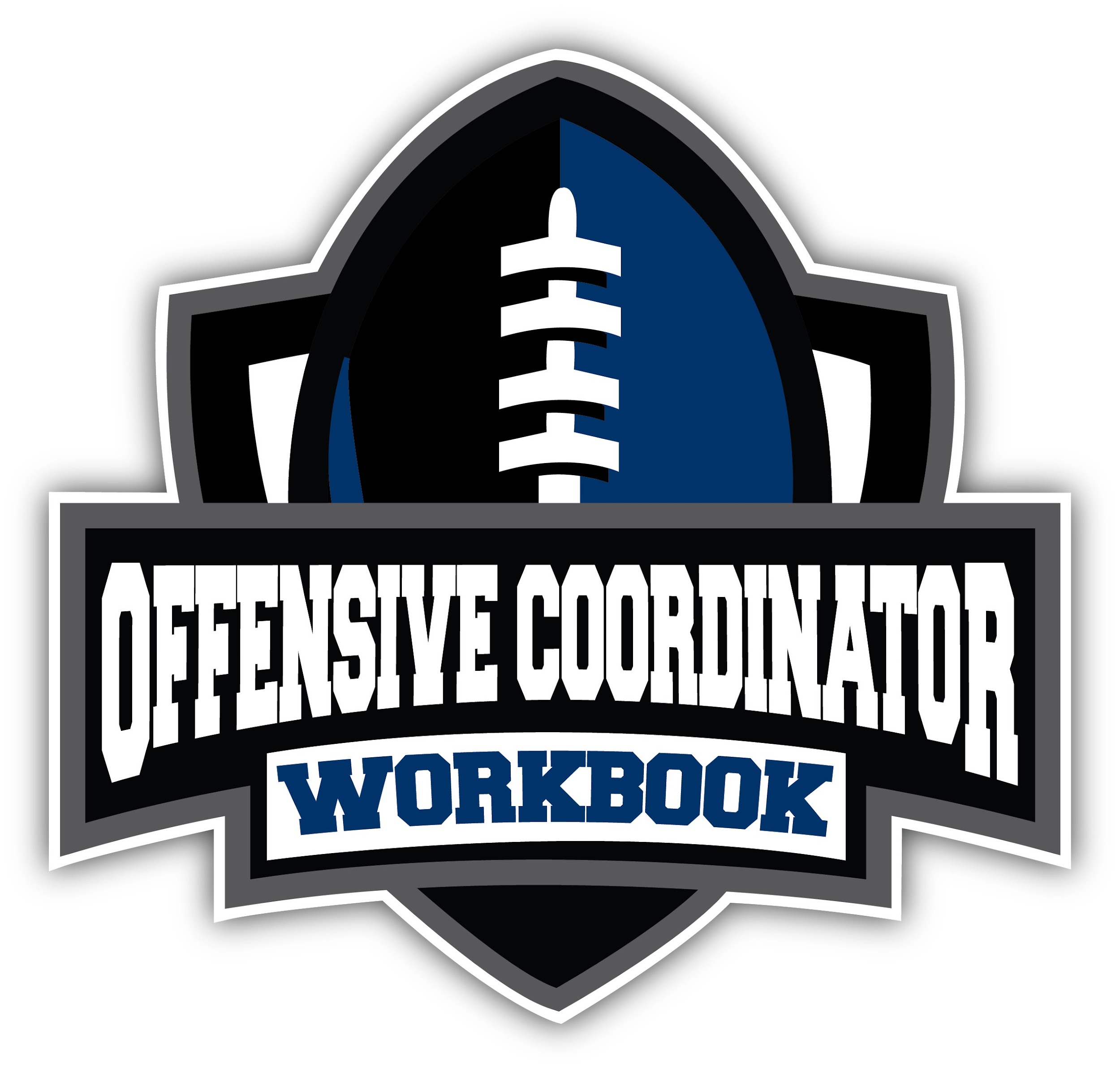 Kenny Simpson
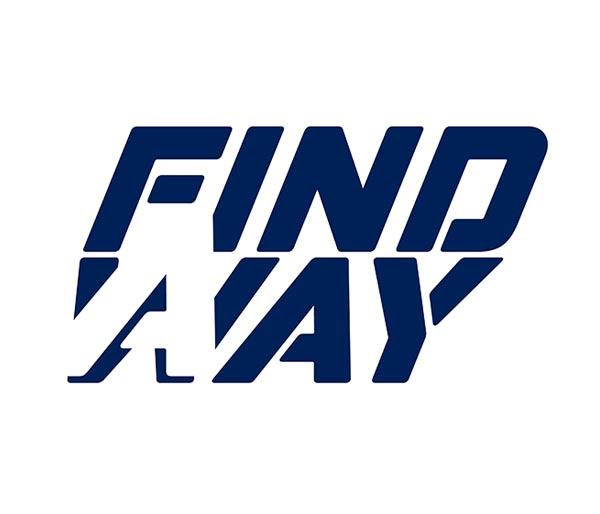 A Find a Way Publication
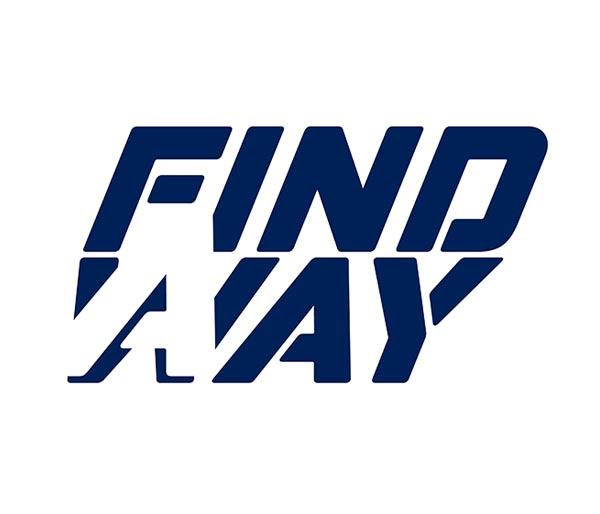 Copyright © 2022 by Kenny Simpson

All rights reserved.

ISBN XXX-X-XXX-XXXXX-X

fbcoachsimpson.com
Thank You
With anything in life worth having, there are always people involved. Those that stand with you and stand for you at times when you need them the most. I have more of these people in my life than I deserve. 

Thank you to the following:

To my wife – those that know Jamey realize quickly that I married up. She is the glue to our family and pretty much anything that I accomplish that is worth much.

To my children – I am very blessed to have three children that make me proud every day. They each have their special talents, but all are special. 

To my coaches – I can be VERY difficult to work with and I appreciate those that have guided me and put up with me through many times that I did not deserve their patience.  

To my players – Nobody coaches for the money, we all coach for the players. The relationships I have formed and great people I’ve been blessed to have watched grow up has made this journey worthwhile.  

To Emory Wilhite – A huge thank you for partnering with me to bring a material that I hope can help coaches for years to come.

To Pro Quick Draw – Thanks to all those involved in helping this old coach figure out templates and how to become part of the modern age of coaching. For those interested in learning more about their great product:

 



To the coaches – Thank you for all you do for your athletes.  Please always feel free to reach out to me if I can help in any way. Your work is not always thanked by those you impact the most, but I promise, you are making a difference.
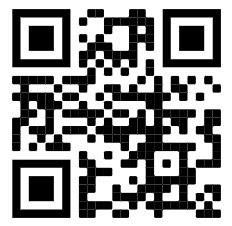 Table of Contents
Preface
Creating an offensive system is one of the most difficult processes in the game today.  It is a tall task to work through all the scenarios that you must cover to ensure that your offense will be ready for all the tests it will face. This manual is meant to help you work through those challenges as much as possible on the front end so that you are ready to have a great offense.
Each of the sections has been put in to help a coach work through all the situations that he will need to address for an offense to be successful. This book is a workbook that a coach can use in the offseason to build or refine his offensive system.  
I have my own system if you’d like to check it out on my website.
My hope is that by working through each of these sections, you will think through as many scenarios as possible so that you create a great offensive system that addresses many problems.

My contact information is:
FBCoachSimpson@gmail.com
334-549-9382
​
DISCLAIMER
I am very thankful that you chose to purchase this workbook whether that be print or digital. I understand that it is easy to share documents online these days, but I would appreciate if you did not.
If you got this workbook for free, please consider supporting me at
fbcoachsimpson.com
‹#›
Introduction
I have always worked through several forms when building my offense for the season. My hope was to share some forms and put them in an order that would help coaches as they build their system.

Feel free to use the forms that help and skip around if needed. The entire purpose of this manual is to help flesh out the major ideas of putting together a great offense.  

In this book, you will work through:

How to fit personnel.
Who goes where and how do you build depth?  Do you have multiple groupings?

How to choose formations.
How do you become multiple without being too wordy?

How to use shifts, motions, and tempo.
What will be your offensive identity?  

How to build plays and construct concepts.
What do you want to run? Adjustments against multiple looks? How will you adapt? What is your IF-THEN scenarios that need to be thought out?

How to design drills for practice.
What drills are most important? Key coaching points?

How to build a call sheet.
What plays do you like each week? Best 3rd down or red zone plays?  

How to organize your staff for a game. 
Who looks where? Who makes the adjustments? What do you do at half time?

How to breakdown an opponent.
What do you look for? How do you chart it all?

By the end of this workbook, you’ll have completed a lot of the front-end work of building your system.
​
Offensive Coordinator Academy
If you are interested in more than just this workbook, but also video guides from experts all over the country, then you might like the Offensive Coordinator Academy. Just scan the QR code to learn more.
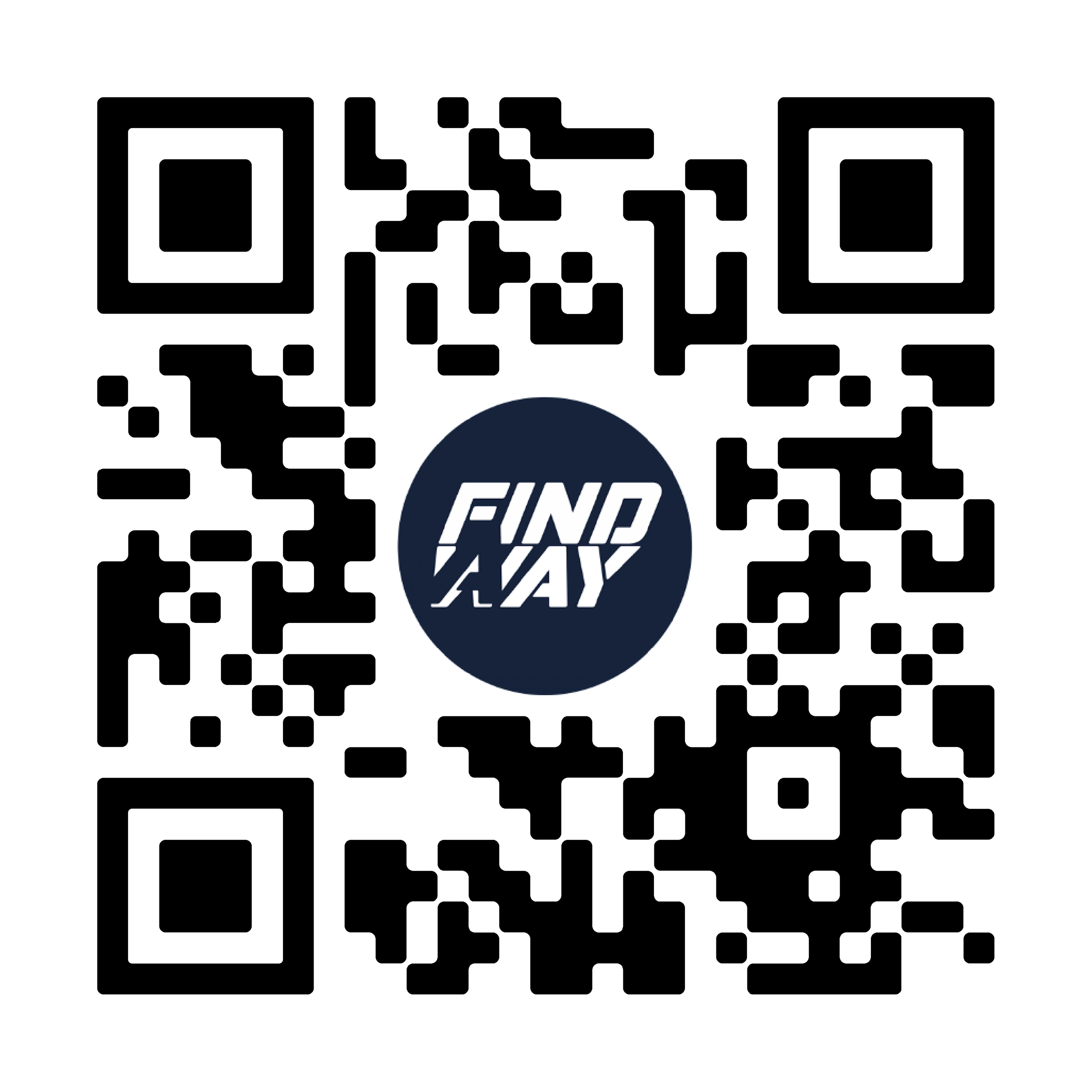 ‹#›
Chapter 1
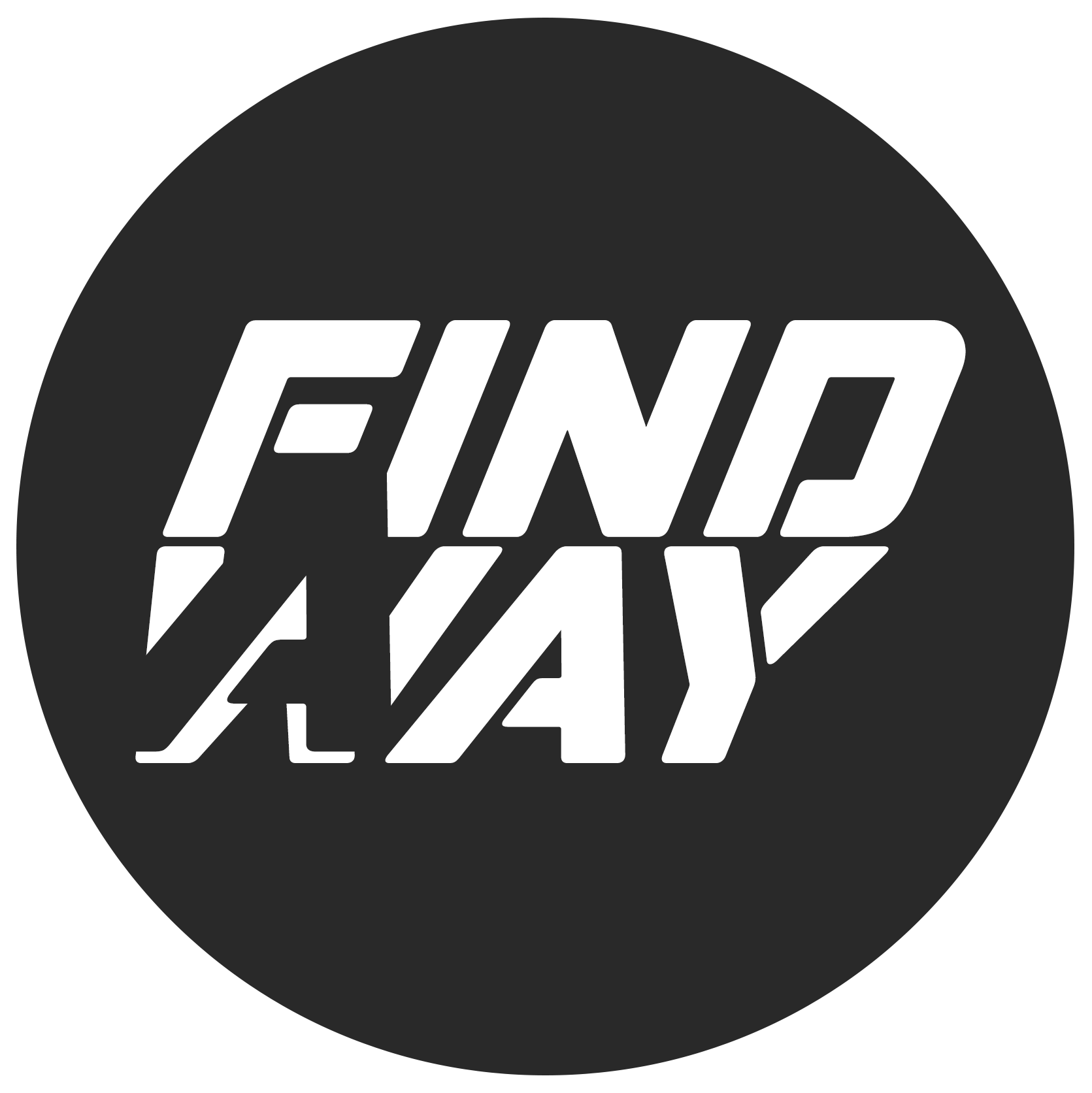 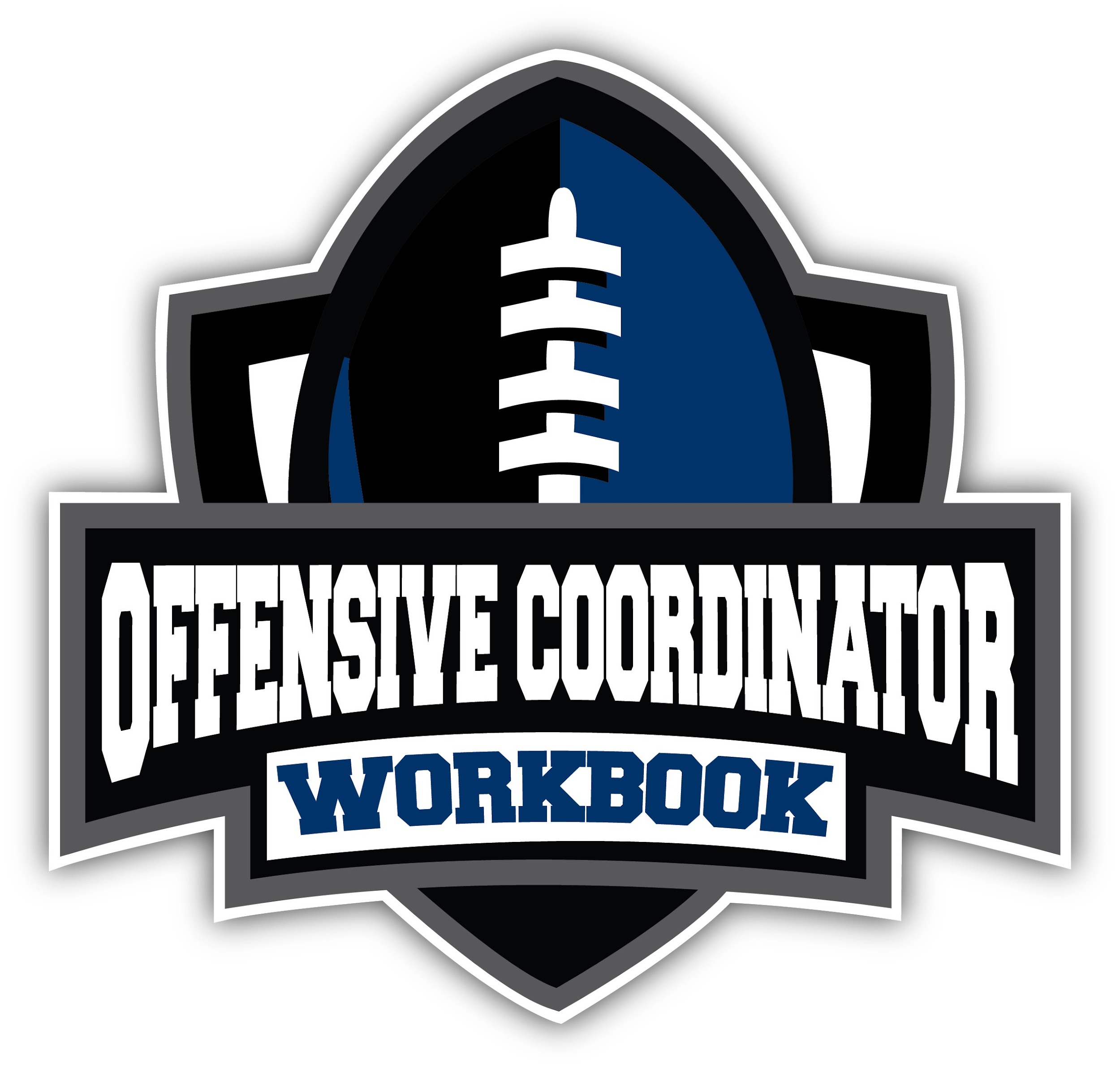 Personnel
Making sure you have the right players in the right positions is the most important aspect of coaching offense. Great players always help, but the coaches that can use players to the best of their ability and design an offense to match the skill set are those that become elite. 
Use this section to find out the strengths and weaknesses of your roster. Every coach should always start with his players before building out his playbook. Match the concepts and formations to maximize the strengths of your players.  
In this chapter you will establish a working depth chart taking notes on its strengths and weaknesses and you will create and analyze personnel groupings to give defenses different looks as well as involve more players. 
Building If-Then Into Your Decisions
As you work though this workbook, think about all the possibilities that can come up through a season. I refer to this as “IF-THEN” thinking. Going over any potential situation and building in answers for that situation. 

Be sure to think about things like:
IF: “X” player is injured; THEN: we would use “Y” player.
IF: we do not have enough depth at “X” position; THEN: we could look at “Y” at that spot.
‹#›
Exercise Example
Write out all 11 of your positions on the left and your expected depth chart. Use the bottom section to work through the strengths and weaknesses of your position groups.
Below is an example of a depth chart. Here are some tips to filling it out your own:
Color coordinate by grade - this will help to ensure that you are developing depth in all grades.
Some of the players backup at other positions - instead of being “stuck” with your 22nd best player, put players where you are going to use them.
Establish a Varsity Depth Chart
‹#›
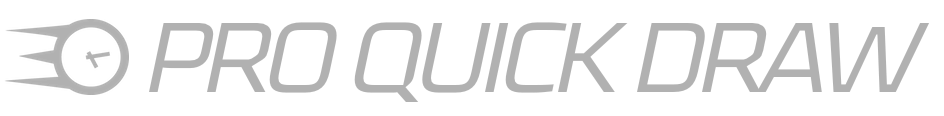 Exercise 1
Write out all 11 of your positions on the left and your expected depth chart. In the bottom section, work through strengths and weaknesses using IF-THEN thinking.
Establish a Varsity Depth Chart
‹#›
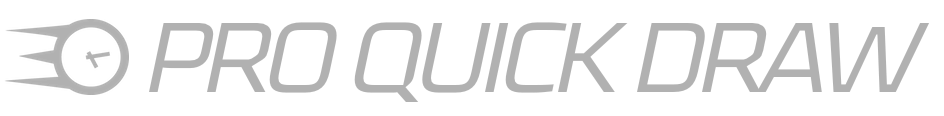 Exercise 2
Write out all 11 of your positions on the left and your expected depth chart. In the bottom section, work through strengths and weaknesses using IF-THEN thinking.
Establish a JV Depth Chart
‹#›
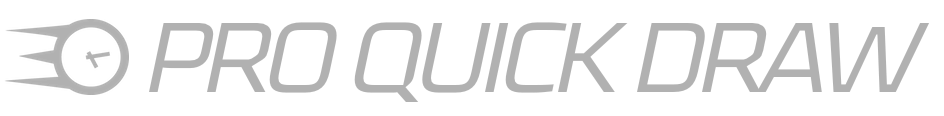 Exercise 3
Write out all 11 of your positions on the left and your expected depth chart. In the bottom section, work through strengths and weaknesses using IF-THEN thinking.
Establish a Junior High Depth Chart
‹#›
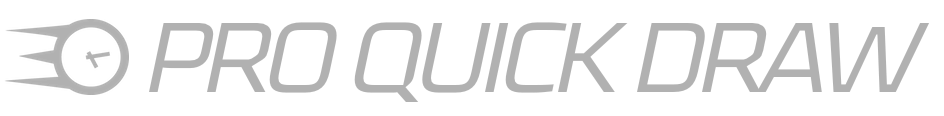 Exercise 4
Write out all 11 of your positions on the left and your expected depth chart. In the bottom section, work through strengths and weaknesses using IF-THEN thinking.
Establish a Youth Depth Chart
‹#›
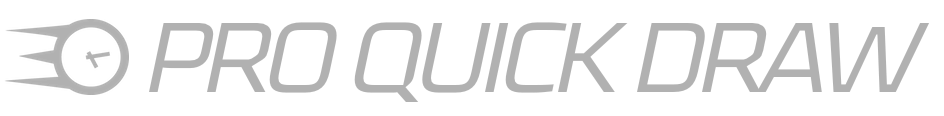 Personnel Groups
If you are blessed to have depth, this is a great opportunity to involve more athletes. Use this section to build a plan to get different personnel groupings onto the field so that you can use more players and give the defense different looks.

You can also use this exercise to create “special” groupings. For example, you can create a grouping for a goal line offense or for your two-minute offense.

This exercise will also give you a realistic look at your depth in all your personnel grouping, special and normal. We have often had had to scrap an entire personnel grouping due to one injury because I did not do a great job on the front end of making sure we had depth.

Below is an example of a variation off the base personnel grouping in my Gun T System. Use this example on the next pages to build out your own personnel groupings.
Y, F, A, B, X
Y
F
A
B
X
Blue/Red
Squeeze
21
‹#›
Exercise 5
Fill out the charts to map out your personnel groupings. In the last column on the right, at the top, name who is in the personnel. Then plan out the depth for each personnel grouping.
Layout Your Personnel Groupings
‹#›
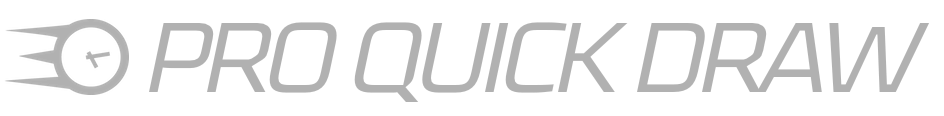 Exercise 5 Continued
‹#›
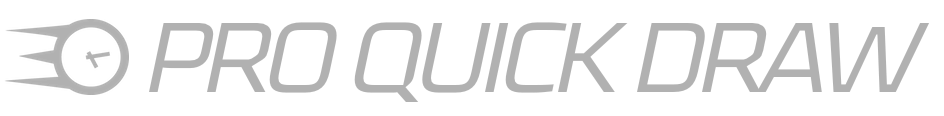 Exercise 5 Continued
‹#›
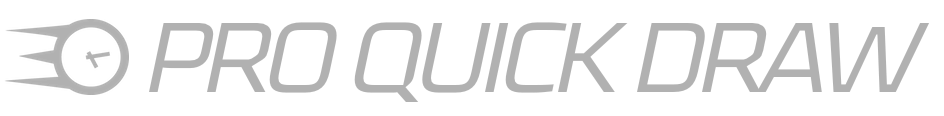 Chapter 2
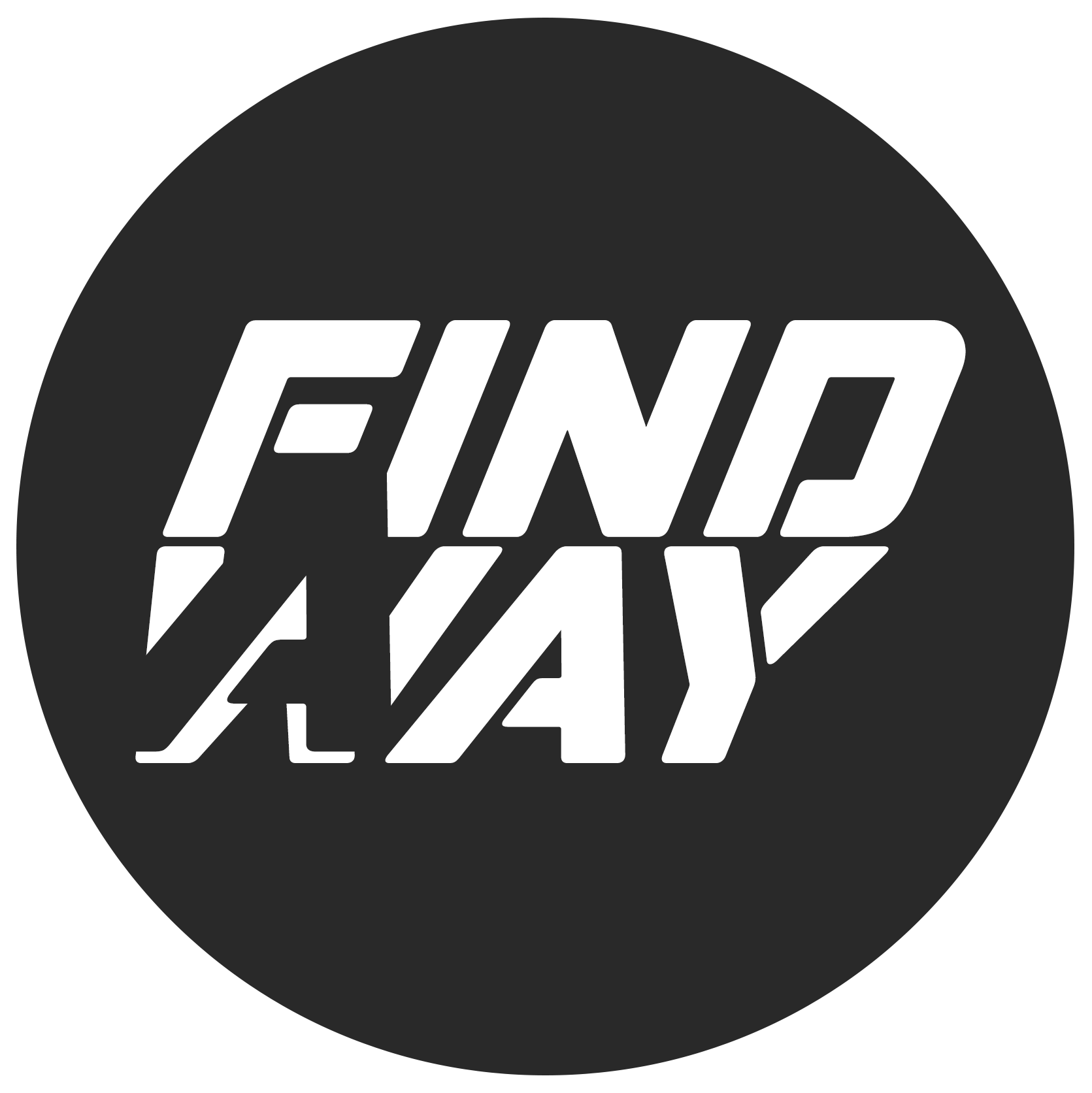 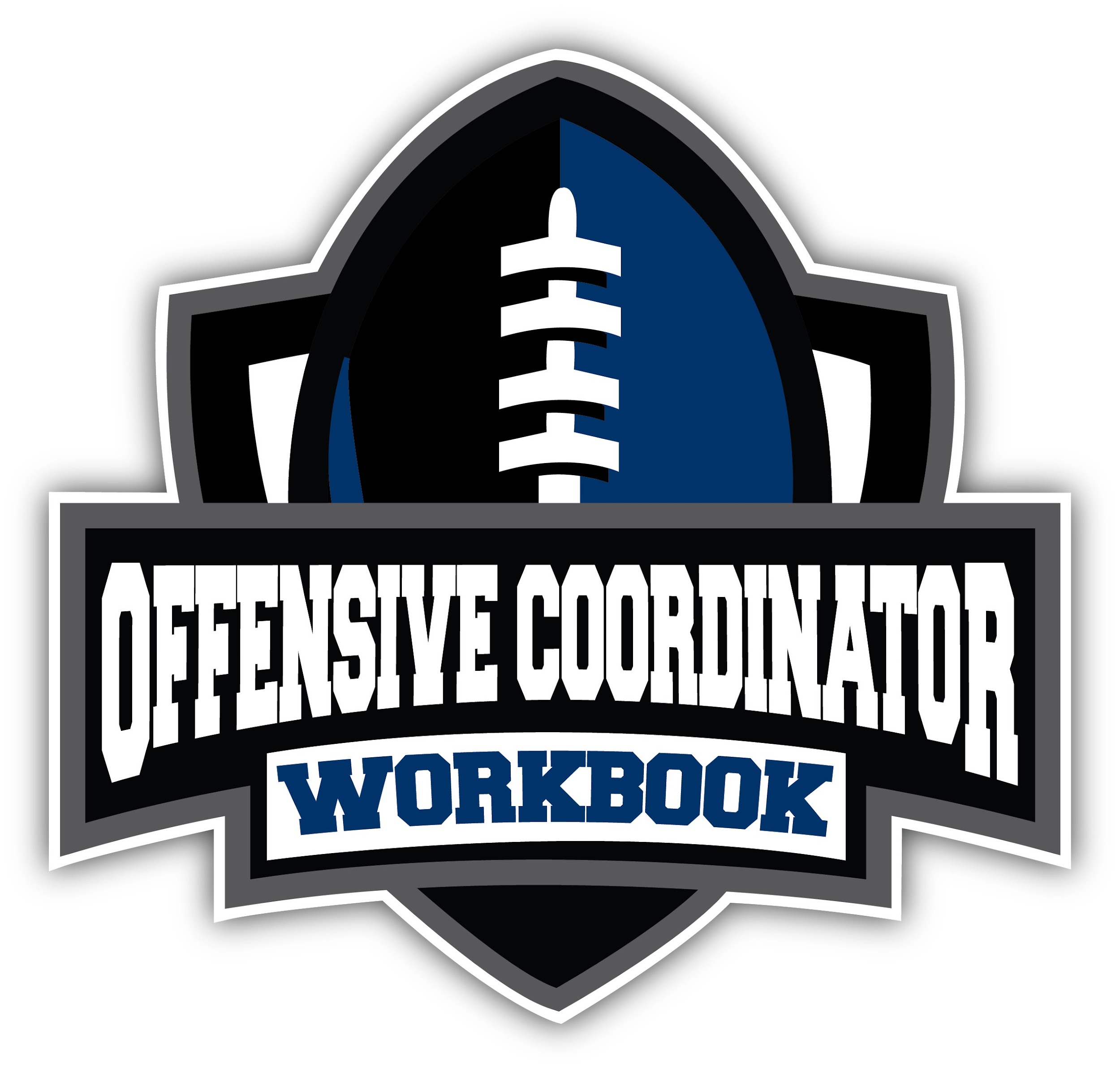 Formations
It is my belief that you can easily install formations if you know how to teach them correctly. Make sure your system can move players around with simple tags or key words. How many formations you have is up to you, but as a play caller, it is best to be able to get into as many formations as you may want to and then trim back.  
These exercises are meant to help you flesh out and go through the process of thinking through all the formations that you may want to use.
A few words of caution – make sure you can run most of your offense in any formation you pick. It is easy to stop an offense if they only run one or two concepts from a formation.
Building If-Then Into Your Formations
At the bottom of each page where you draw your formation, you will see an If-Then chart. In the bottom chart you will anticipate defensive alignments to your formations in the left column. In the right column you will write your adjustments. These adjustments can be in the form of tags you will use, or general notes on play calling within the specific formation.
This chart is meant to help you walk through all the reasons you would want to run a formation and all the issues that you may face in each formation.  
By going through If-Then scenarios like below, you will be able to anticipate how a defense will play your formations and how you will counter that.
If the defense goes man-zero, then we will _________.
If the defense gives a heavy “box-count”, then we will ___________.
If the defense does ________, then we will __________.
Working through the situations now will help design built in answers to each of your formations.
‹#›
Exercise 6
Use these charts to draw your formations starting with your base formation(s) all the way to your goal line formations. Below is an example of the base formation in my Gun T System. Feel free to draw landmarks on the page like hashes and numbers or any other notes you’d like. 
In the bottom chart you will anticipate defensive alignments to your formations in the left column. In the right column you will write your adjustments. These adjustments can be in the form of tags you will use, or general notes on play calling within the specific formation.
Create Your Formations
QT
QG
C
SG
ST
RED
X
Y
A
B
Q
F
‹#›
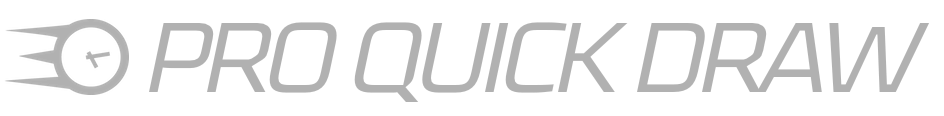 ‹#›
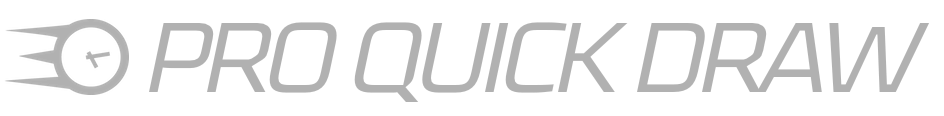 ‹#›
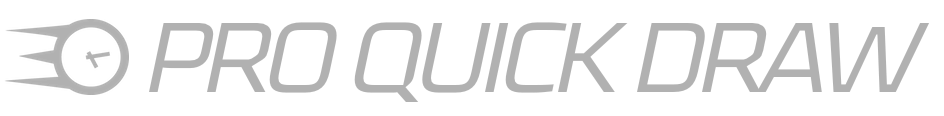 ‹#›
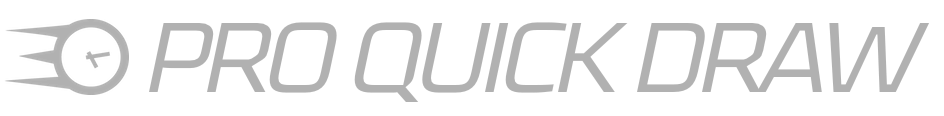 ‹#›
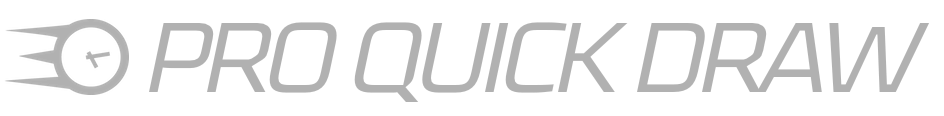 ‹#›
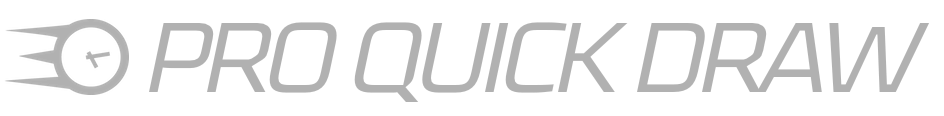 ‹#›
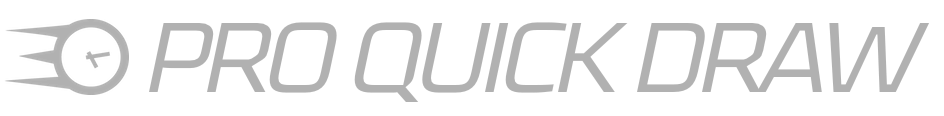 ‹#›
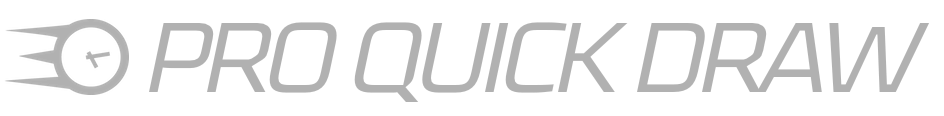 ‹#›
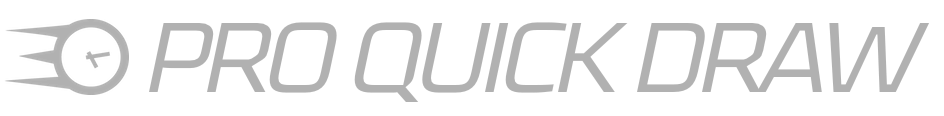 ‹#›
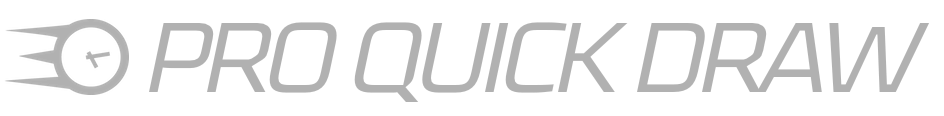 ‹#›
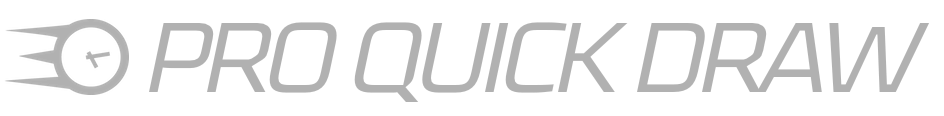 ‹#›
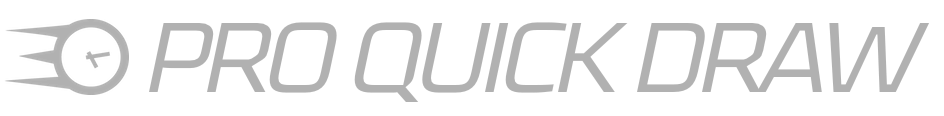 ‹#›
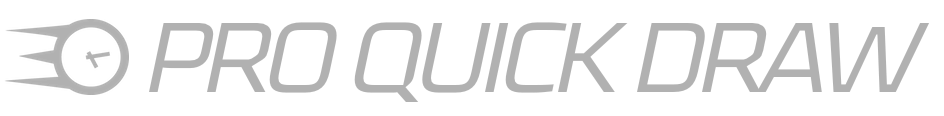 ‹#›
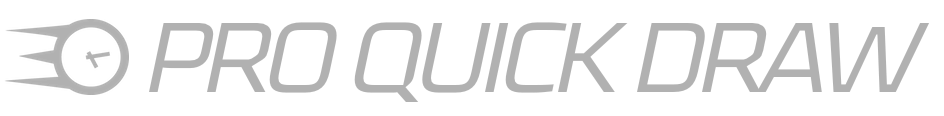 ‹#›
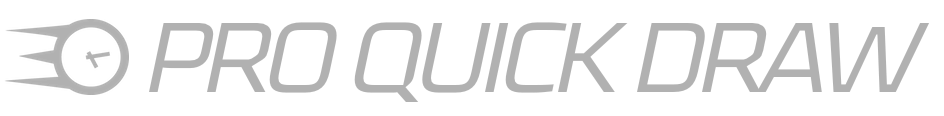 ‹#›
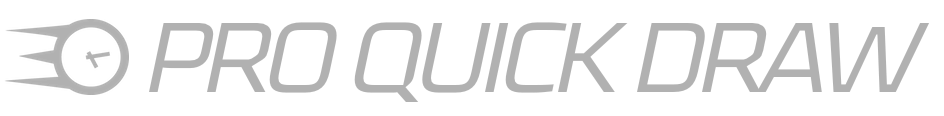 ‹#›
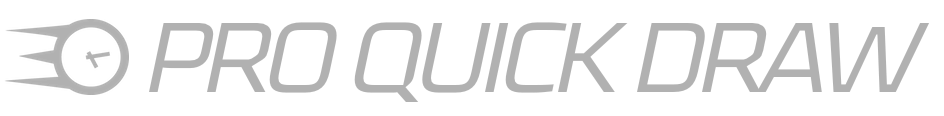 ‹#›
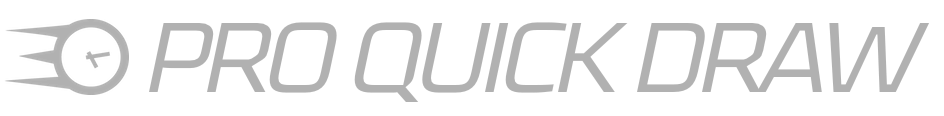 ‹#›
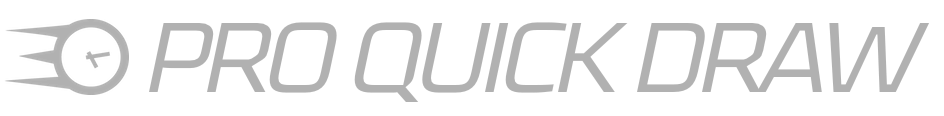 ‹#›
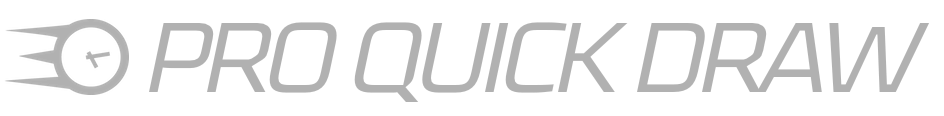 ‹#›
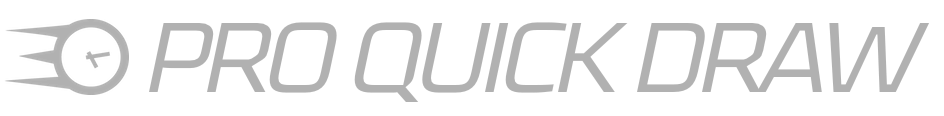 ‹#›
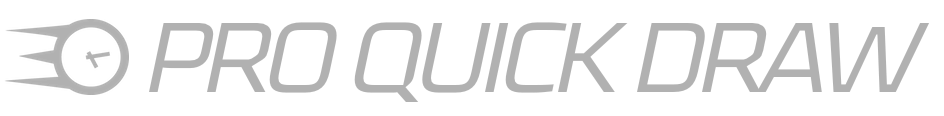 ‹#›
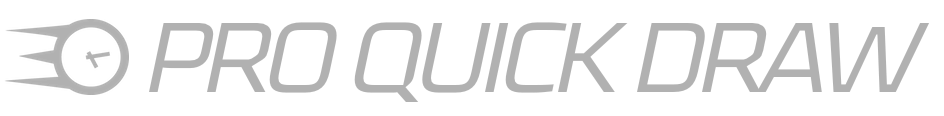 ‹#›
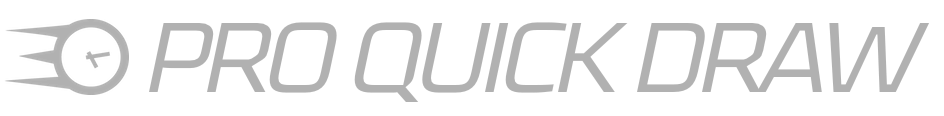 ‹#›
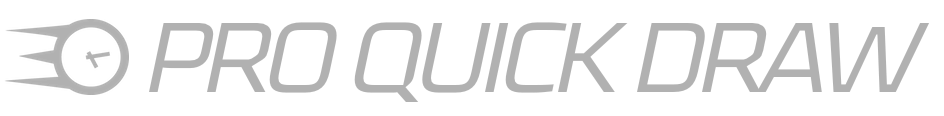 ‹#›
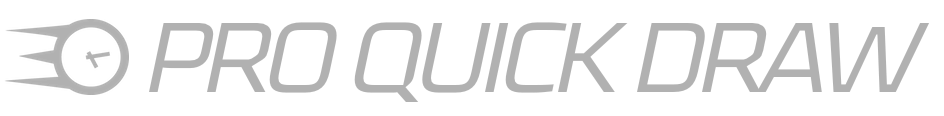 ‹#›
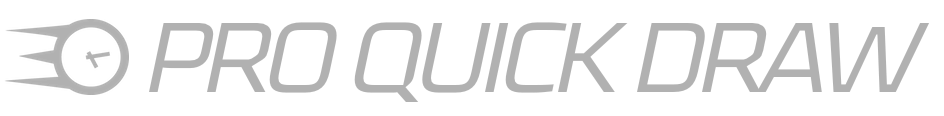 ‹#›
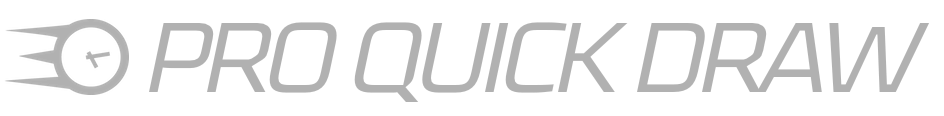 ‹#›
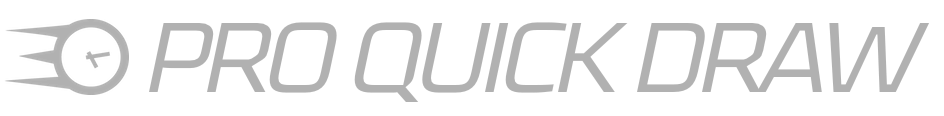 ‹#›
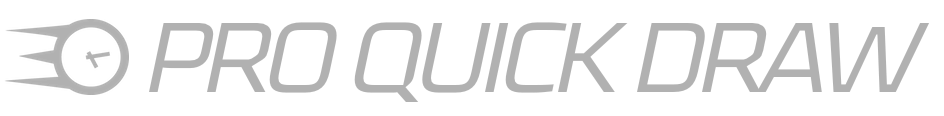 ‹#›
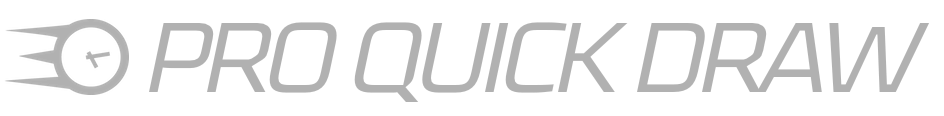 Chapter 3
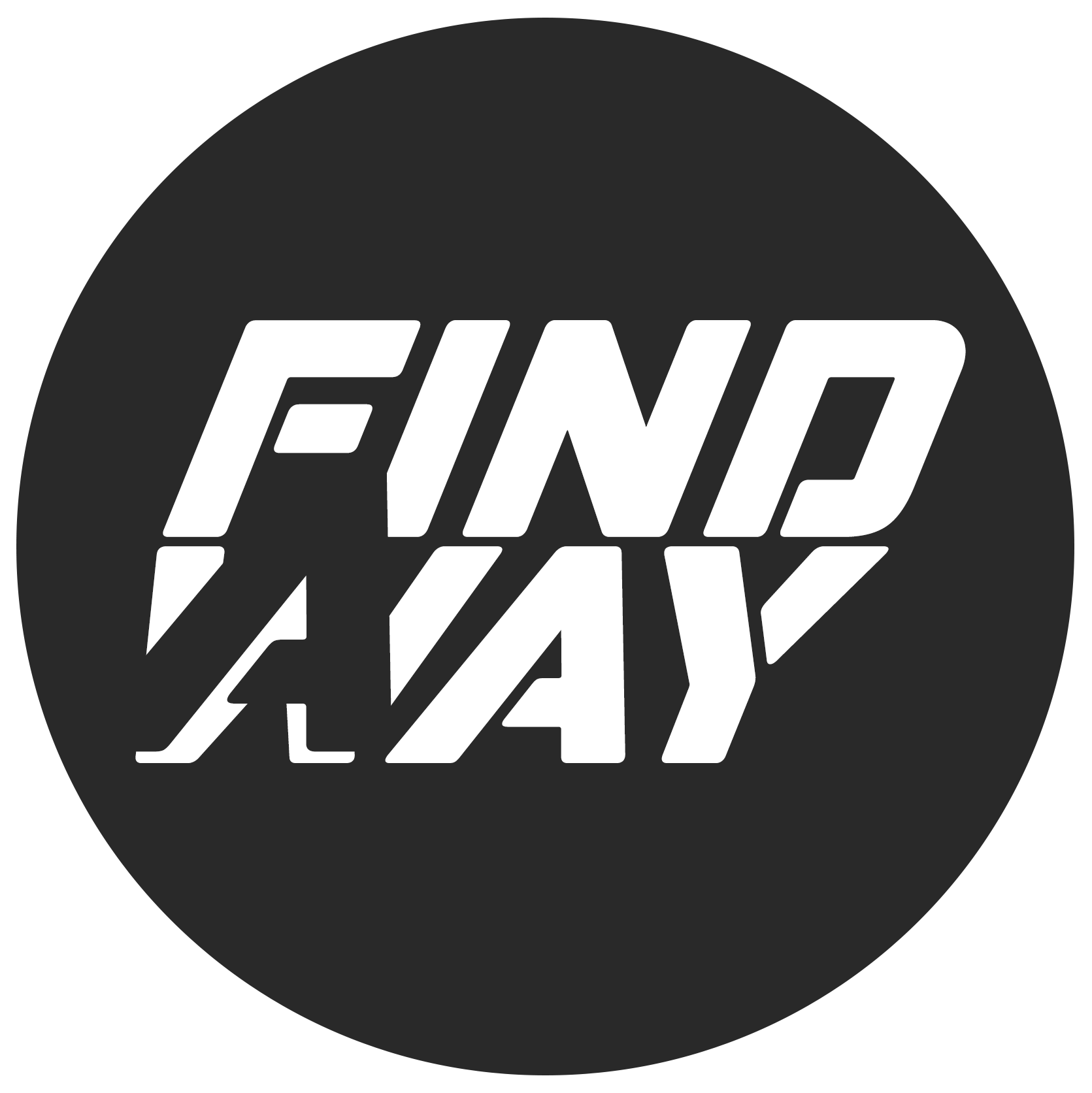 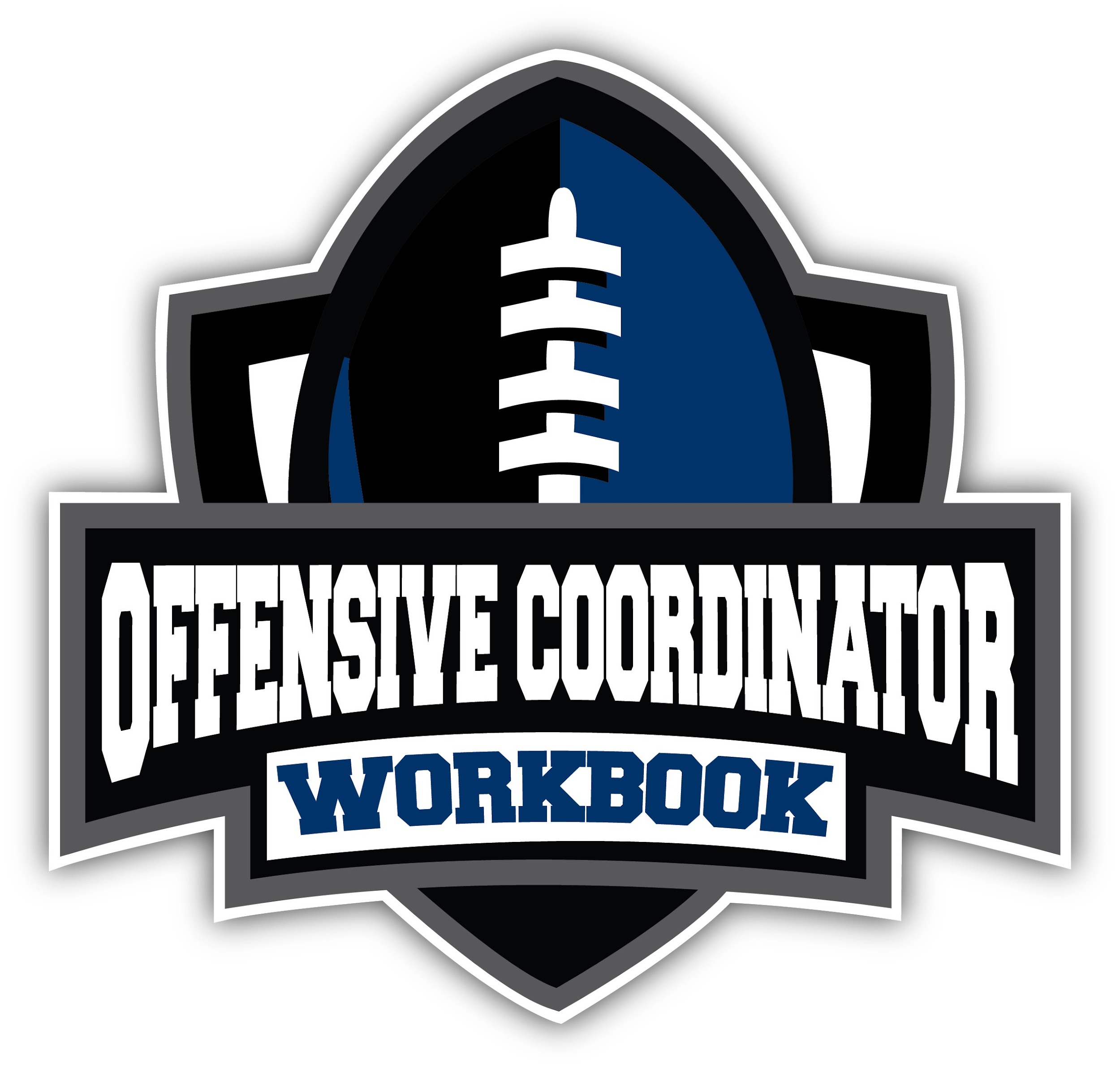 Motions and Shifts
These exercises will help you decide how your offense will use shifts and/or motions to confuse a defense or to help gain a numbers advantage. While some offense will not use motions or shifts much, I believe you need them in most offensive systems.
Working through how you will do so is important. A good offense will have the ability to do so with simple tag words. Like formations, you want to be able to move players without being too wordy.
Below are a few examples:
QT
QT
QG
QG
C
C
SG
SG
ST
ST
X
X
Y
Y
BUS MOTION
B flat motion in front of QB
If run play, ball snapped before B crosses the QB
If pass play, ball snapped after B crosses the QB
A
A
B
B
Q
Q
F
F
TRAIN MOTION
A Motion
From normal, ball snapped at QT
F automatically goes to Strong
‹#›
Exercise 7
Map Out Your Motions
‹#›
‹#›
‹#›
‹#›
‹#›
‹#›
Chapter 4
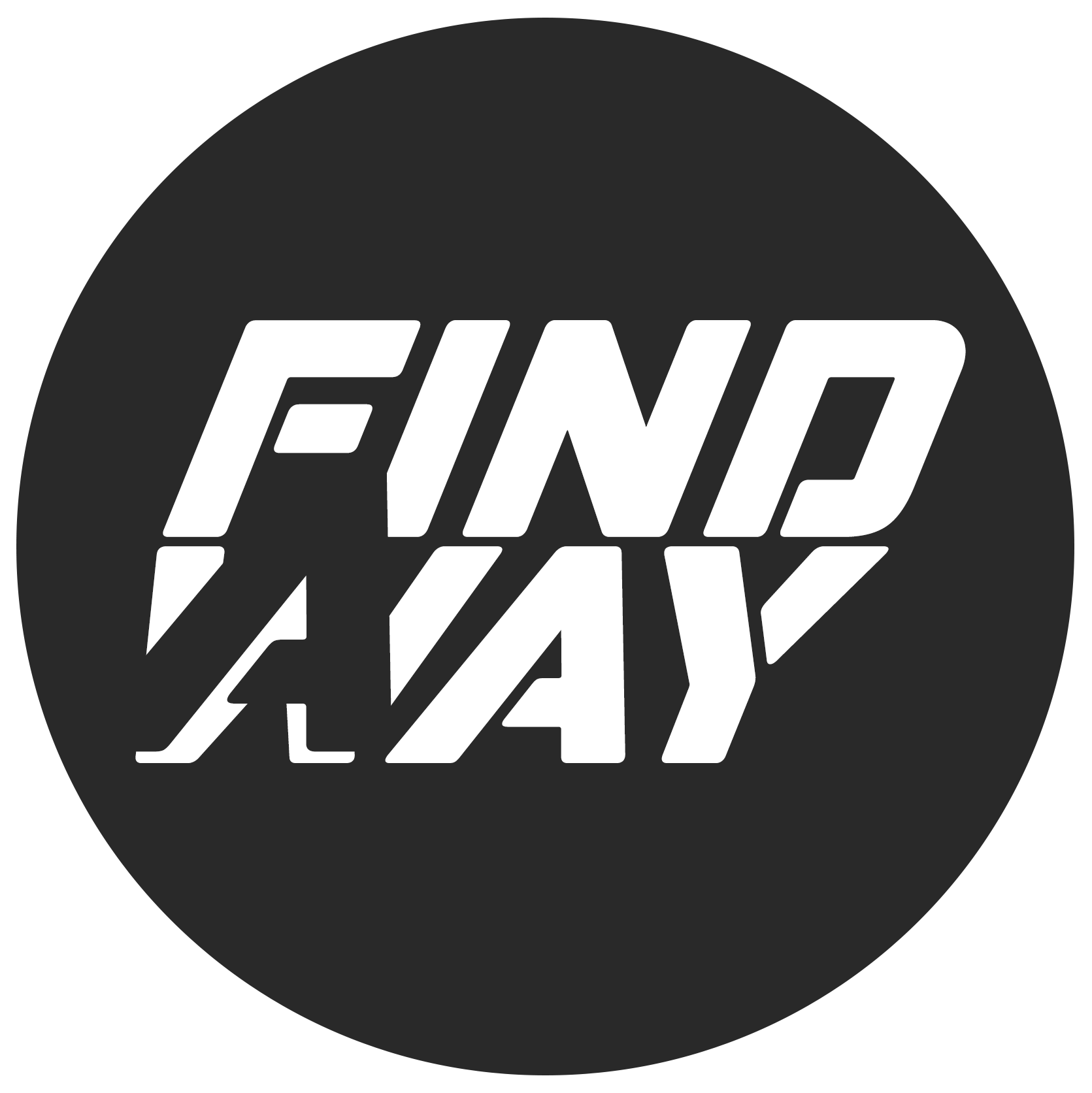 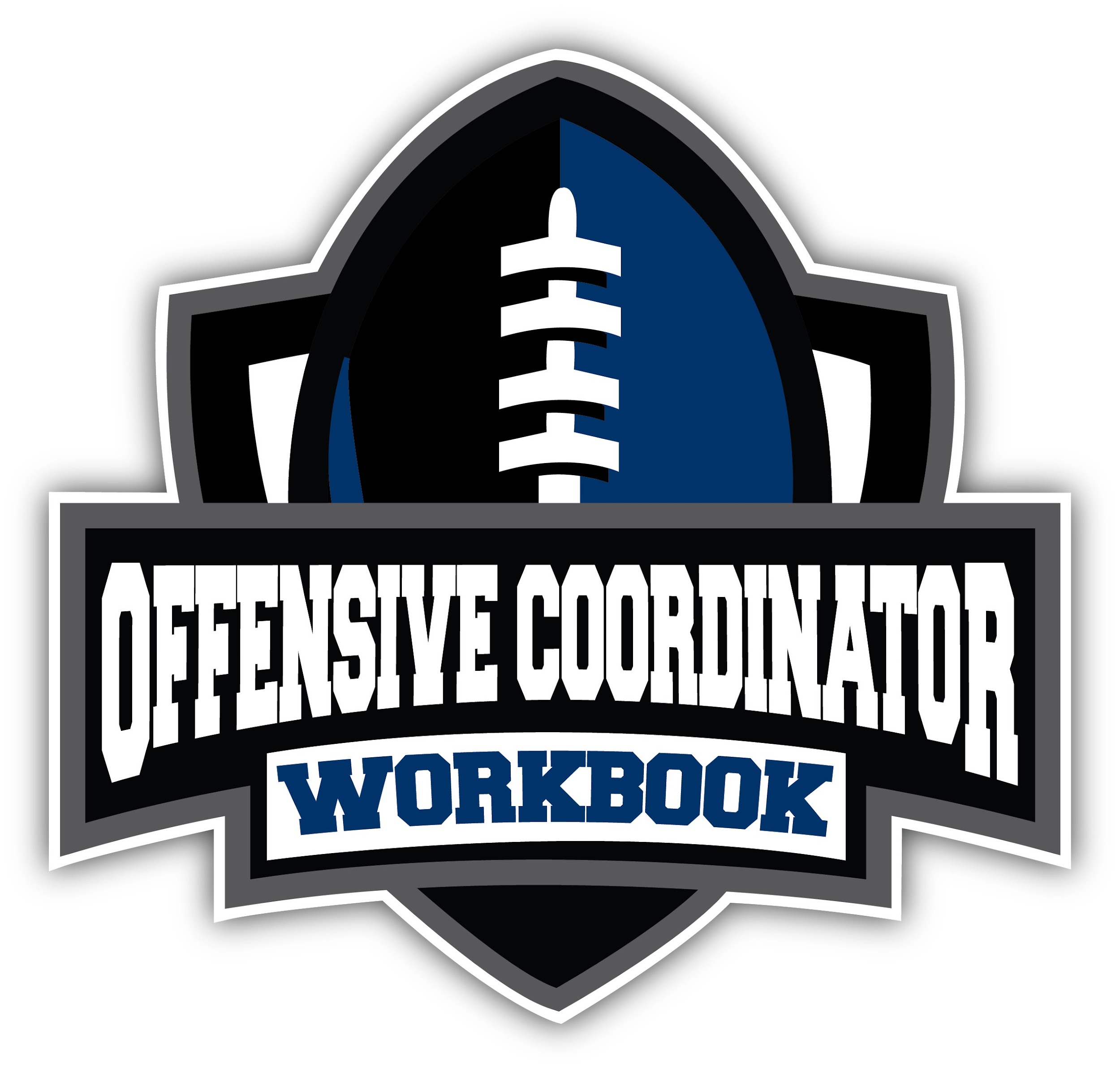 Tempo and Huddle
Deciding on tempo is the next key component to building an offensive system. Team’s have been successful with methodical use of the play clock or going very fast. You must decide on which will work best with your offensive system.
A few points to consider:
Do you feel your team is equal or better talent wise to other teams you will face? If so, up tempo may be a good option.
Do you have good depth on your team? If not, it may be wise to slow the game down.
Do you plan to be very multiple in your formations/shifts or simple? If multiple, it will be difficult to also be up tempo.
If you choose to not be up tempo – how will you handle the 2-minute drill?
If you choose to be up-tempo – how will you handle late game situations when you need to drain the clock?
After making this decision, you must come up with a plan to get the plays into the offense. Signals, armbands, huddle are all options. Use these exercises to go through how you will communicate plays and how you will practice this.

On the following pages, you will be prompted with questions to help build out your offense’s use of tempo.
‹#›
Exercise 8: What is our base tempo? Will we huddle?
Exercise 9: How will we handle the 2-minute drill?
‹#›
Exercise 10: How will we handle the 4-minute offense?
Exercise 11: How will we communicate plays? How will we practice this?
‹#›
Exercise 12: If we need to go hurry up, then we will:
Exercise 13: If the defense is stealing signals, then we will:
‹#›
Chapter 5
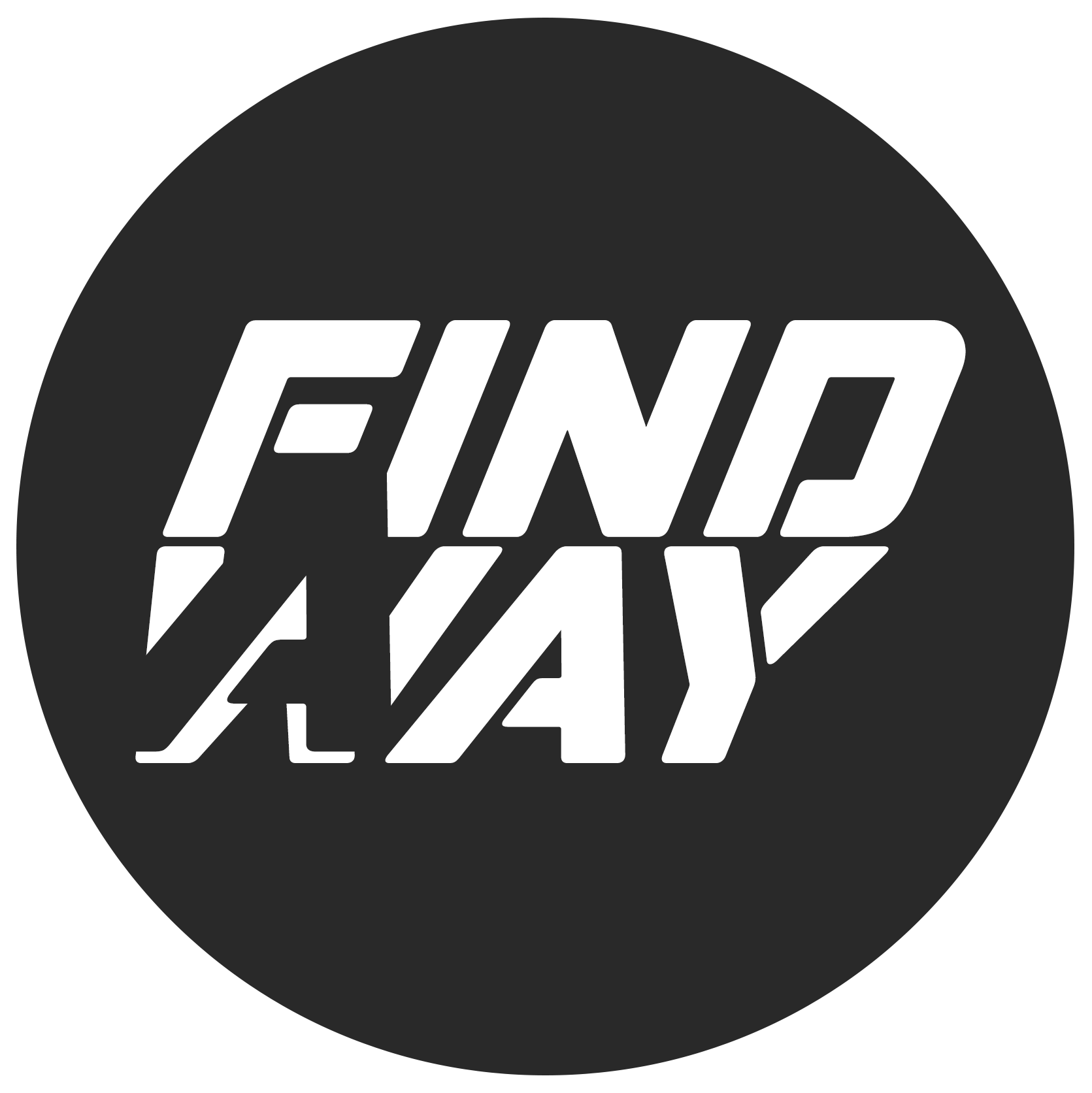 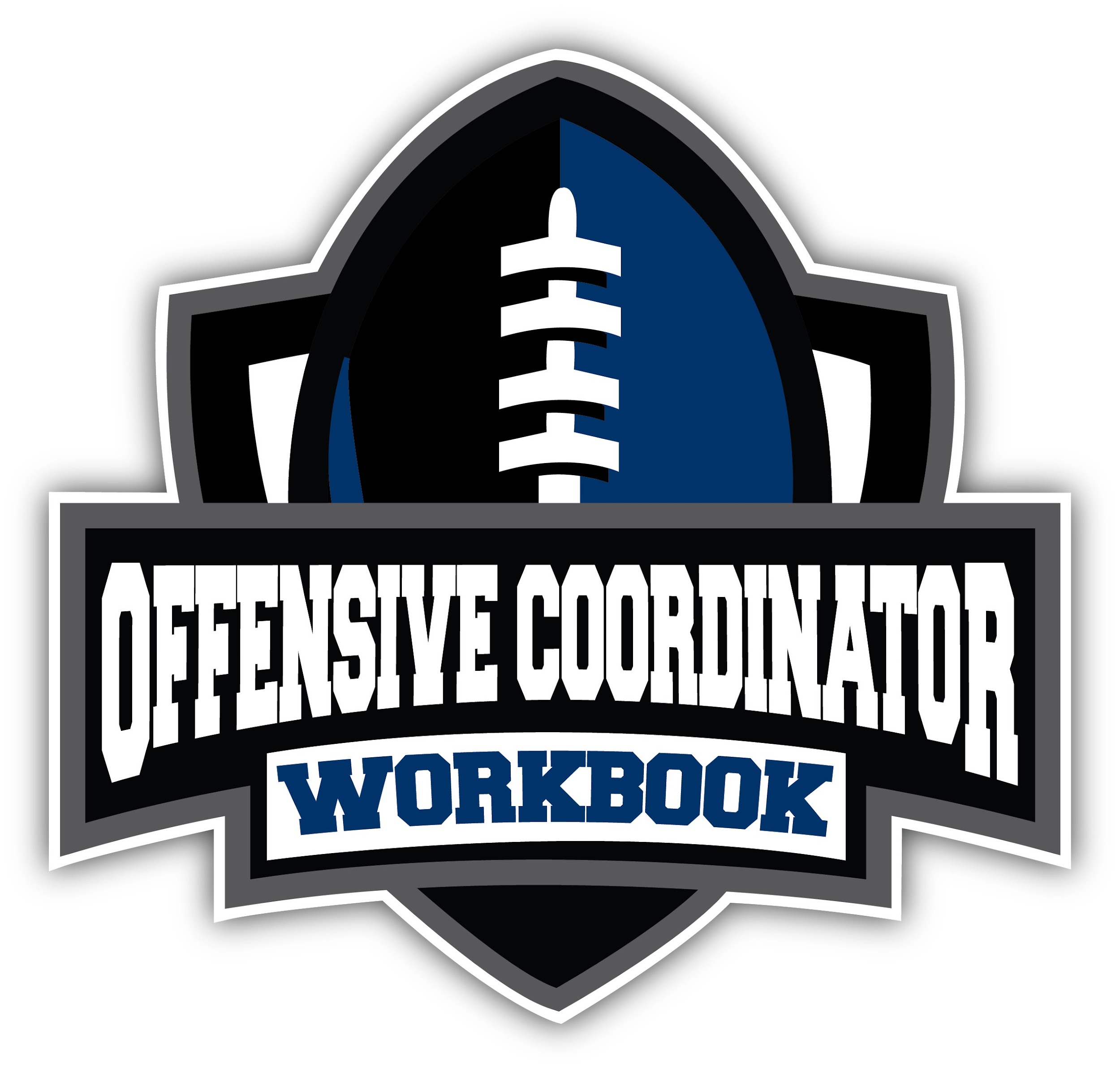 Plays and Concepts
You will now build out your playbook in these exercises. What plays and concepts do you want to become great at in your offense this season? What will the adjustments be to all fronts and coverages?  
Putting in a play should take a ton of research by the coach. You must have answers to all possible looks the defense will throw at you. My hope is that by the end of this chapter, you will know which plays will be the basis for your offensive system.

Building If-Then Into Your Plays
These exercises will help you walk through what to call versus specific defensive looks. You can also use these exercises to build RPOs and other reads. Use it as you continue to build your offensive system and come back to it as you prepare to play an opponent. 
Use the sheets with 8 boxes after the initial page drawing to draw your plays against the fronts you will see. Also use these boxes to draw up any tags, motions, or shifts you will use against defensive adjustments. These boxes are meant for you to use “IF-THEN” thinking as you build your playbook.
‹#›
‹#›
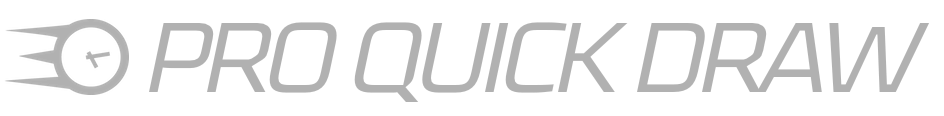 Against Common Fronts and Defensive Adjustments
‹#›
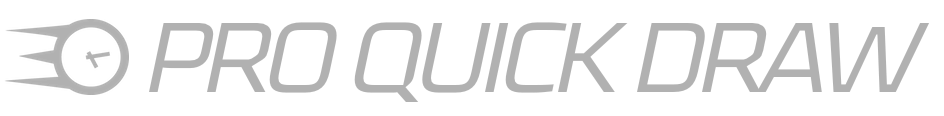 ‹#›
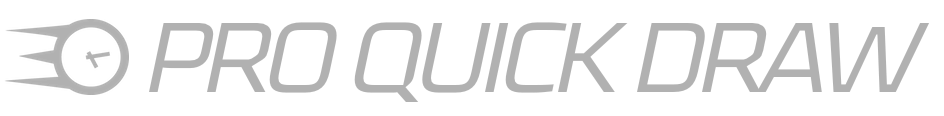 Against Common Fronts and Defensive Adjustments
‹#›
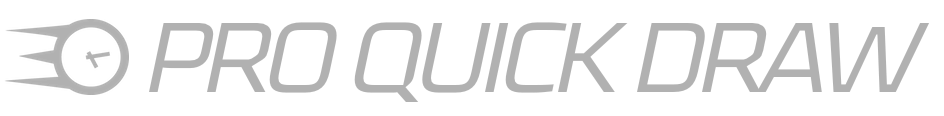 ‹#›
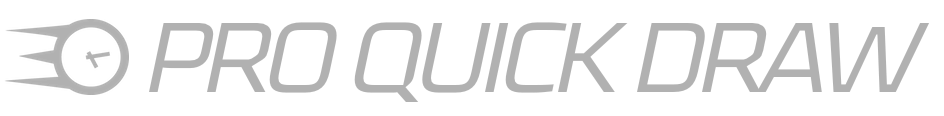 Against Common Fronts and Defensive Adjustments
‹#›
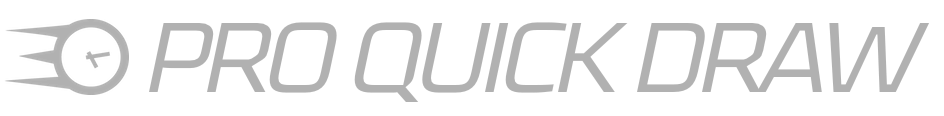 ‹#›
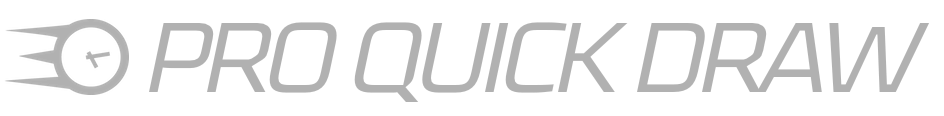 Against Common Fronts and Defensive Adjustments
‹#›
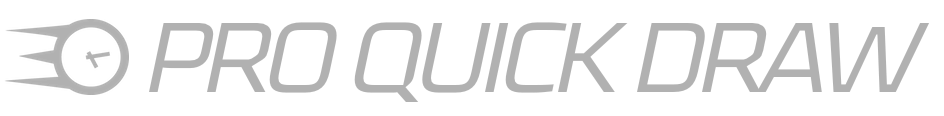 ‹#›
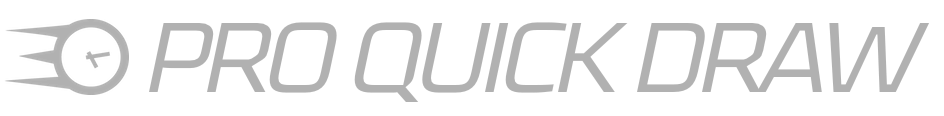 Against Common Fronts and Defensive Adjustments
‹#›
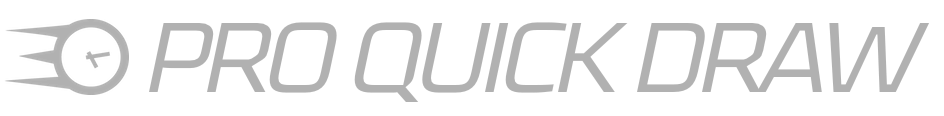 ‹#›
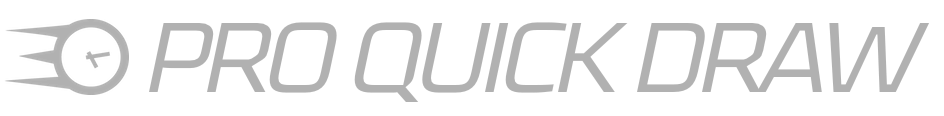 Against Common Fronts and Defensive Adjustments
‹#›
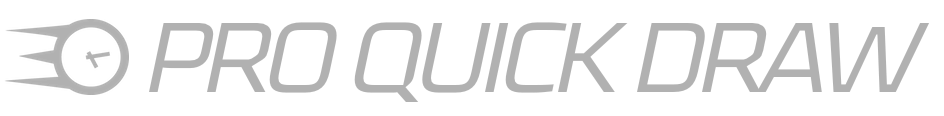 ‹#›
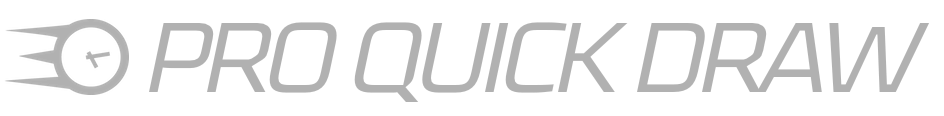 Against Common Fronts and Defensive Adjustments
‹#›
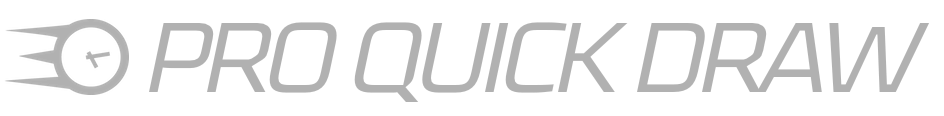 ‹#›
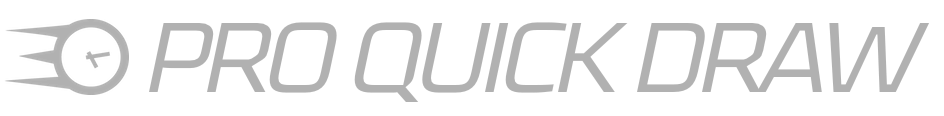 Against Common Fronts and Defensive Adjustments
‹#›
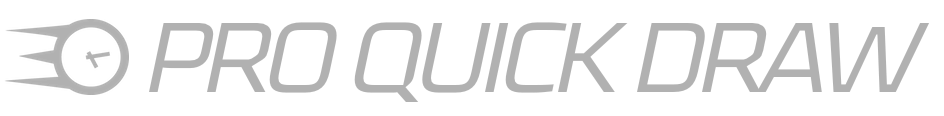 ‹#›
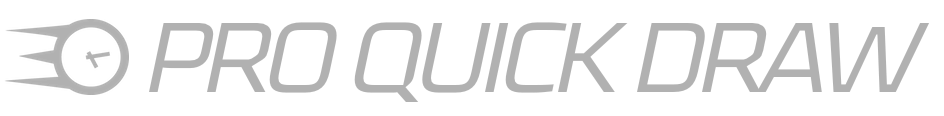 Against Common Fronts and Defensive Adjustments
‹#›
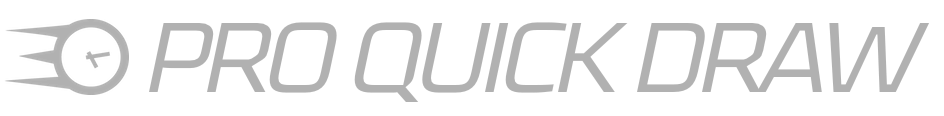 ‹#›
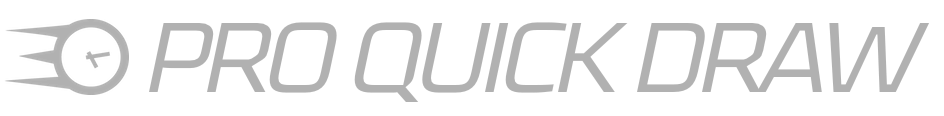 Against Common Fronts and Defensive Adjustments
‹#›
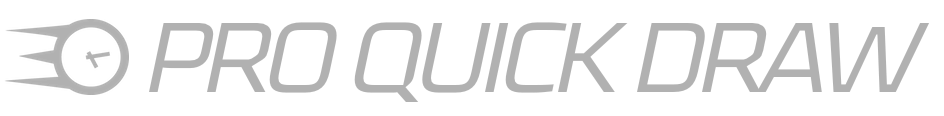 ‹#›
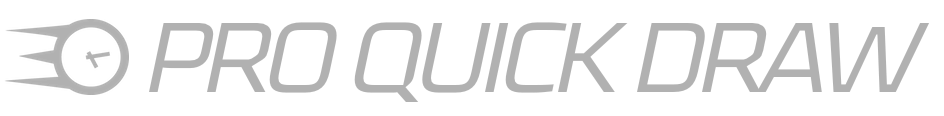 Against Common Fronts and Defensive Adjustments
‹#›
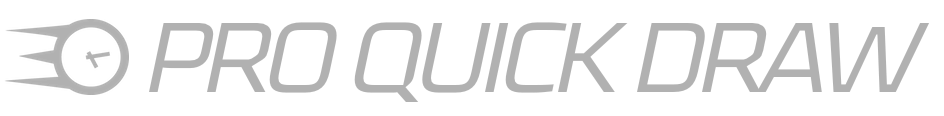 ‹#›
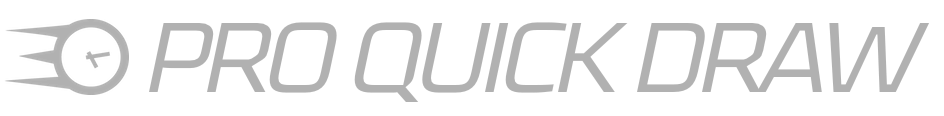 Against Common Fronts and Defensive Adjustments
‹#›
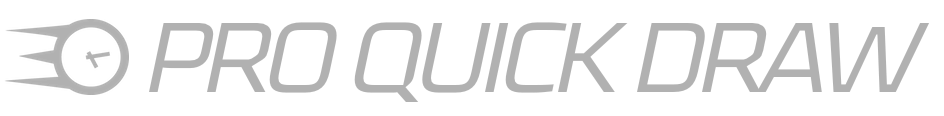 ‹#›
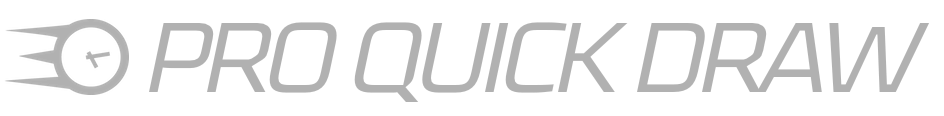 Against Common Fronts and Defensive Adjustments
‹#›
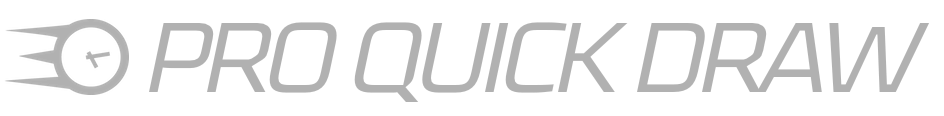 ‹#›
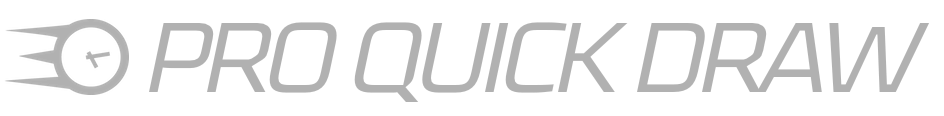 Against Common Fronts and Defensive Adjustments
‹#›
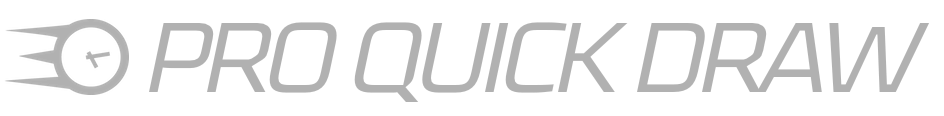 ‹#›
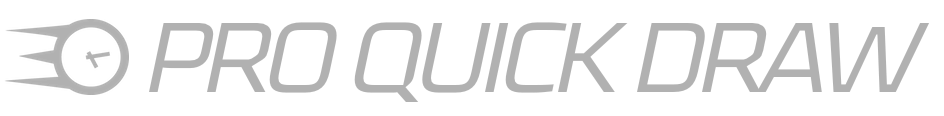 Against Common Fronts and Defensive Adjustments
‹#›
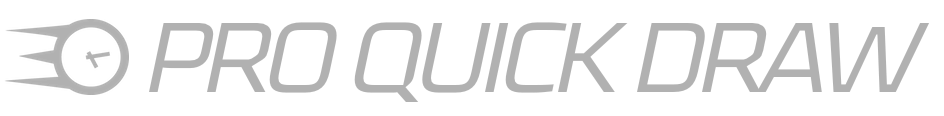 ‹#›
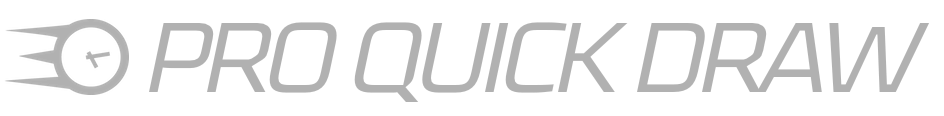 Against Common Fronts and Defensive Adjustments
‹#›
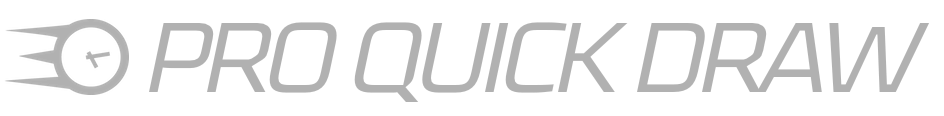 ‹#›
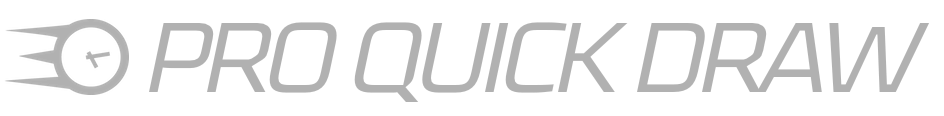 Against Common Fronts and Defensive Adjustments
‹#›
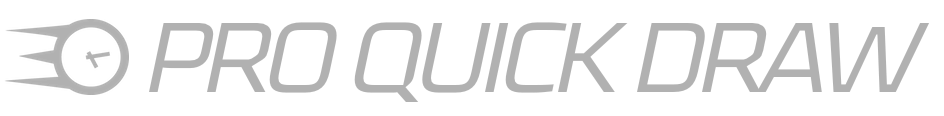 ‹#›
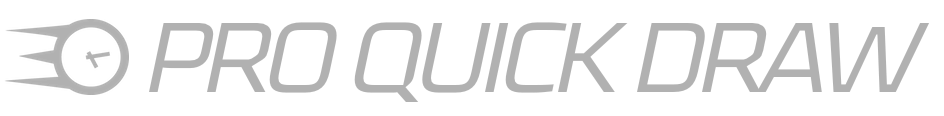 Against Common Fronts and Defensive Adjustments
‹#›
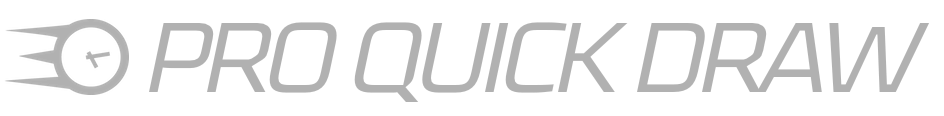 ‹#›
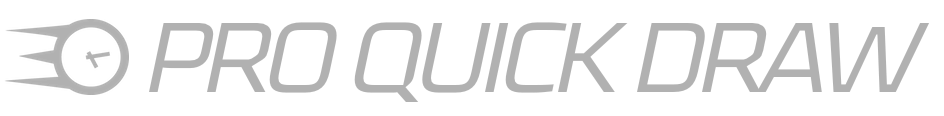 Against Common Fronts and Defensive Adjustments
‹#›
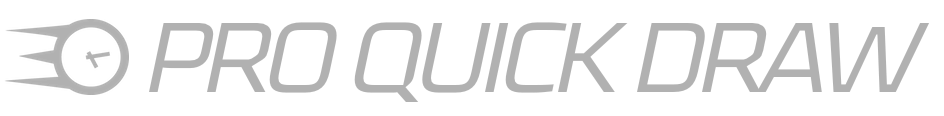 ‹#›
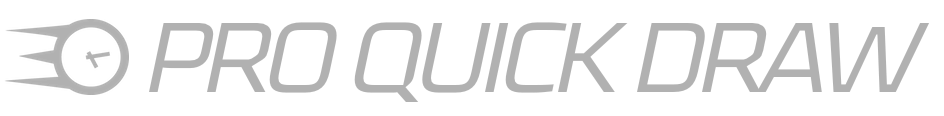 Against Common Fronts and Defensive Adjustments
‹#›
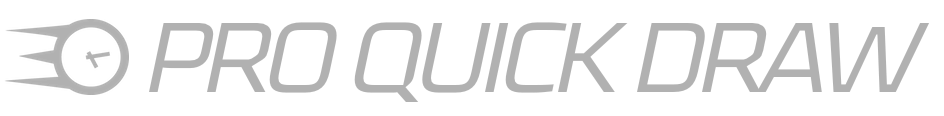 ‹#›
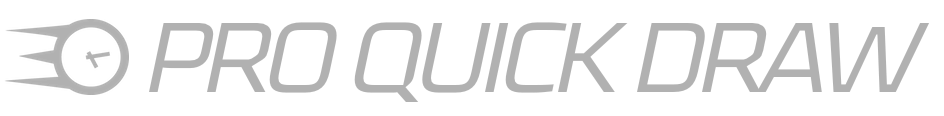 Against Common Fronts and Defensive Adjustments
‹#›
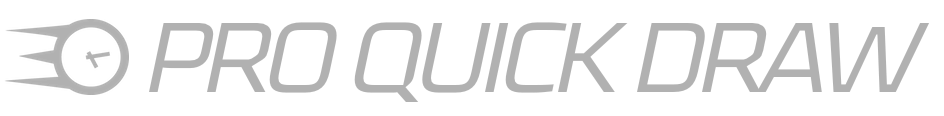 ‹#›
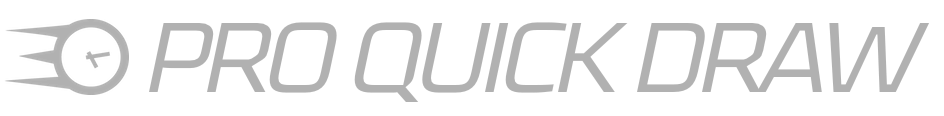 Against Common Fronts and Defensive Adjustments
‹#›
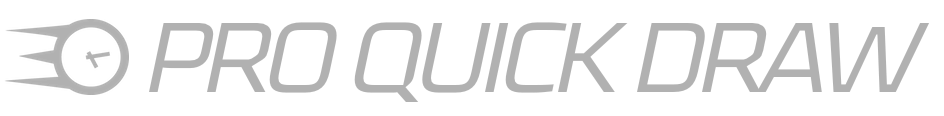 ‹#›
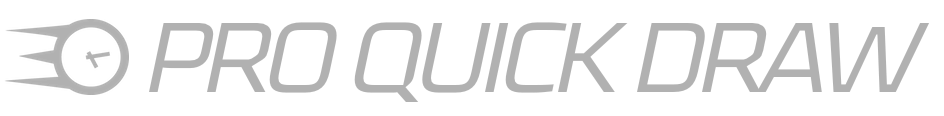 Against Common Fronts and Defensive Adjustments
‹#›
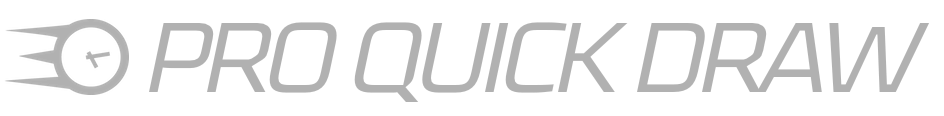 ‹#›
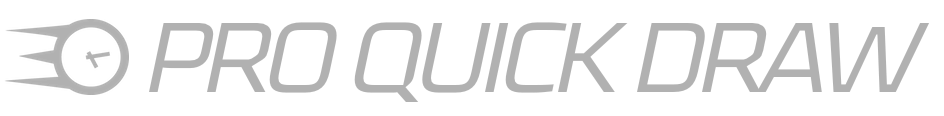 Against Common Fronts and Defensive Adjustments
‹#›
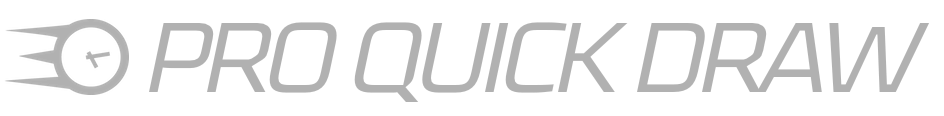 ‹#›
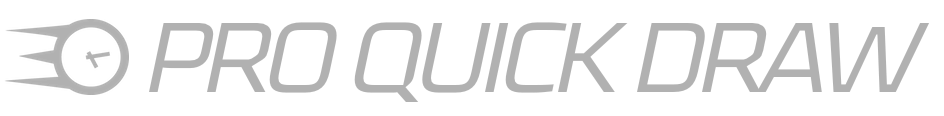 Against Common Fronts and Defensive Adjustments
‹#›
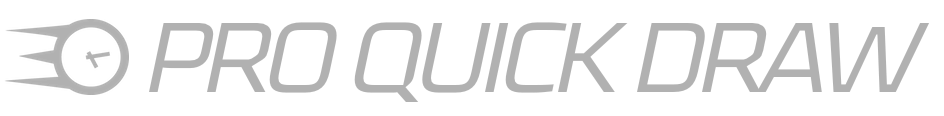 ‹#›
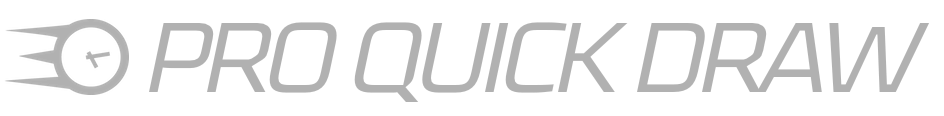 Against Common Fronts and Defensive Adjustments
‹#›
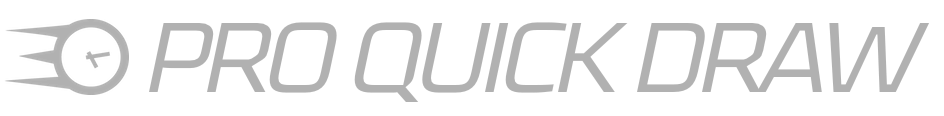 ‹#›
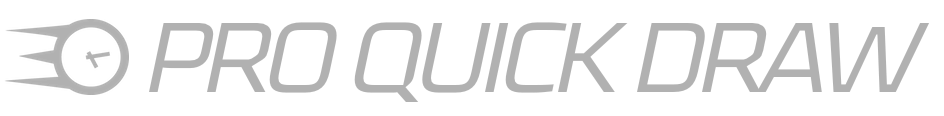 Against Common Fronts and Defensive Adjustments
‹#›
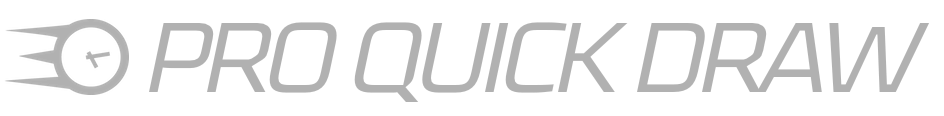 ‹#›
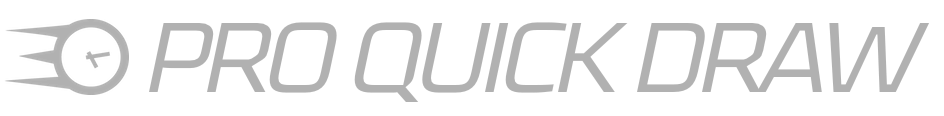 Against Common Fronts and Defensive Adjustments
‹#›
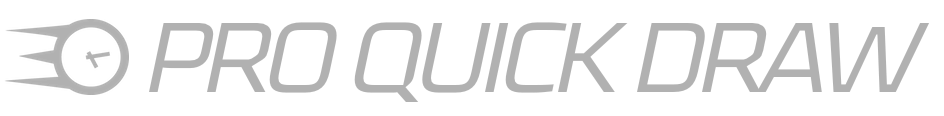 ‹#›
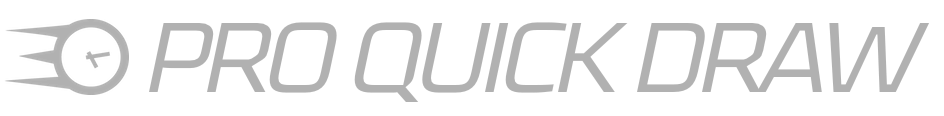 Against Common Fronts and Defensive Adjustments
‹#›
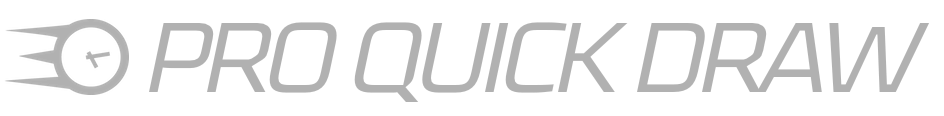 ‹#›
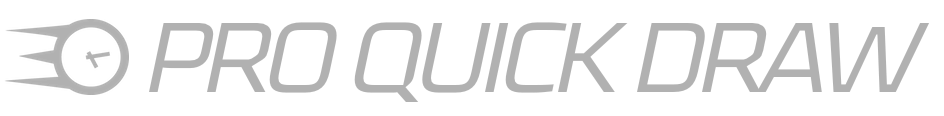 Against Common Fronts and Defensive Adjustments
‹#›
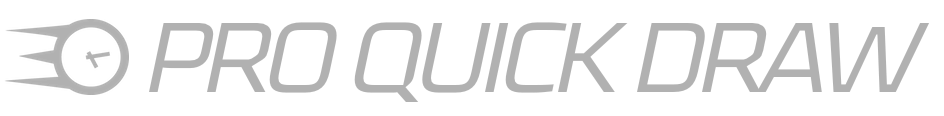 Chapter 6
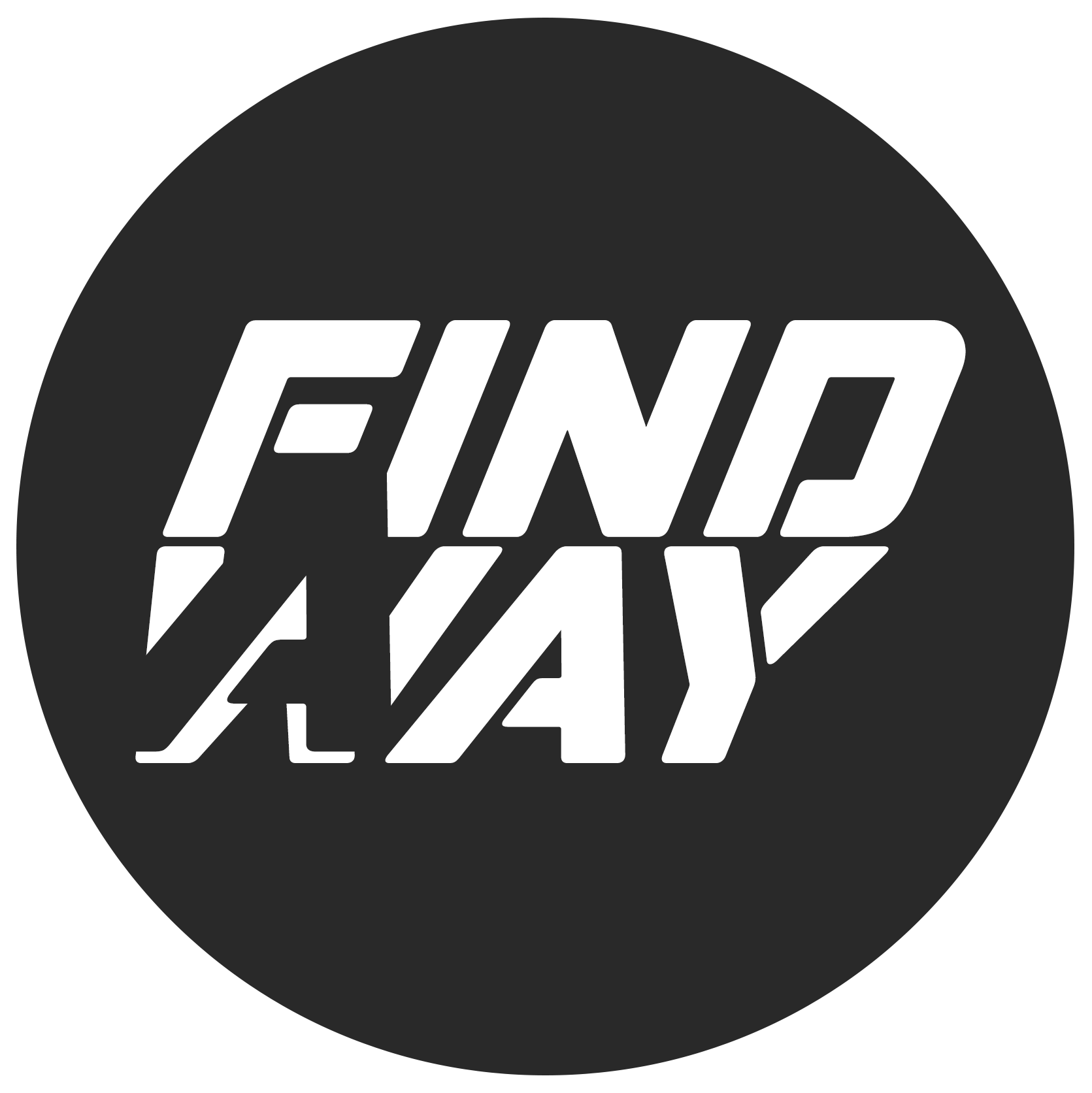 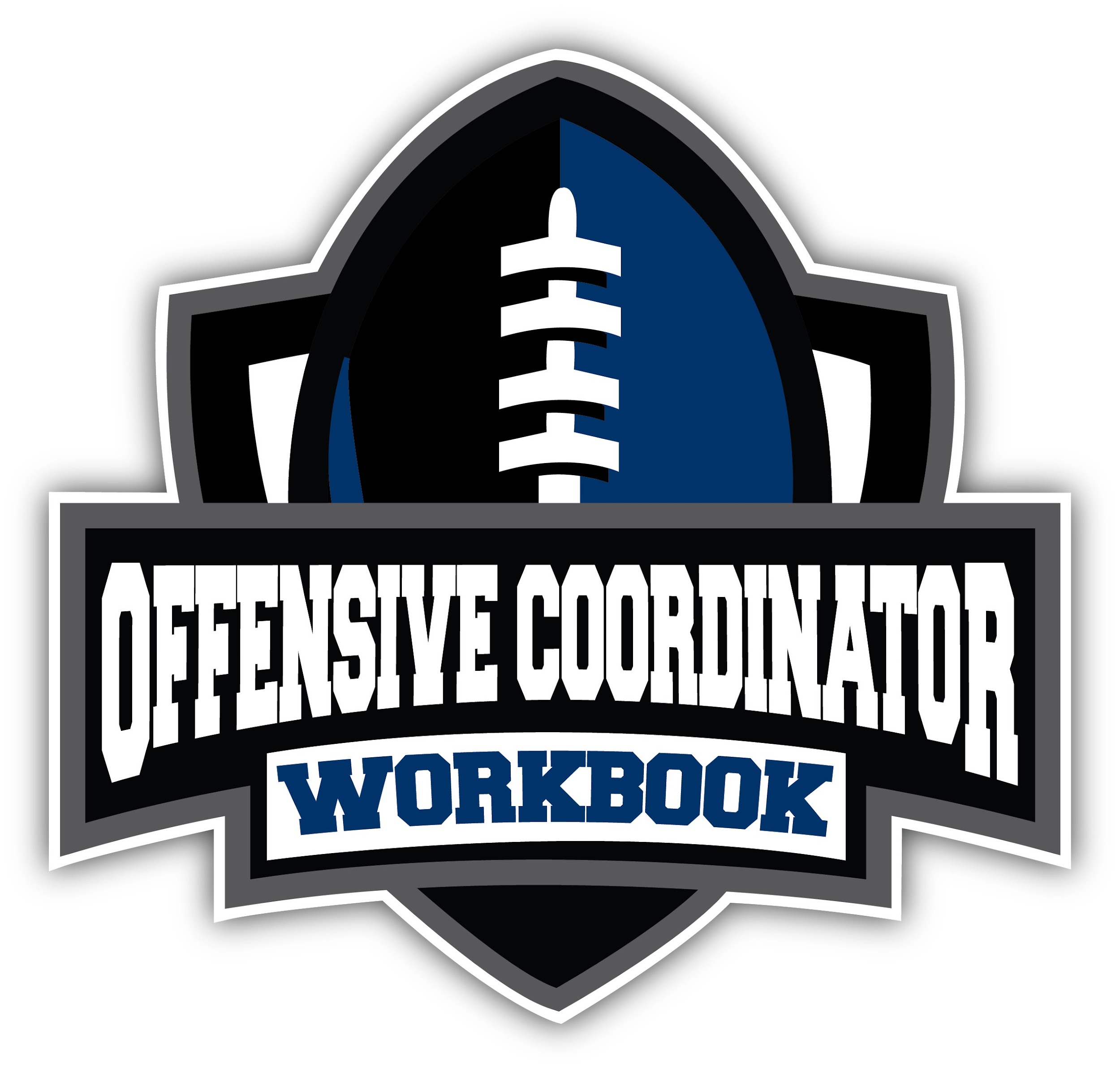 Organizing Practice
Calling a game and designing plays are only a portion of what makes a great offensive coordinator. You must also set up practices that maximize your time while accounting for installing concepts, running drills, and practicing situations.

A good practice will include:

Theme and goals of practice.
Individual time to improve on basic skills.
Individual time to work on specific plays.
Group time (smaller sections of the team) to work on timing and skills needed.
Team Periods should be used for situations, timing and creating a game-like experience.

On the following pages you will see an example of how to format a practice sheet. Following that will be pages for you to brainstorm and map out how you want to organize your practices by weekday. 
For Thursday, I provide another example of how we like to “play the game” the day before the game. 
Follow the QR for free practice templates:
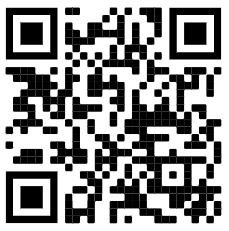 ‹#›
Exercise 14
Build a Practice Plan
Notes
‹#›
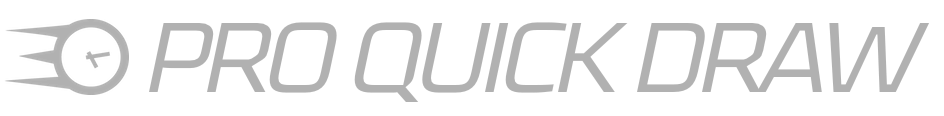 Preseason Practice Plan
‹#›
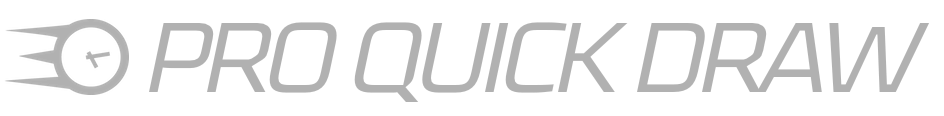 Monday
‹#›
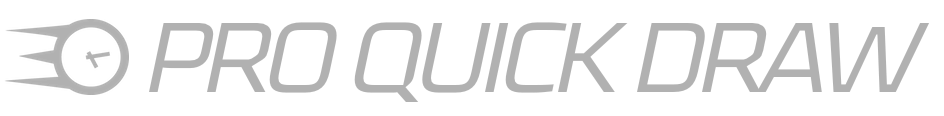 Tuesday
‹#›
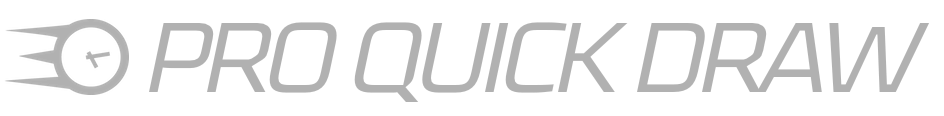 Wednesday
‹#›
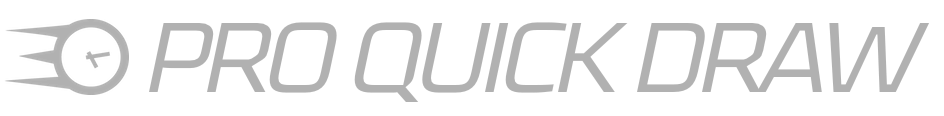 Thursday – Play the Game Example
Indy Offense - 10 Minutes
Indy Defense - 10 Minutes 
KOR 
Offense: Base Offense - Script of 10 Plays vs. Scout
Punt 
Defense – Base Calls and Checks
Punt Return and Block - Line up
Offense - Red Zone Period - 8 Plays vs. Scout, 4 Plays from Heavy on Air
2 PT Plays - On Air
XP/FG 
Kickoff  
Defense - Driving the field (Hash Work)
Red Zone Defense and 3rd-down plays
FG Block
Offense -- 3rd-down plays and Specials - On Air 
Offense -- Backup QB - 8 plays vs. Scout
KO -- Onside Kicks
Defense -- Nickel and Dime Defense
Hands Team
Offense – 2-minute Drill
FG Team - End of game
VICTORY
‹#›
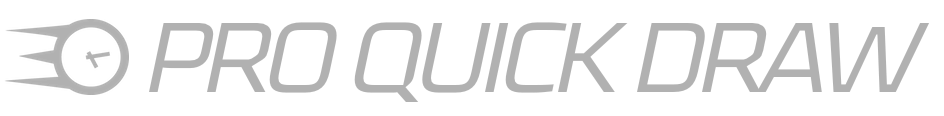 Thursday
‹#›
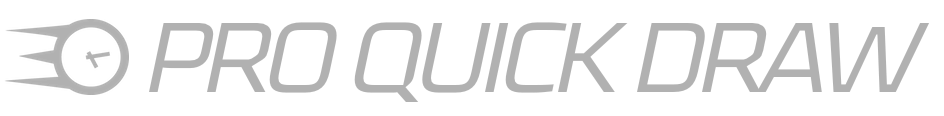 Chapter 7
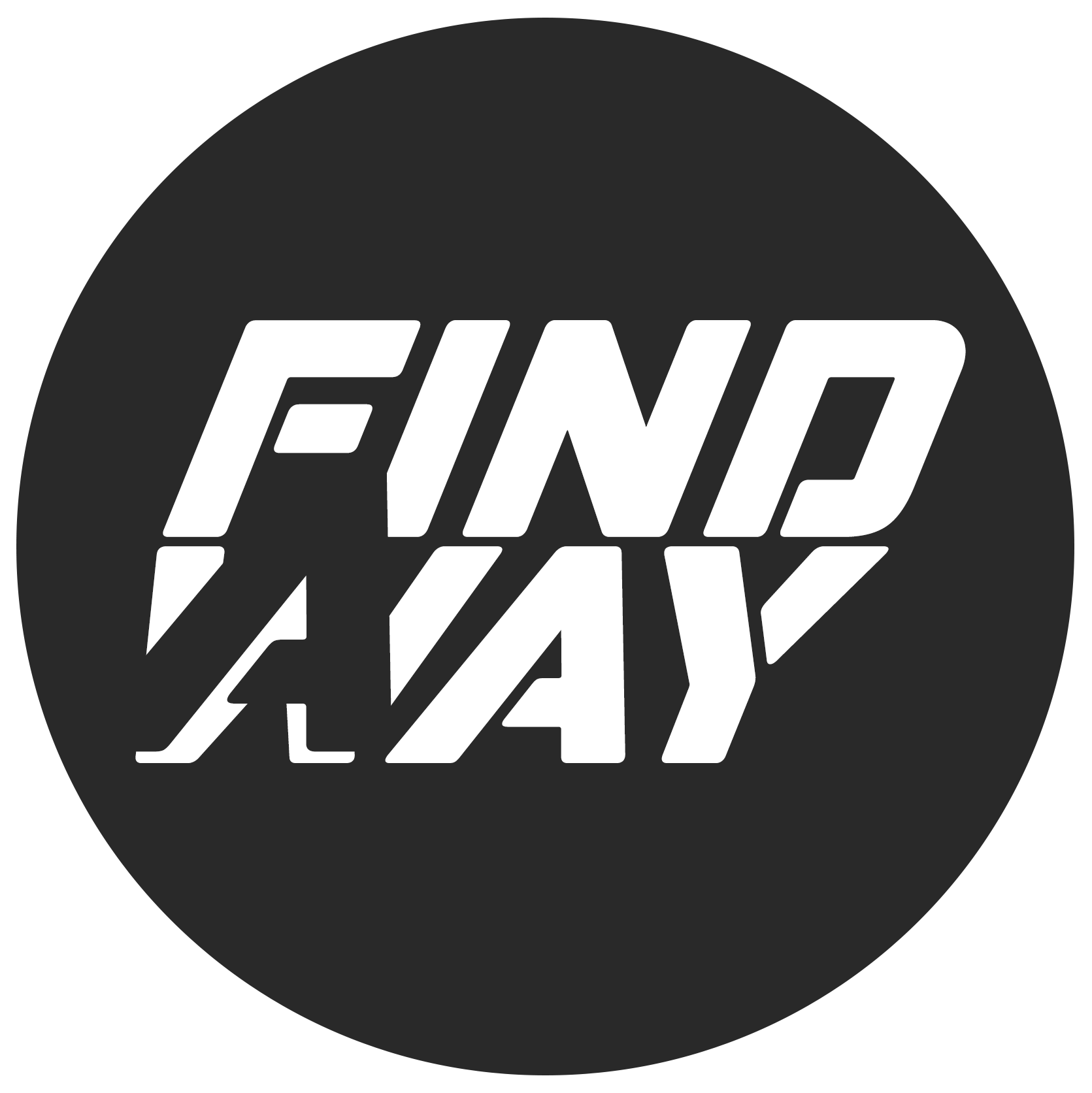 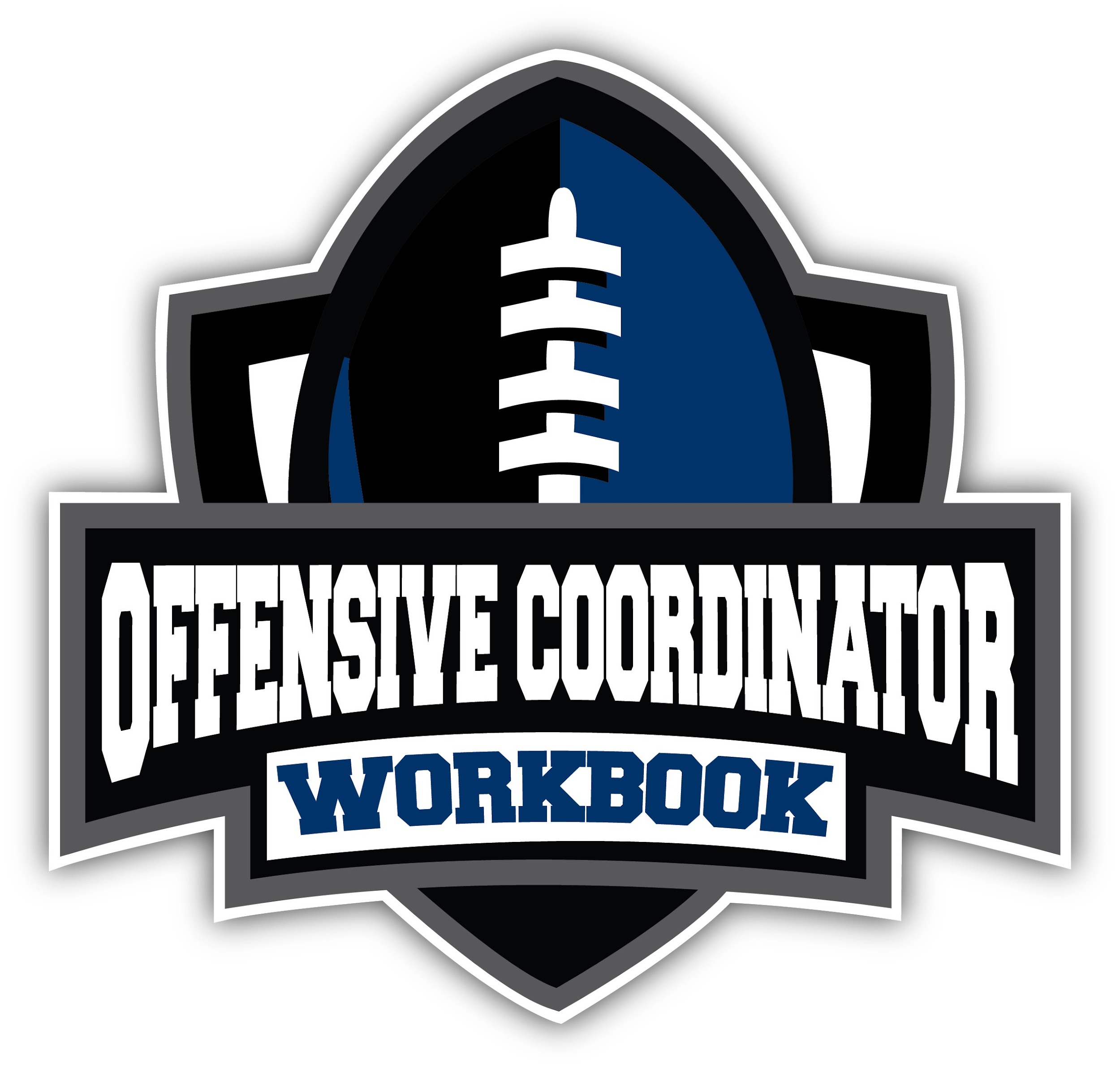 Drill Book
Organizing drills should help ensure practices be much more efficient.  Each drill should have a purpose, key coaching points, and correction points.  
A good drill book helps to make sure coaches stay on task and understand the goal of the drill. 

On the following page, I have included an example of how we use the drill sheet for our offensive linemen’s stances.
‹#›
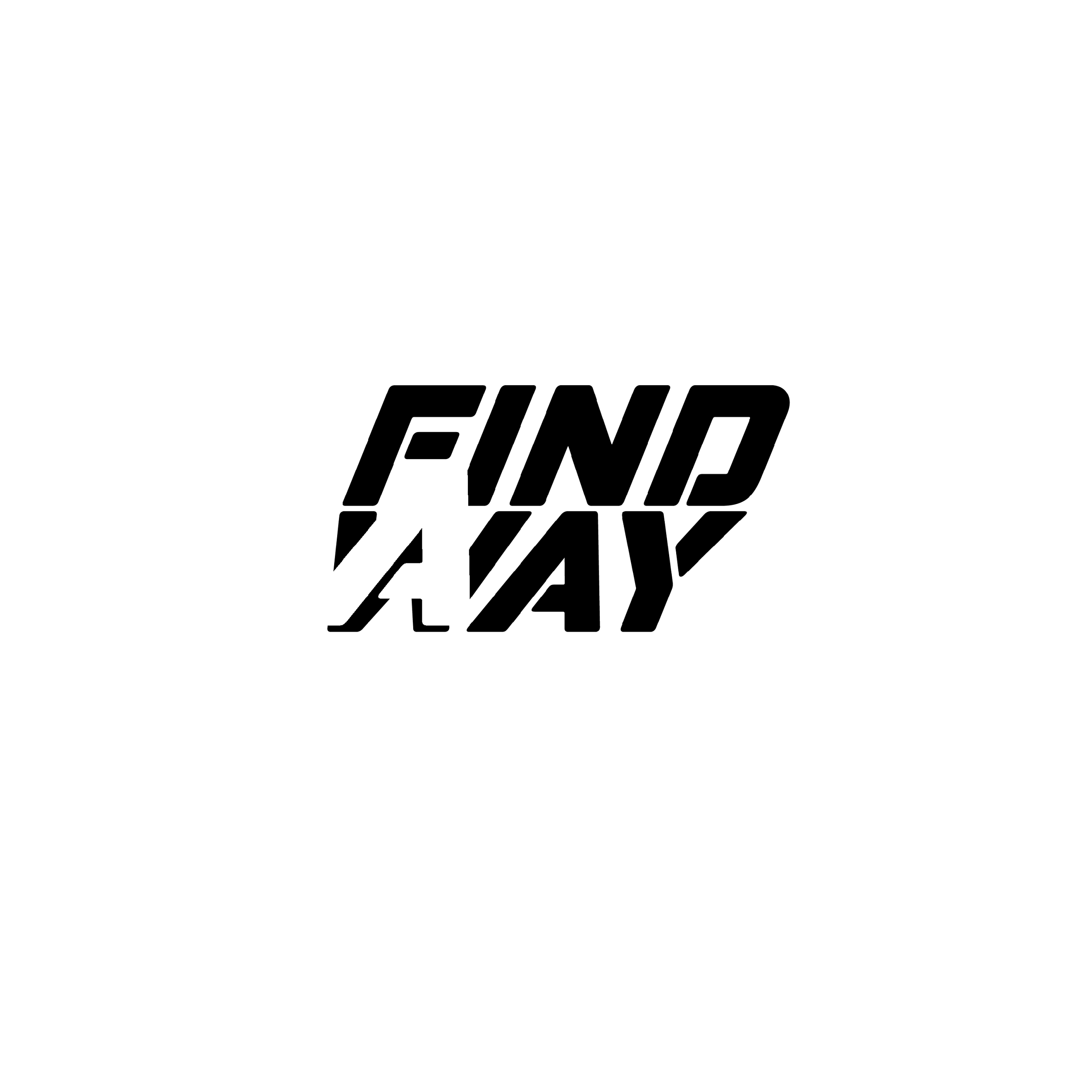 EXAMPLE
Drill: Stance	        Position: All Linemen
PURPOSE
KEY SKILLS
SETUP
Balanced Stance
Ability to block down or pull
Weight Distribution
Can be done with a chute
Can be done with hurdles
Can be done with partners
To teach our line balance in their stances.  We will adjust based on personnel, but want to teach a few key components.
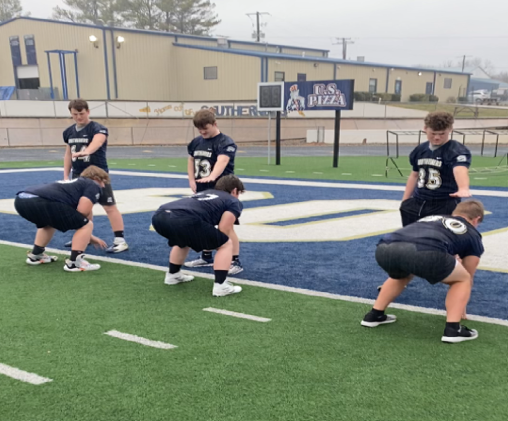 DRILL INSTRUCTIONS
Coaches will stand behind the players and use partners (if no chute is available) to work on keeping their shoulders down.  We want to work on a forward bend with little weight on our hands.  Would like feet shoulder width to slightly wider.  We teach  our inside hands down.
COMMON MISTAKES
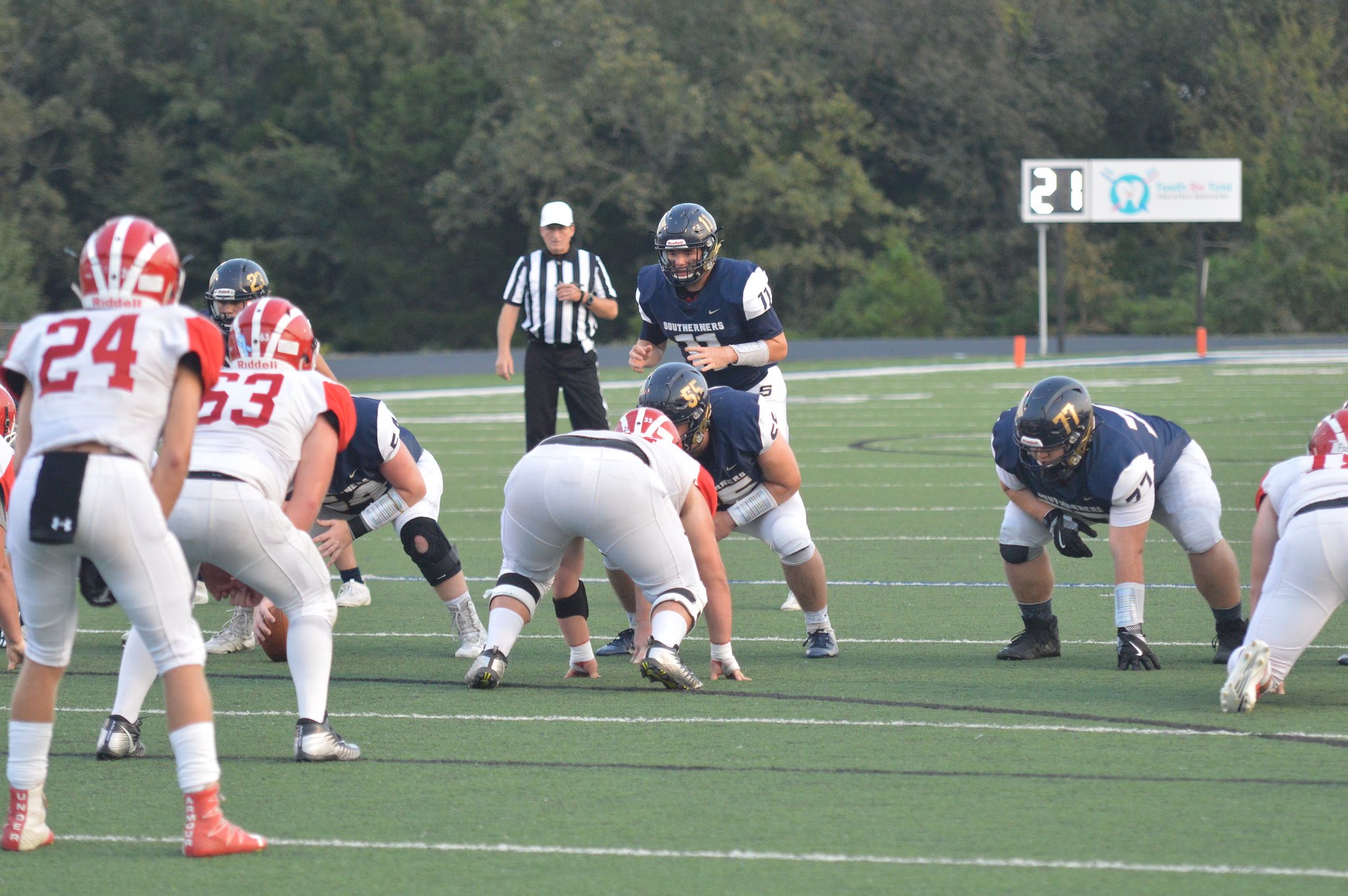 Feet too wide
Weight too far forward
Bending at waist, but not at knees
COACHING POINTS
Start with leaning forward in a 2 point stance and then let the hand drag the ground.  In the bottom picture we probably have too much weight forward.
‹#›
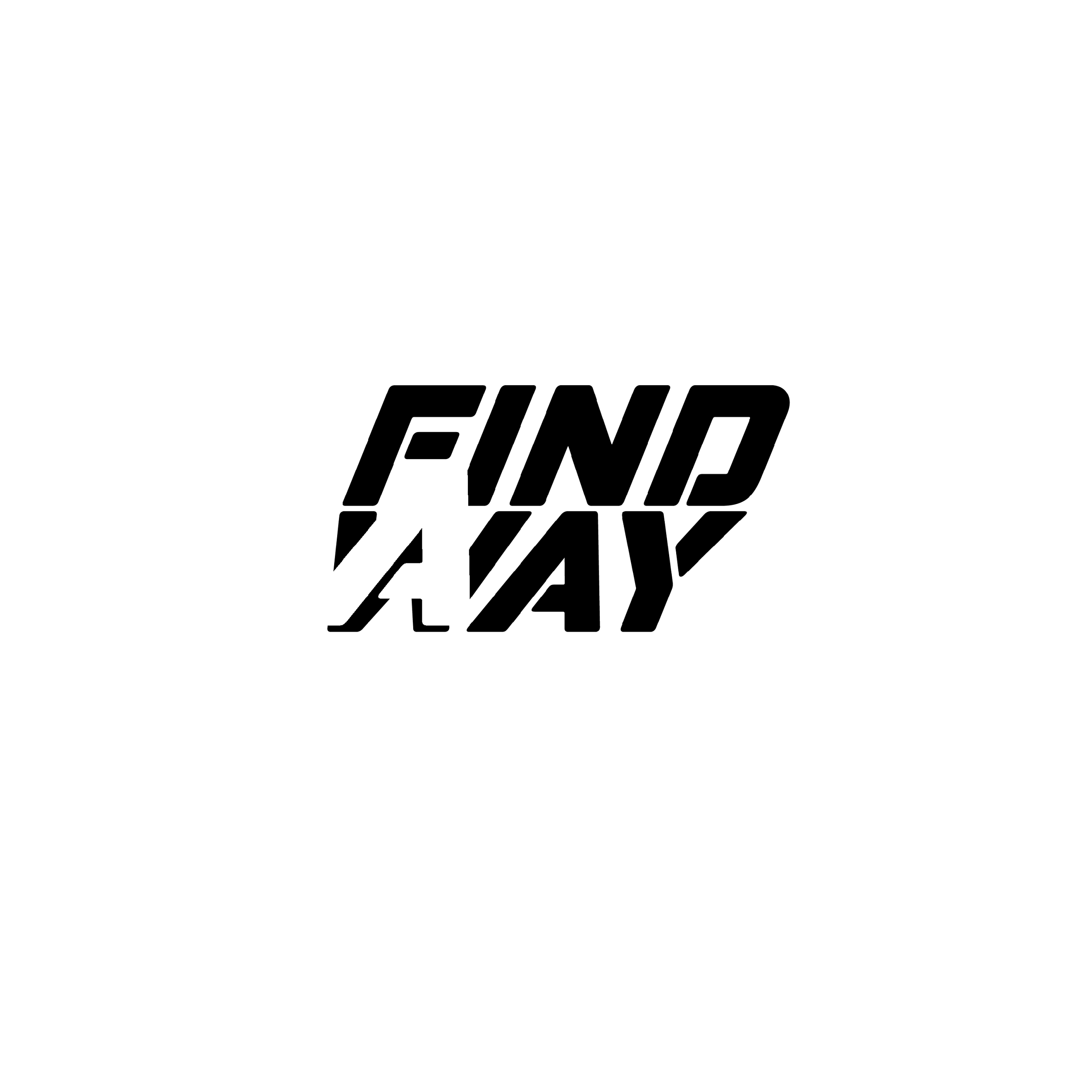 Drill:		        Position:
PURPOSE
KEY SKILLS
SETUP
DRILL INSTRUCTIONS
DIAGRAM DRILL
COMMON MISTAKES
COACHING POINTS
‹#›
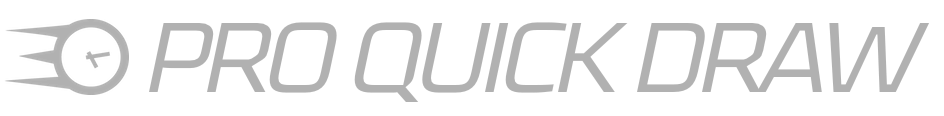 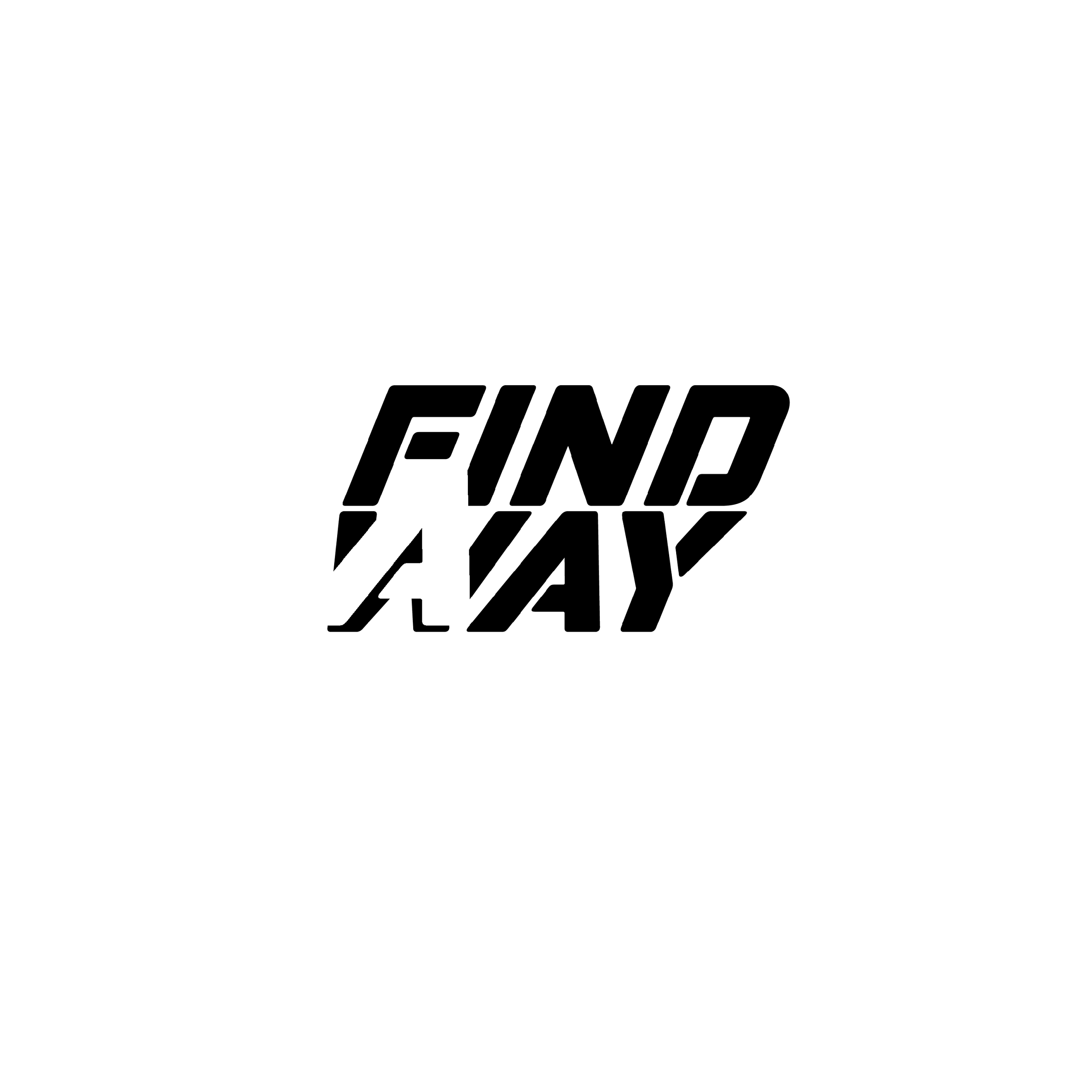 Drill:		        Position:
PURPOSE
KEY SKILLS
SETUP
DRILL INSTRUCTIONS
DIAGRAM DRILL
COMMON MISTAKES
COACHING POINTS
‹#›
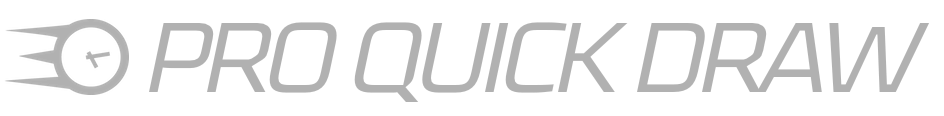 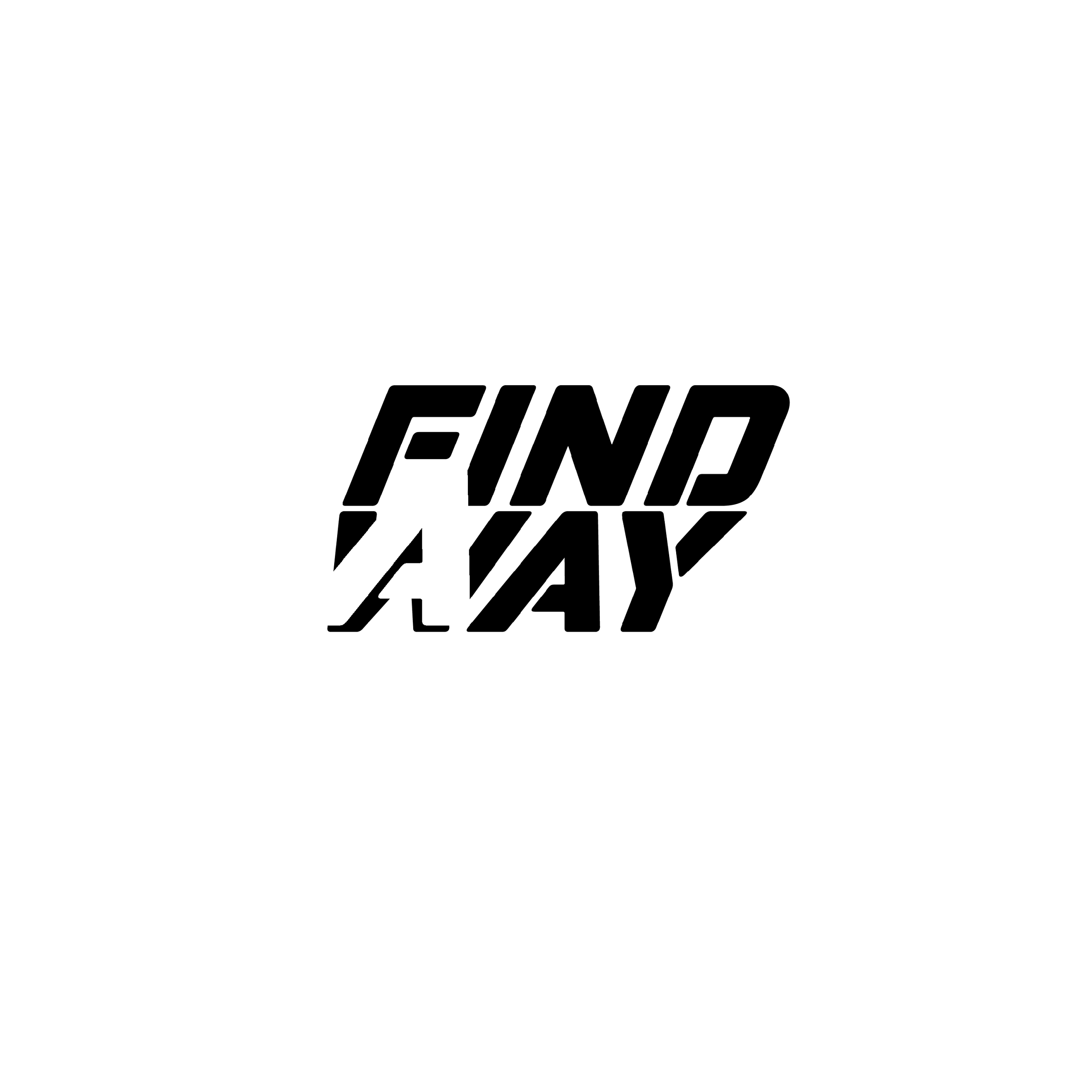 Drill:		        Position:
PURPOSE
KEY SKILLS
SETUP
DRILL INSTRUCTIONS
DIAGRAM DRILL
COMMON MISTAKES
COACHING POINTS
‹#›
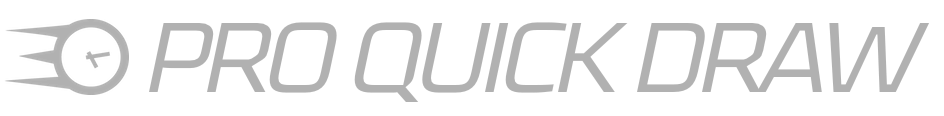 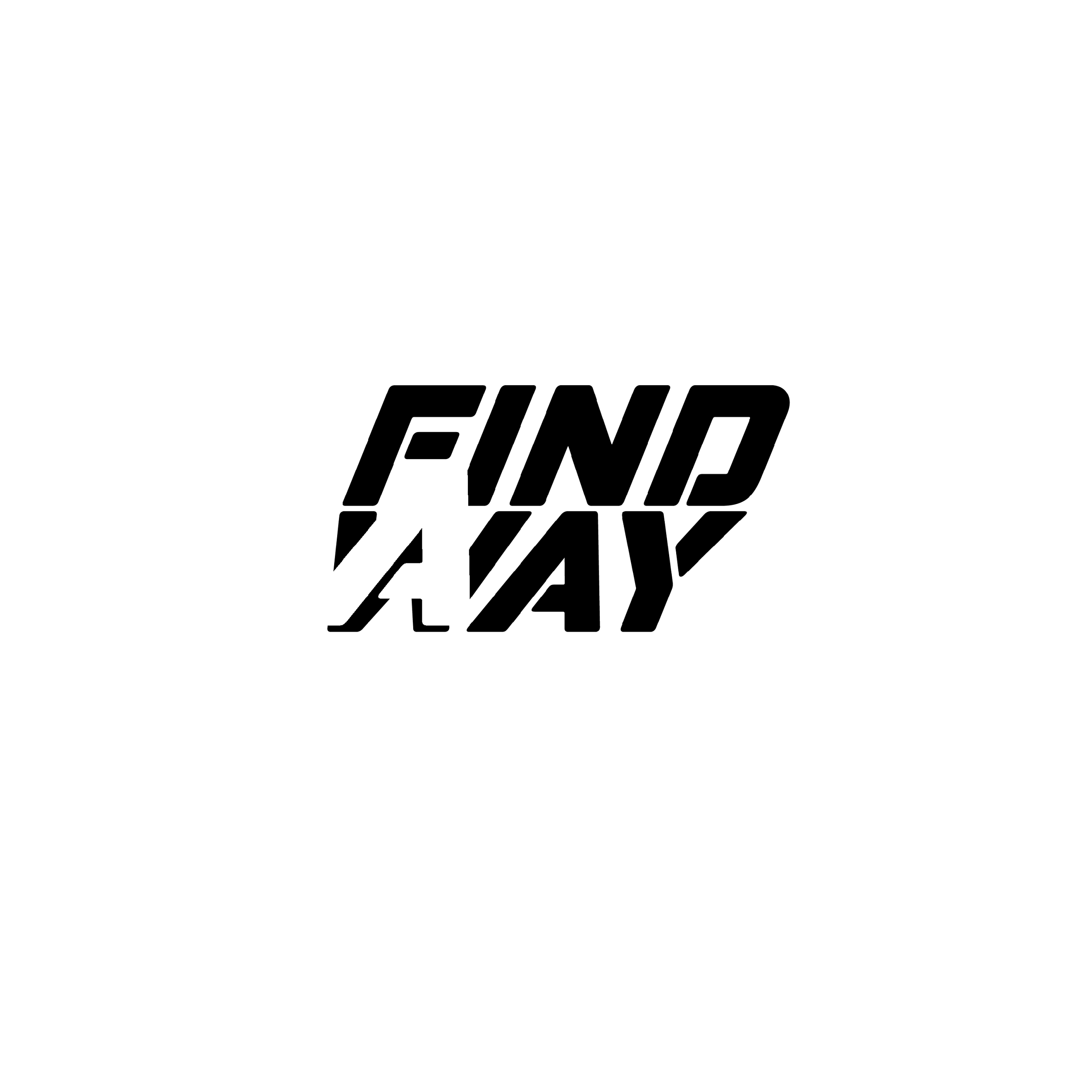 Drill:		        Position:
PURPOSE
KEY SKILLS
SETUP
DRILL INSTRUCTIONS
DIAGRAM DRILL
COMMON MISTAKES
COACHING POINTS
‹#›
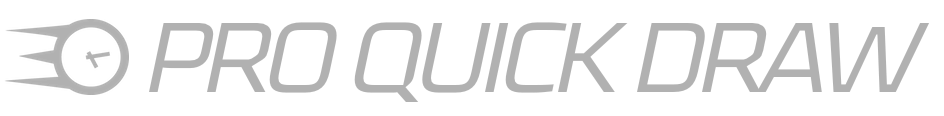 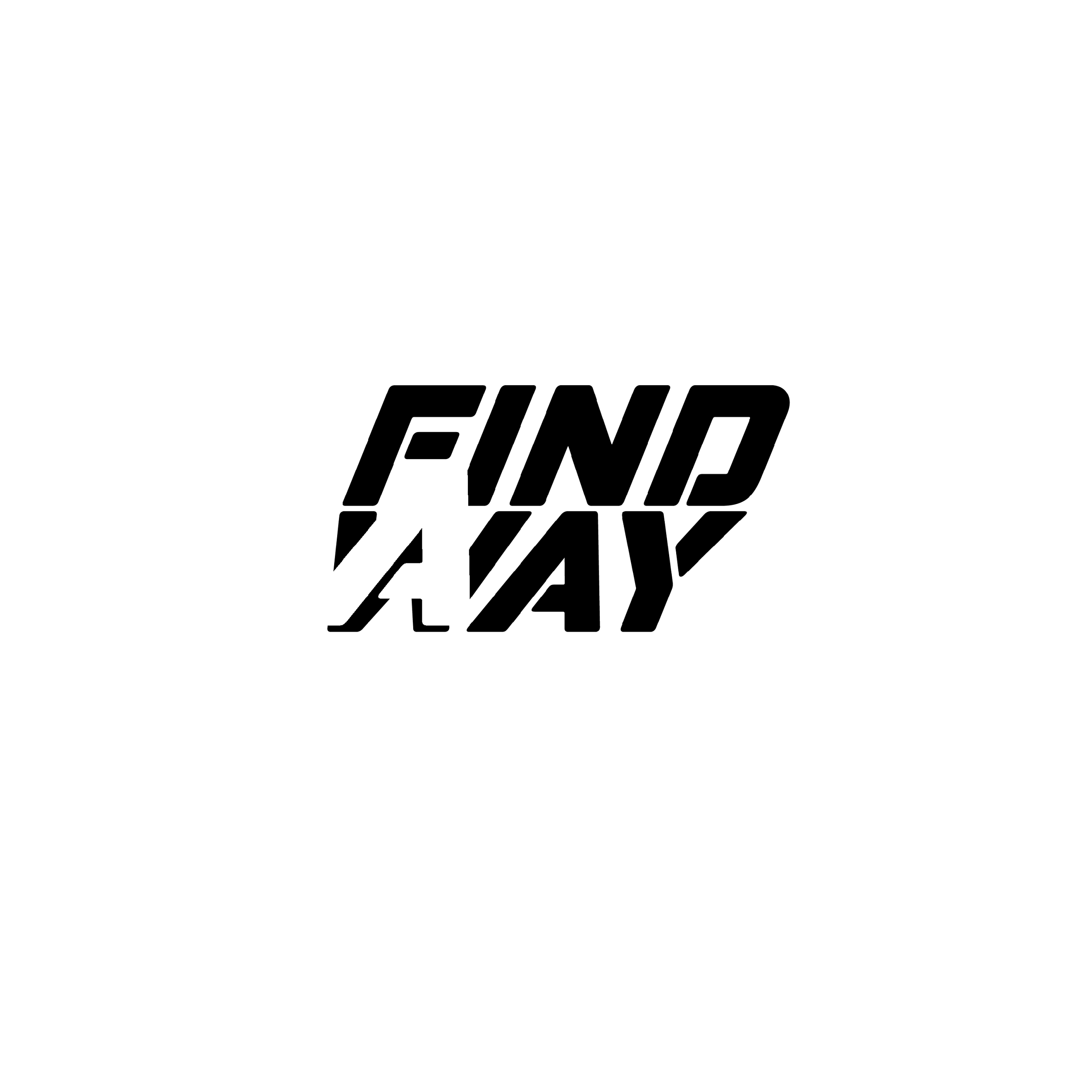 Drill:		        Position:
PURPOSE
KEY SKILLS
SETUP
DRILL INSTRUCTIONS
DIAGRAM DRILL
COMMON MISTAKES
COACHING POINTS
‹#›
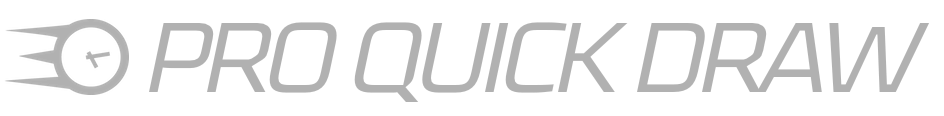 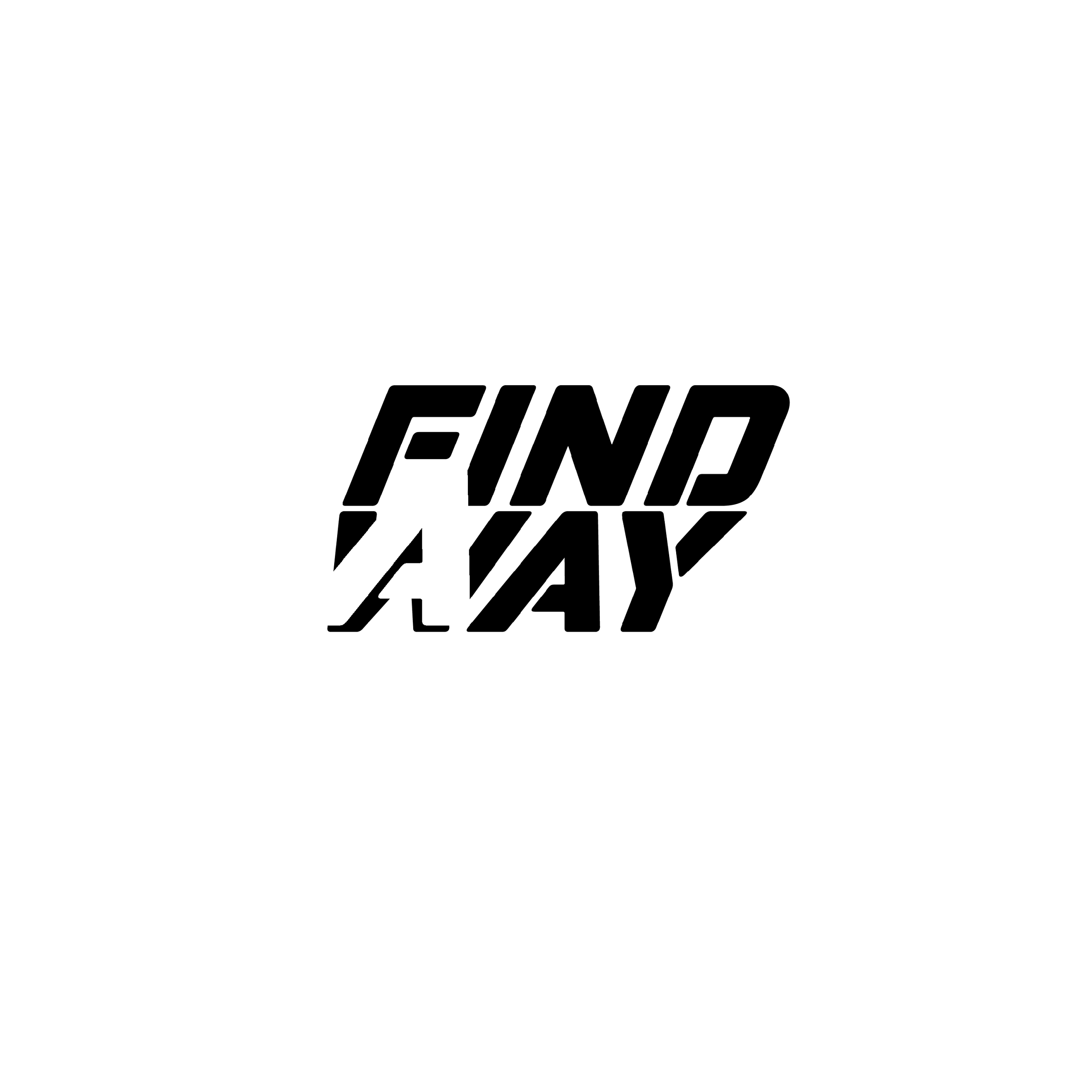 Drill:		        Position:
PURPOSE
KEY SKILLS
SETUP
DRILL INSTRUCTIONS
DIAGRAM DRILL
COMMON MISTAKES
COACHING POINTS
‹#›
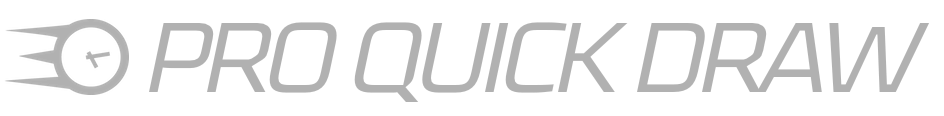 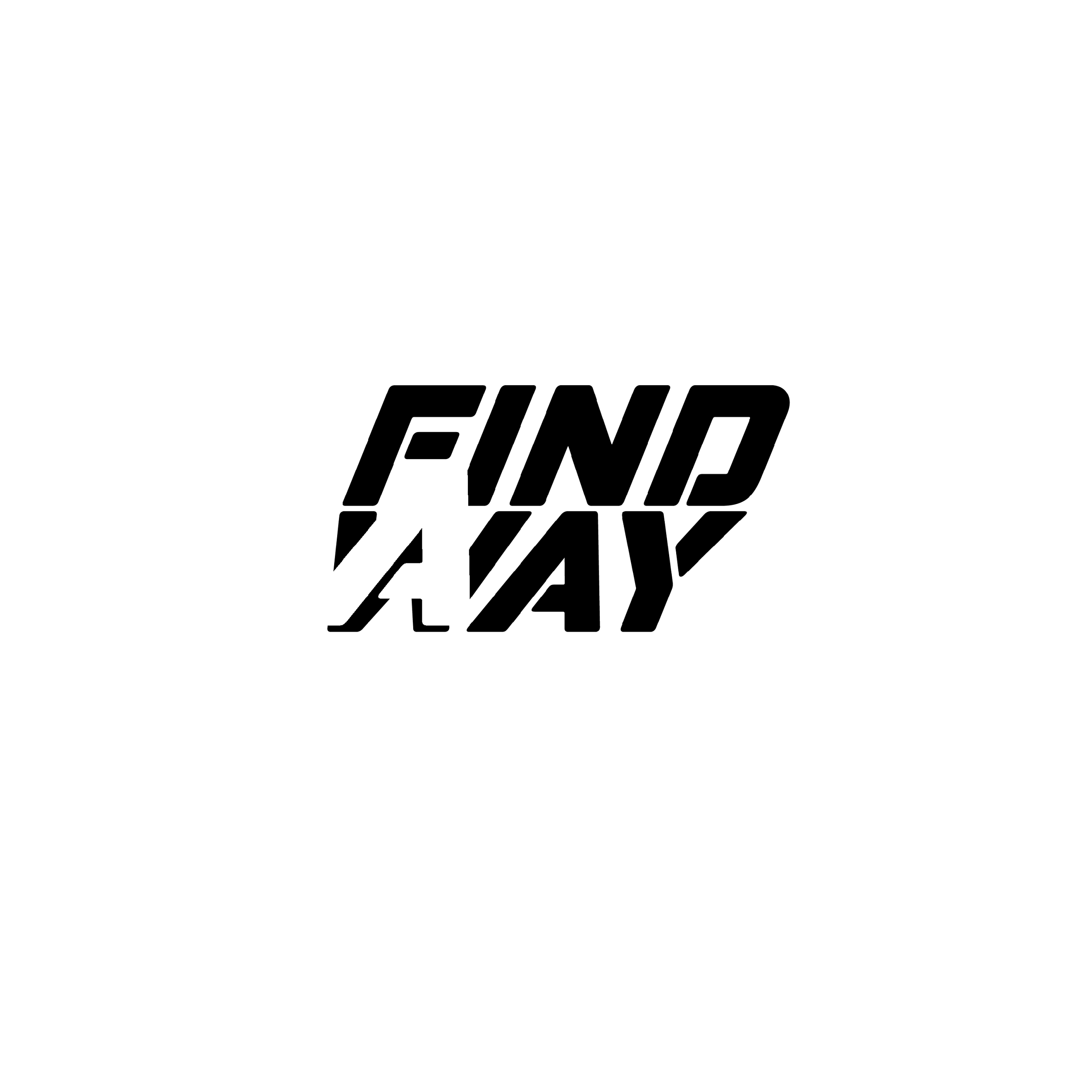 Drill:		        Position:
PURPOSE
KEY SKILLS
SETUP
DRILL INSTRUCTIONS
DIAGRAM DRILL
COMMON MISTAKES
COACHING POINTS
‹#›
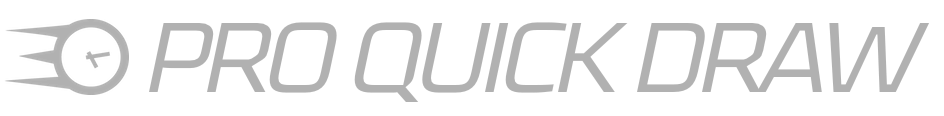 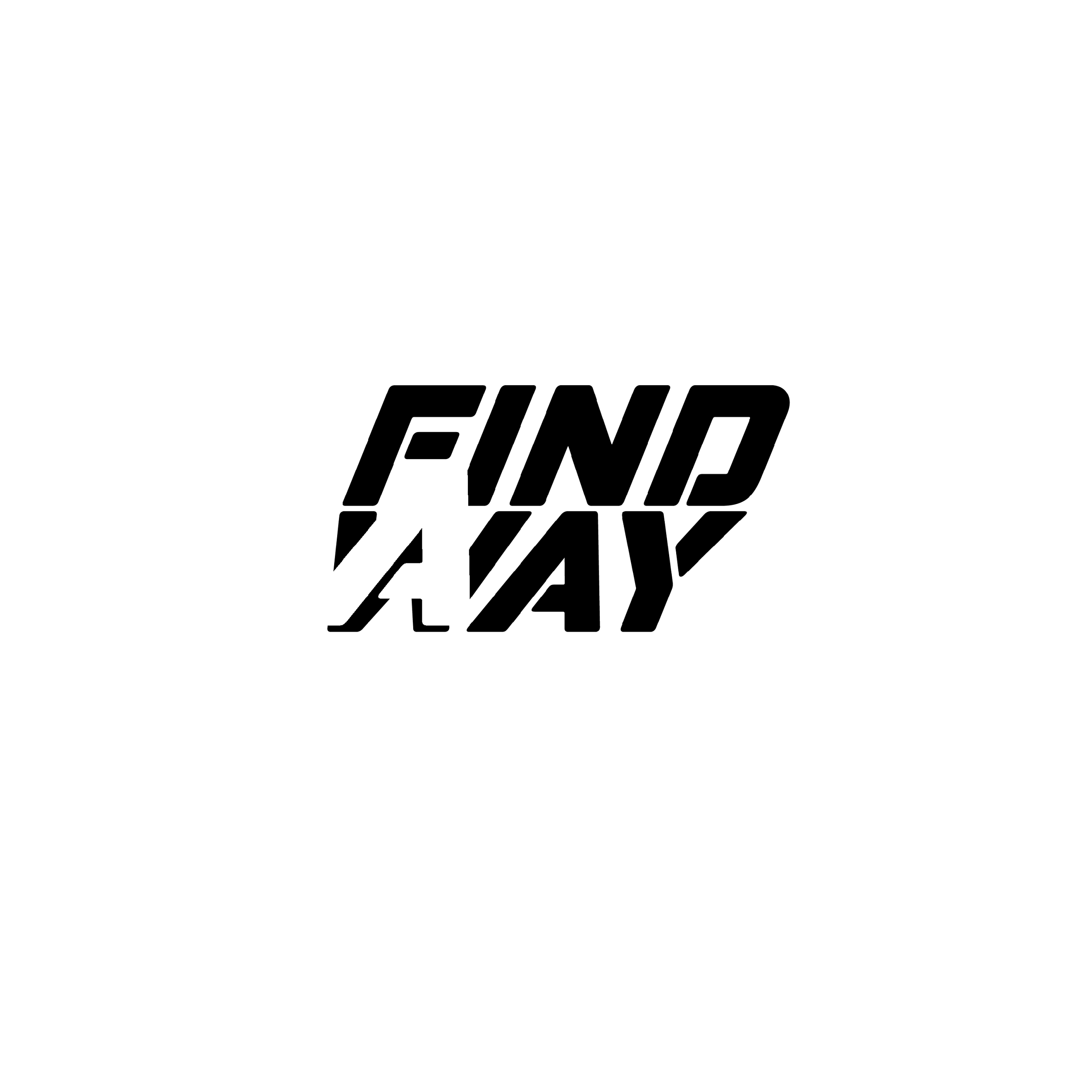 Drill:		        Position:
PURPOSE
KEY SKILLS
SETUP
DRILL INSTRUCTIONS
DIAGRAM DRILL
COMMON MISTAKES
COACHING POINTS
‹#›
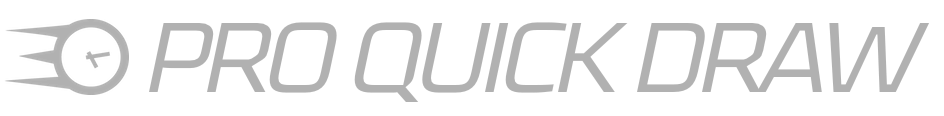 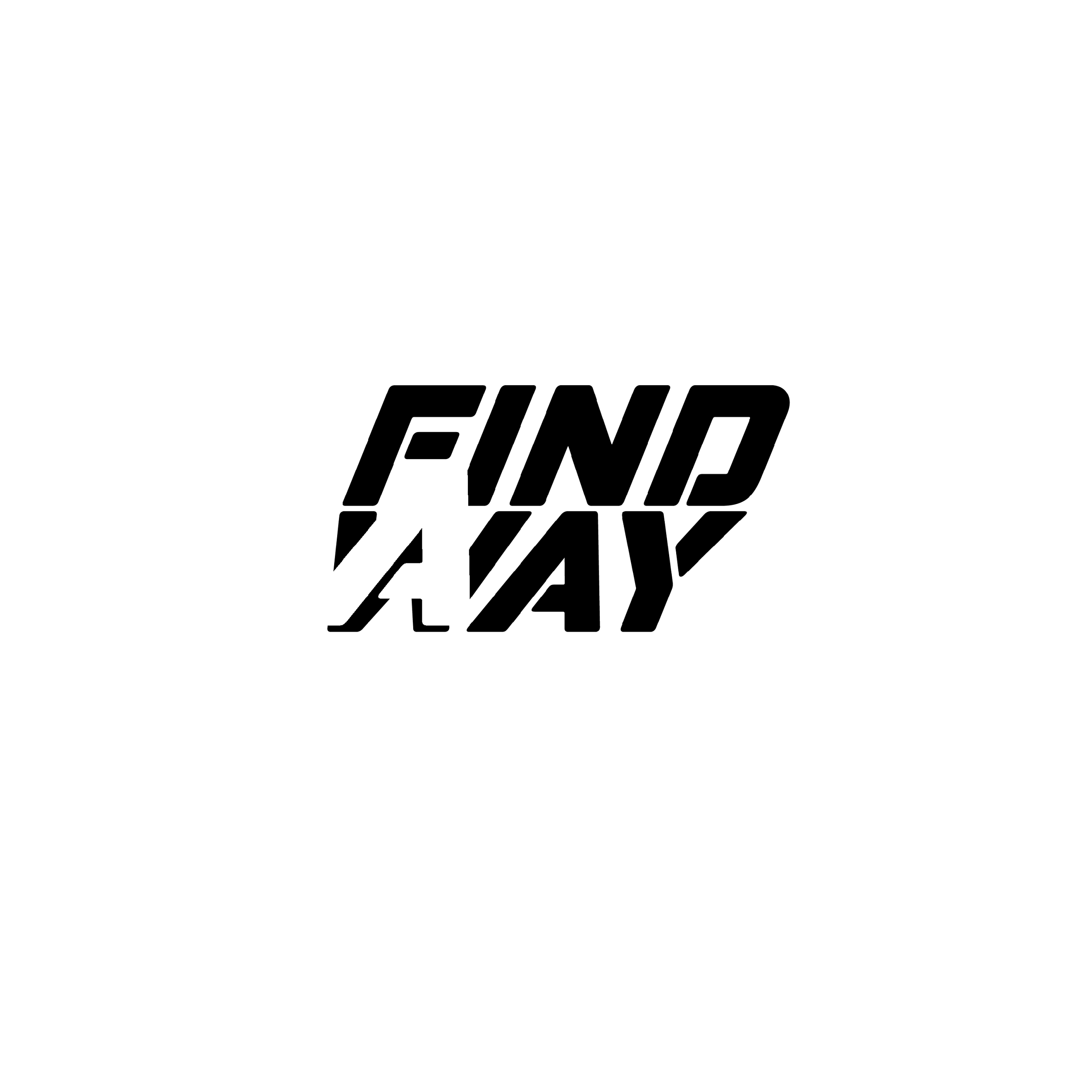 Drill:		        Position:
PURPOSE
KEY SKILLS
SETUP
DRILL INSTRUCTIONS
DIAGRAM DRILL
COMMON MISTAKES
COACHING POINTS
‹#›
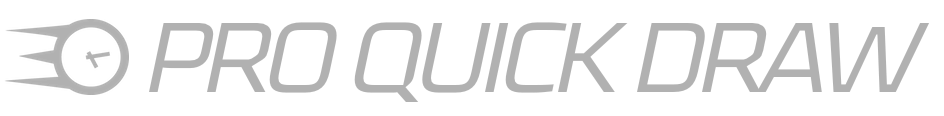 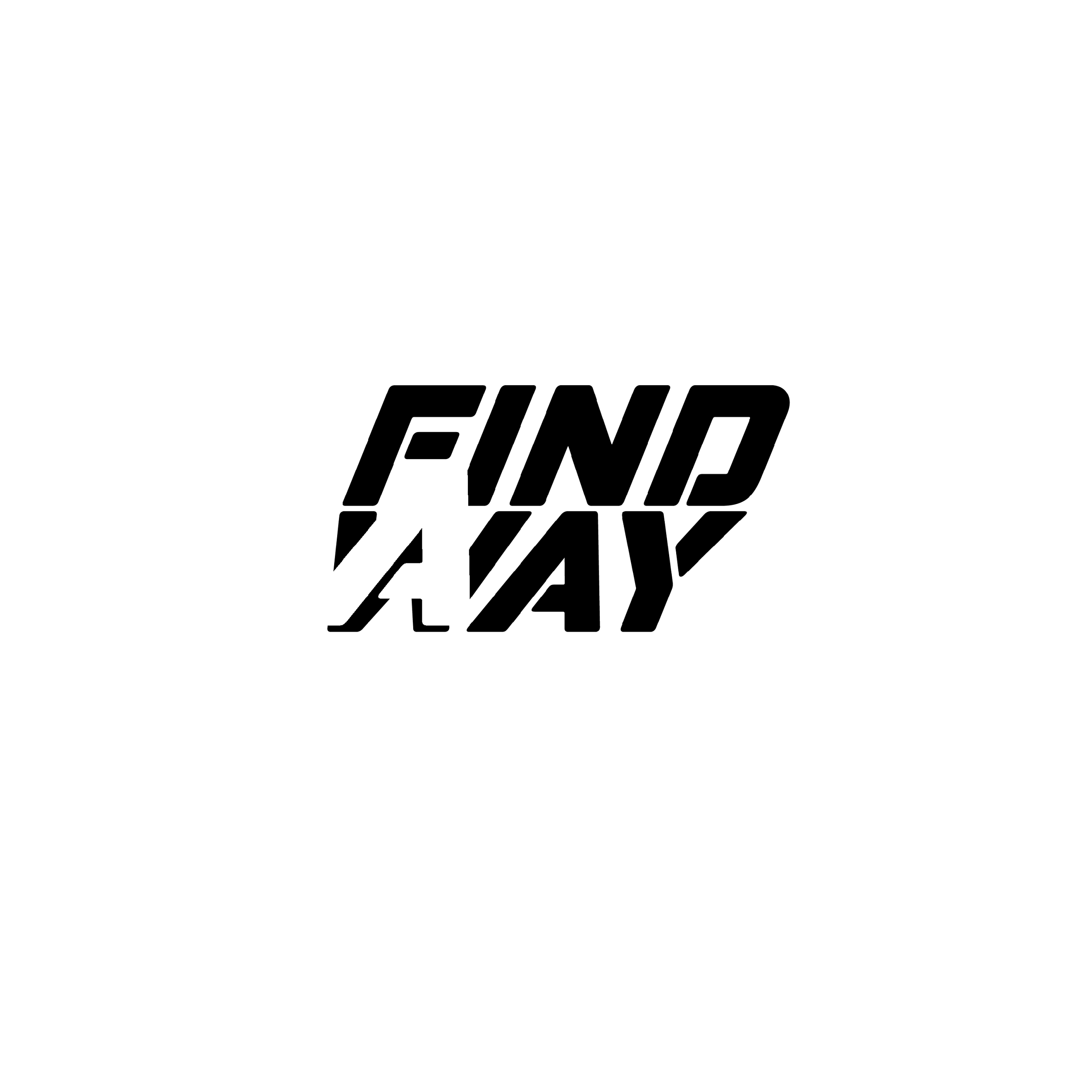 Drill:		        Position:
PURPOSE
KEY SKILLS
SETUP
DRILL INSTRUCTIONS
DIAGRAM DRILL
COMMON MISTAKES
COACHING POINTS
‹#›
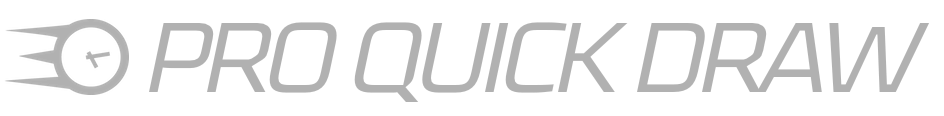 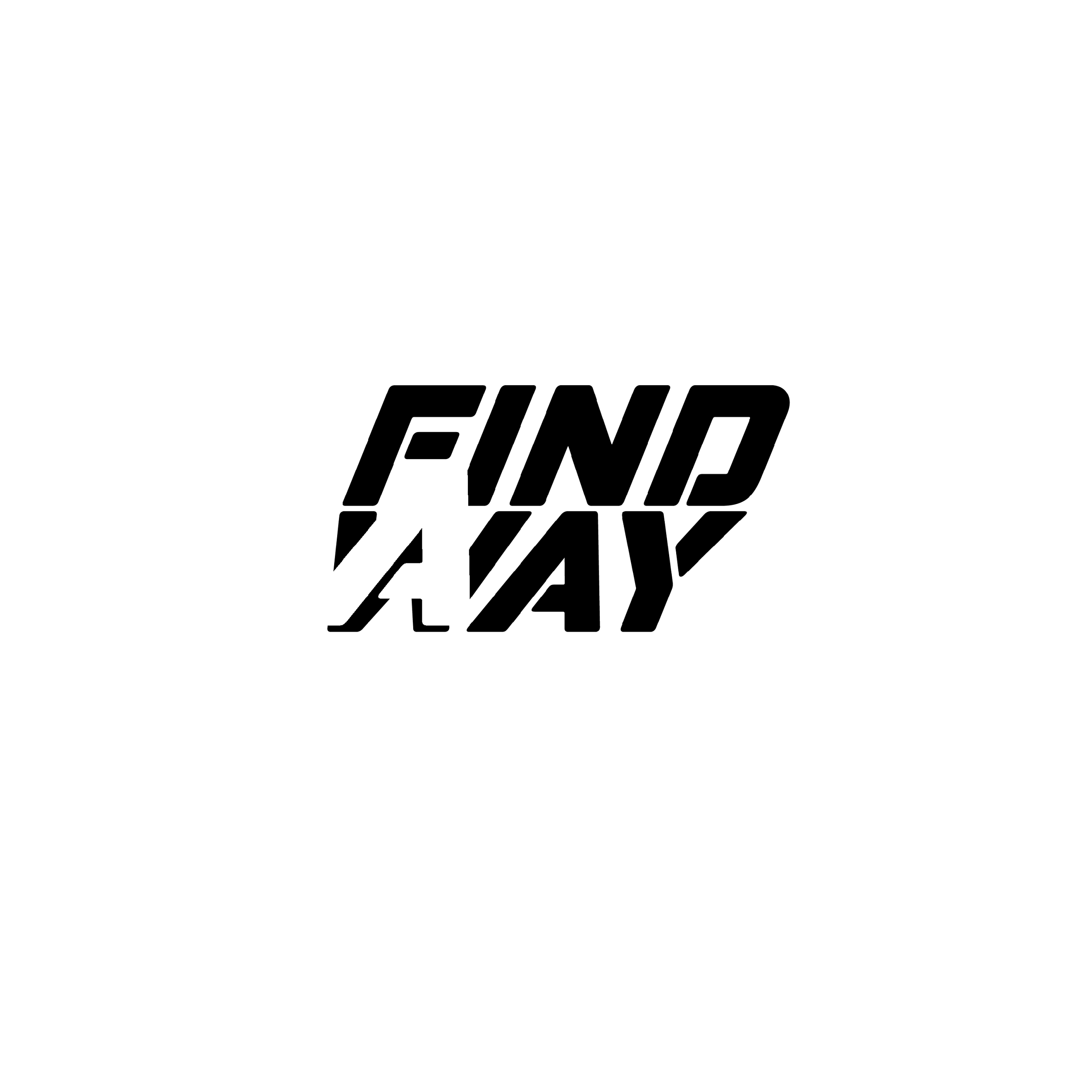 Drill:		        Position:
PURPOSE
KEY SKILLS
SETUP
DRILL INSTRUCTIONS
DIAGRAM DRILL
COMMON MISTAKES
COACHING POINTS
‹#›
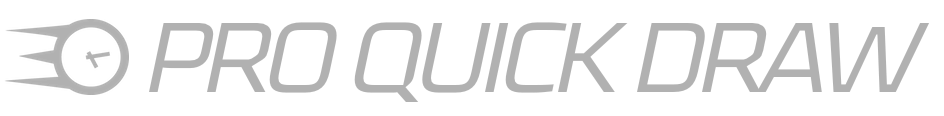 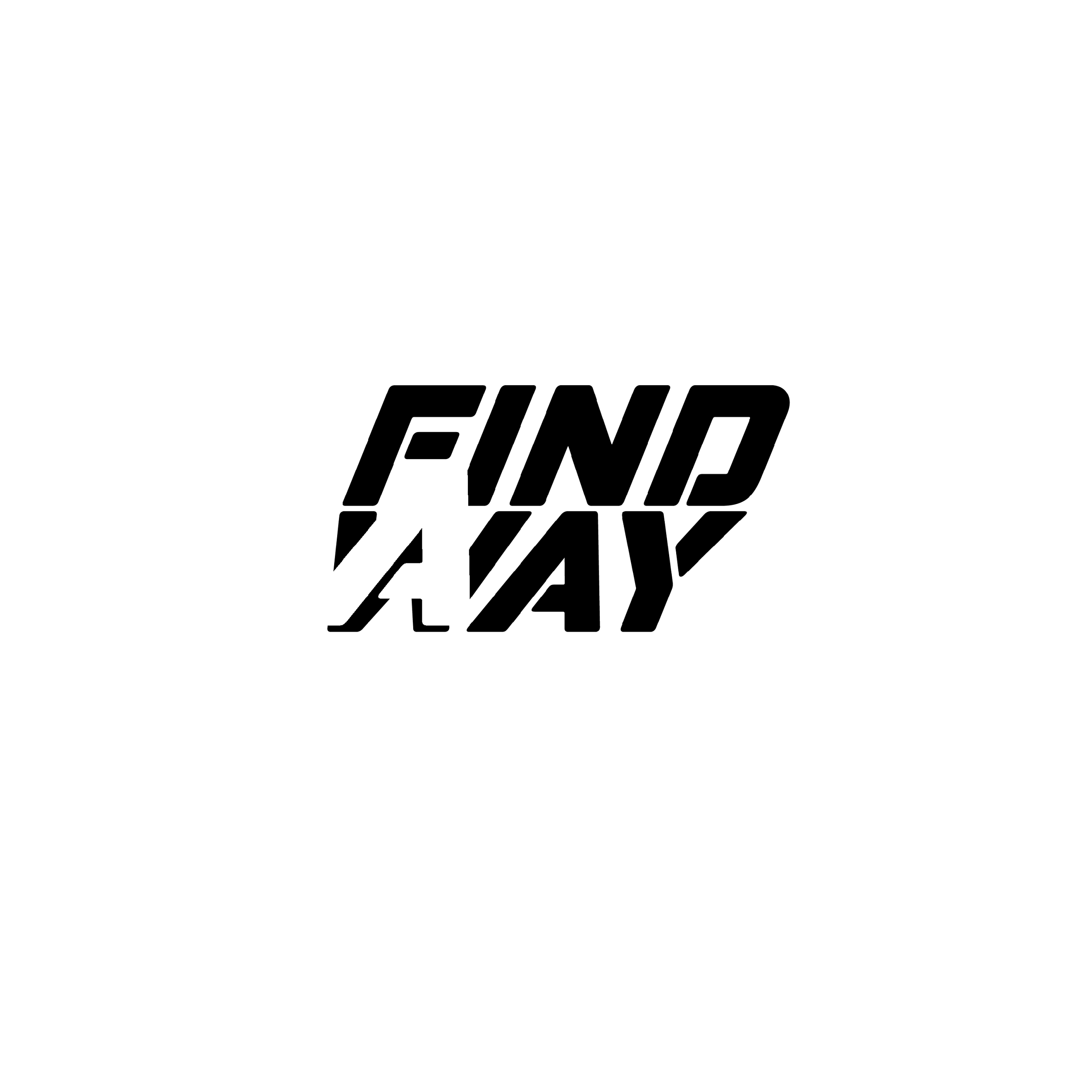 Drill:		        Position:
PURPOSE
KEY SKILLS
SETUP
DRILL INSTRUCTIONS
DIAGRAM DRILL
COMMON MISTAKES
COACHING POINTS
‹#›
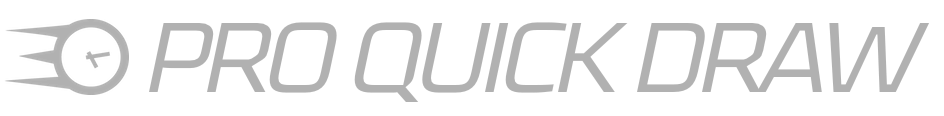 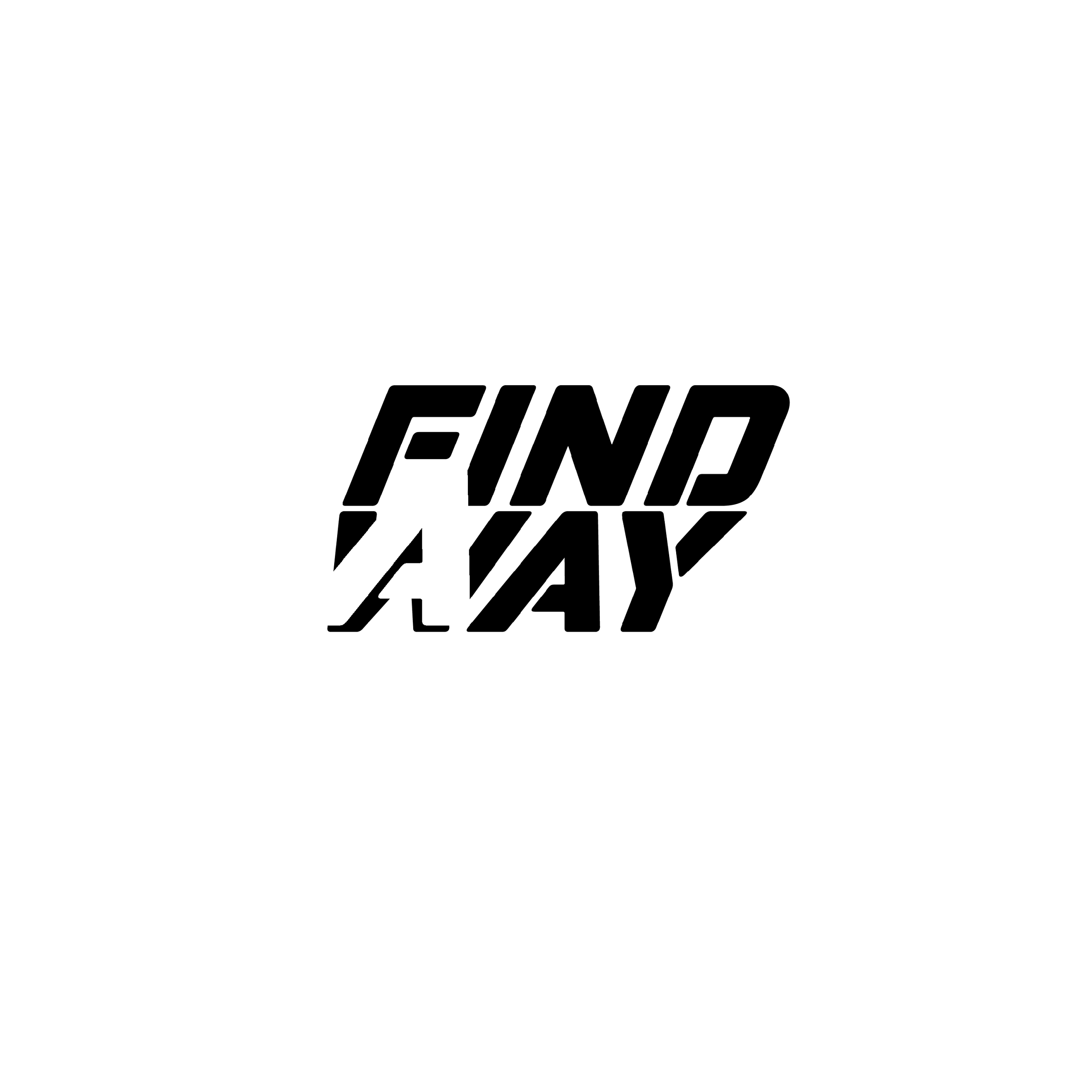 Drill:		        Position:
PURPOSE
KEY SKILLS
SETUP
DRILL INSTRUCTIONS
DIAGRAM DRILL
COMMON MISTAKES
COACHING POINTS
‹#›
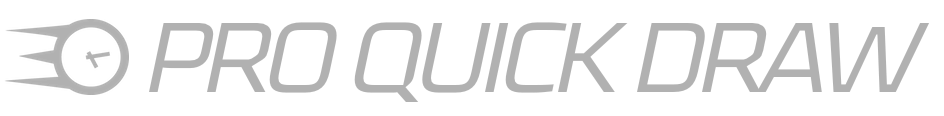 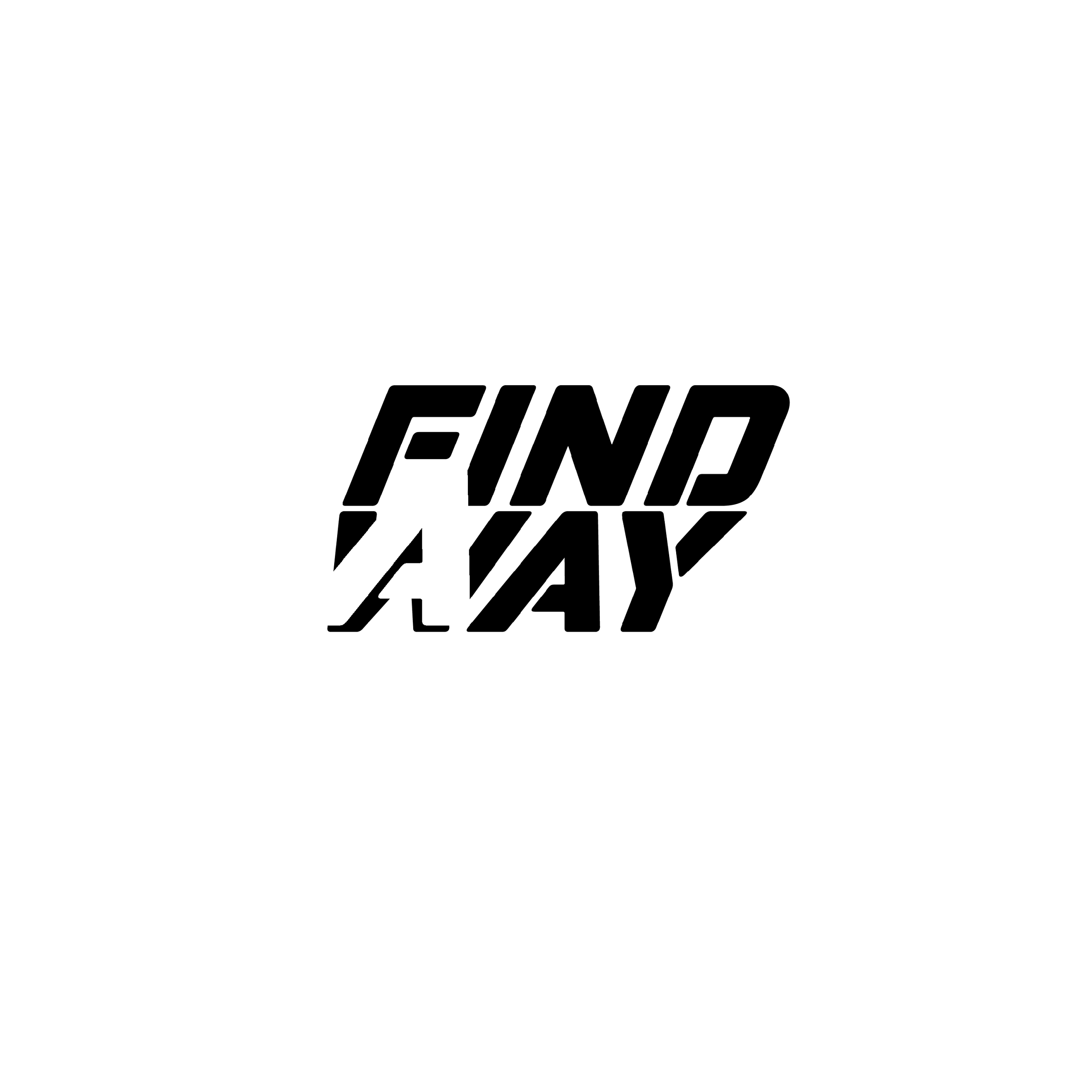 Drill:		        Position:
PURPOSE
KEY SKILLS
SETUP
DRILL INSTRUCTIONS
DIAGRAM DRILL
COMMON MISTAKES
COACHING POINTS
‹#›
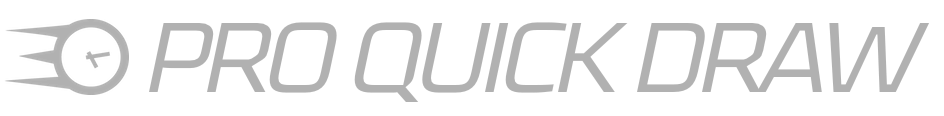 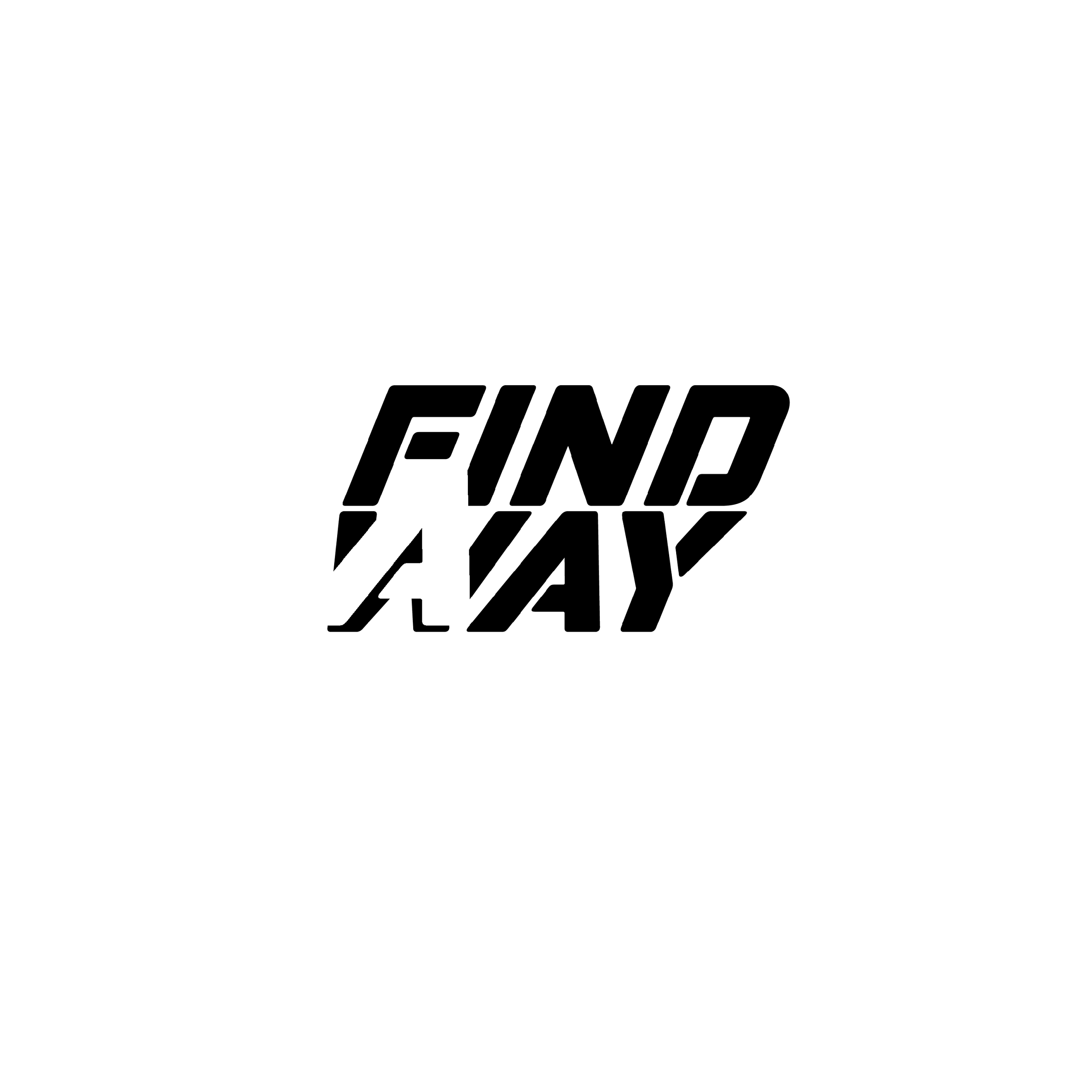 Drill:		        Position:
PURPOSE
KEY SKILLS
SETUP
DRILL INSTRUCTIONS
DIAGRAM DRILL
COMMON MISTAKES
COACHING POINTS
‹#›
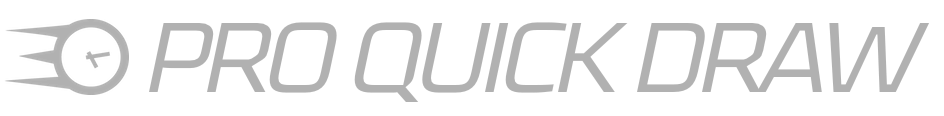 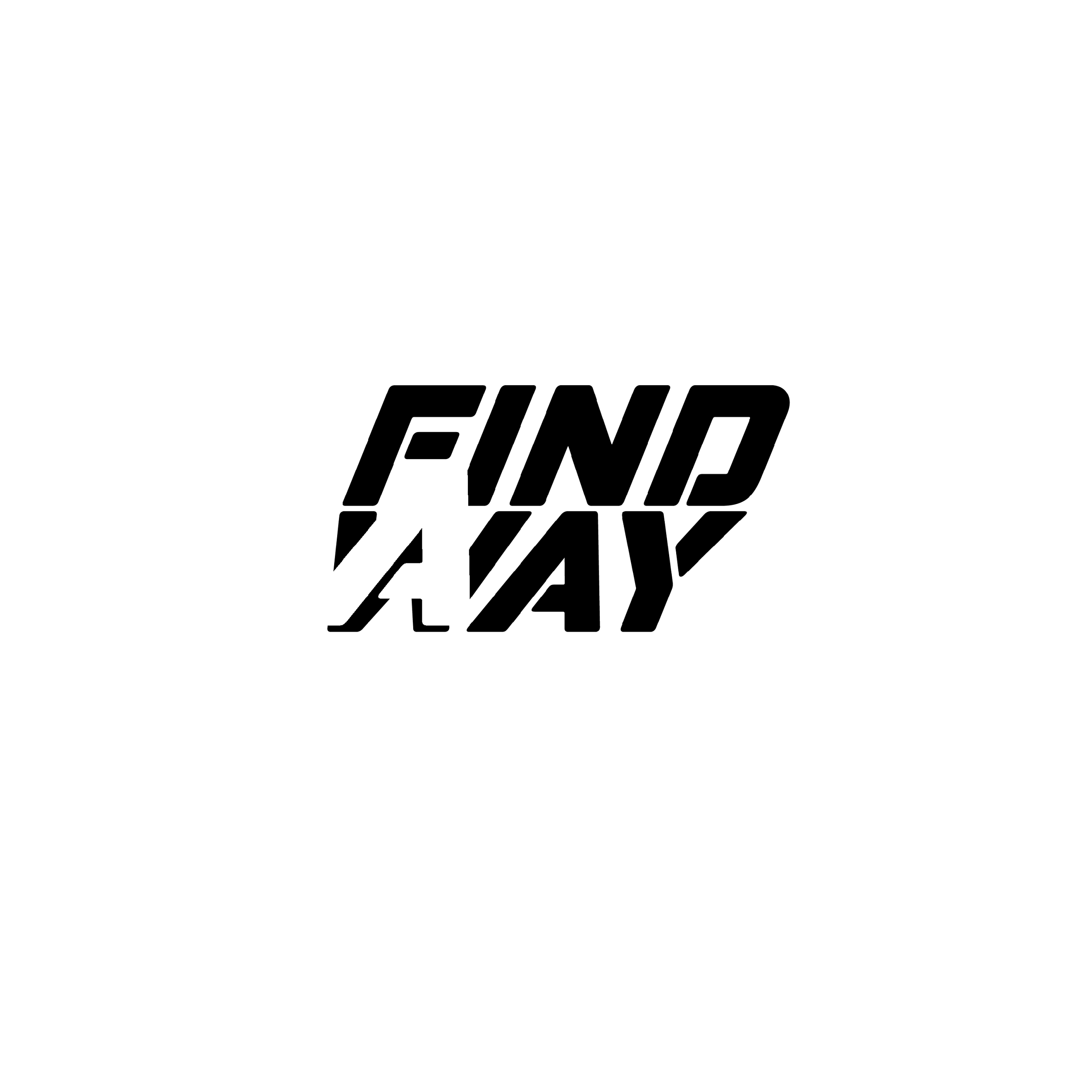 Drill:		        Position:
PURPOSE
KEY SKILLS
SETUP
DRILL INSTRUCTIONS
DIAGRAM DRILL
COMMON MISTAKES
COACHING POINTS
‹#›
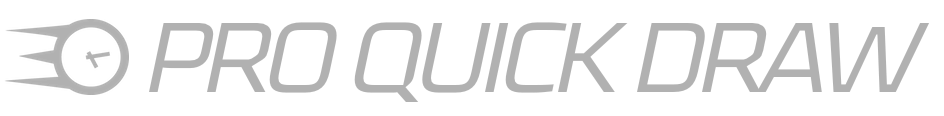 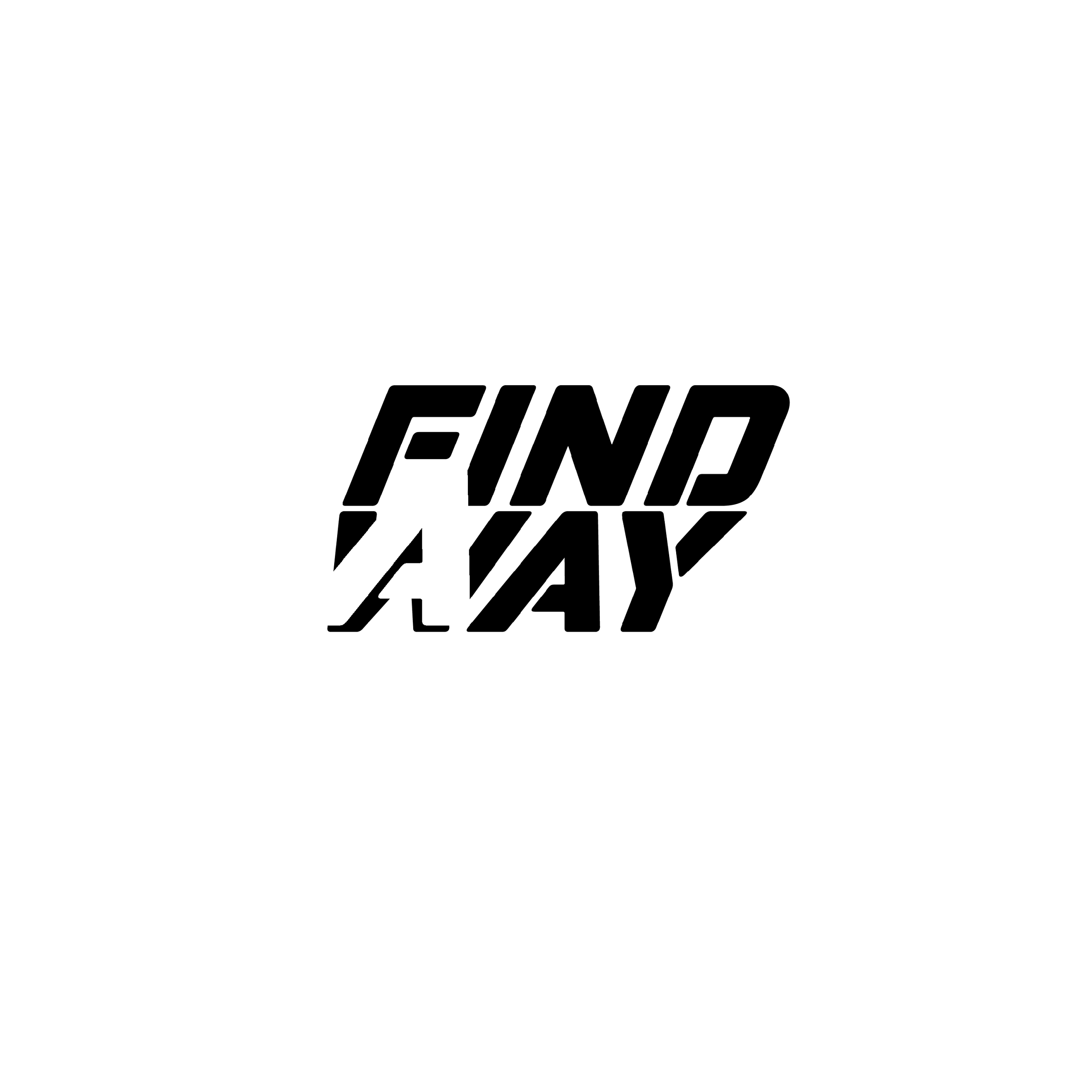 Drill:		        Position:
PURPOSE
KEY SKILLS
SETUP
DRILL INSTRUCTIONS
DIAGRAM DRILL
COMMON MISTAKES
COACHING POINTS
‹#›
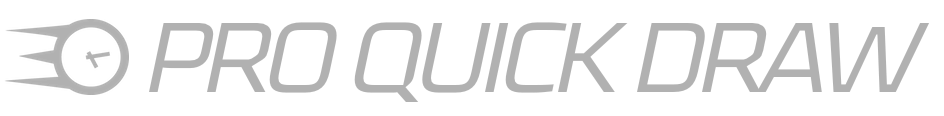 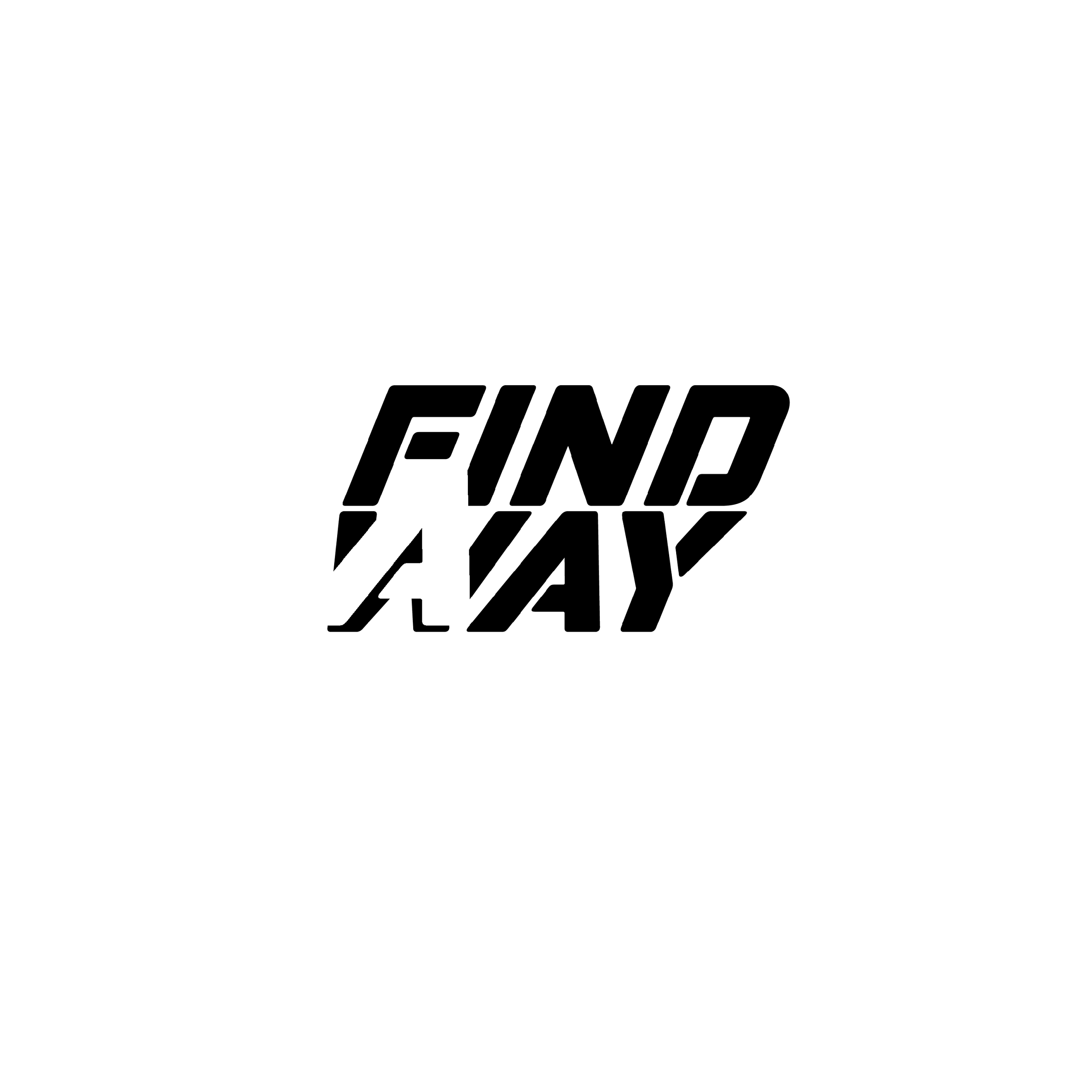 Drill:		        Position:
PURPOSE
KEY SKILLS
SETUP
DRILL INSTRUCTIONS
DIAGRAM DRILL
COMMON MISTAKES
COACHING POINTS
‹#›
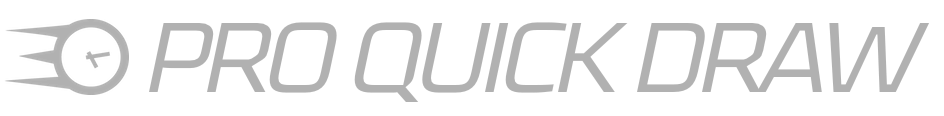 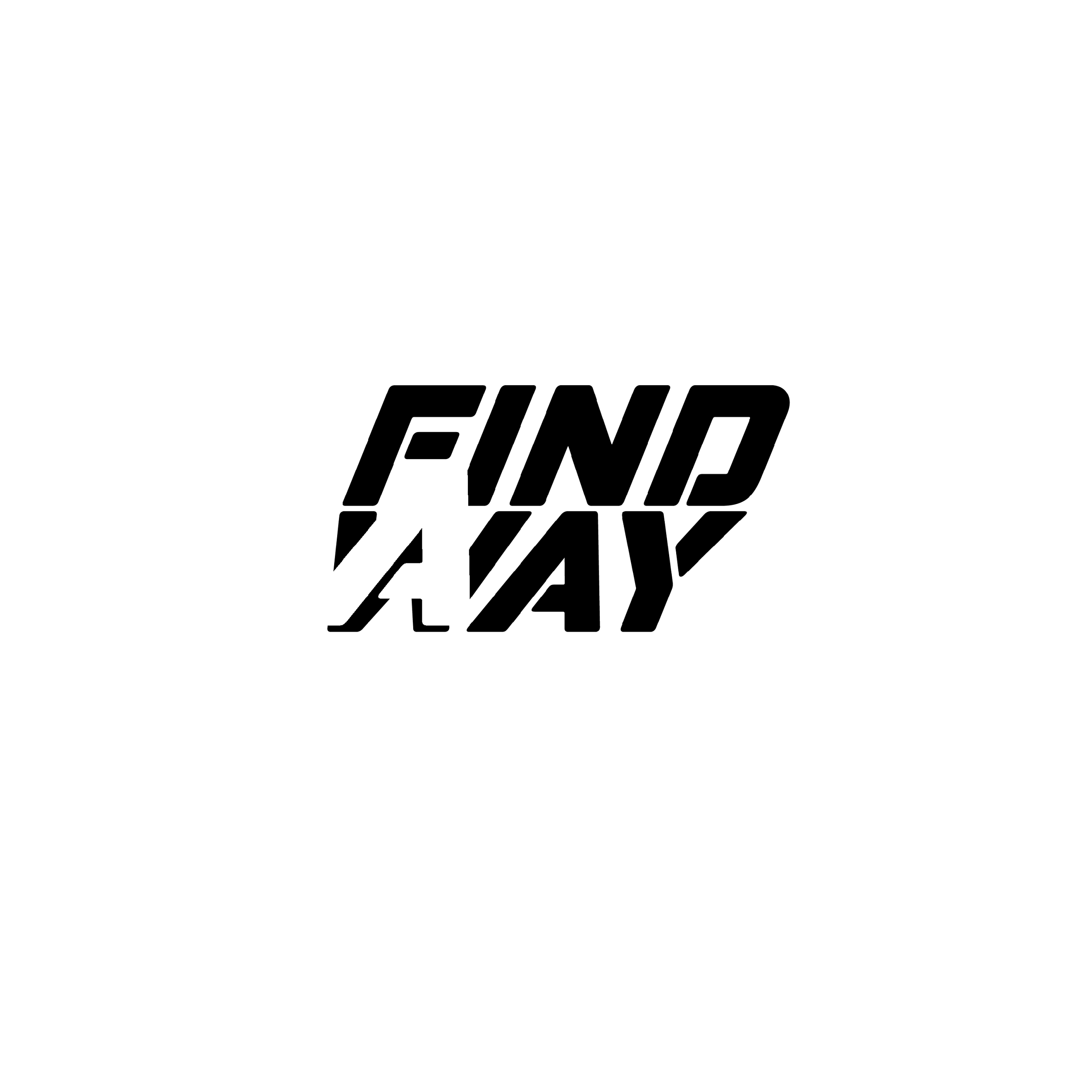 Drill:		        Position:
PURPOSE
KEY SKILLS
SETUP
DRILL INSTRUCTIONS
DIAGRAM DRILL
COMMON MISTAKES
COACHING POINTS
‹#›
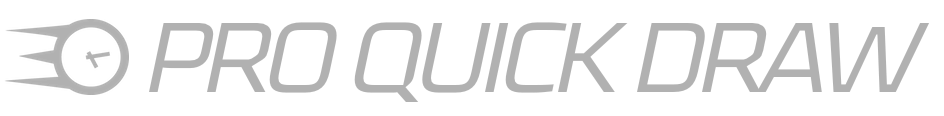 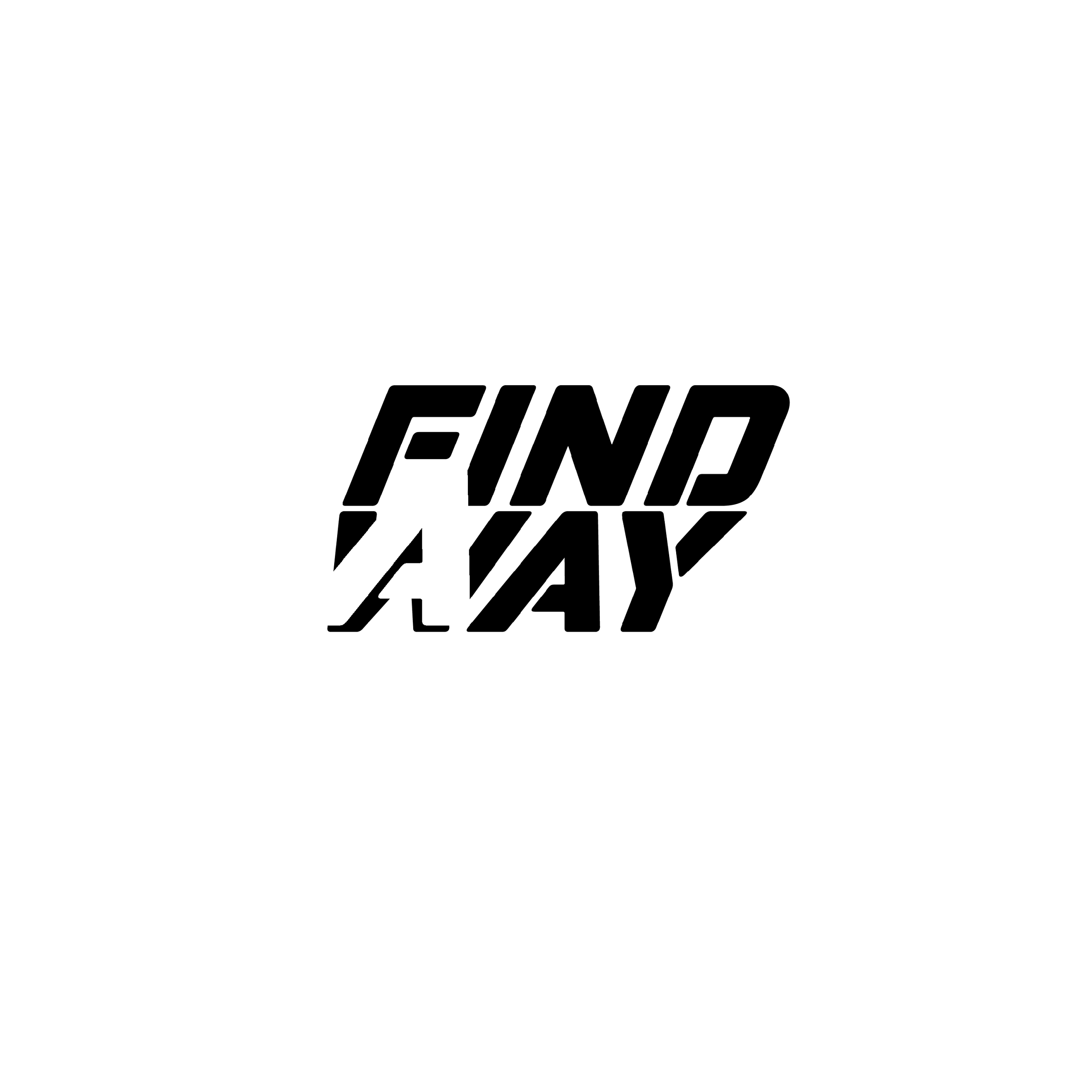 Drill:		        Position:
PURPOSE
KEY SKILLS
SETUP
DRILL INSTRUCTIONS
DIAGRAM DRILL
COMMON MISTAKES
COACHING POINTS
‹#›
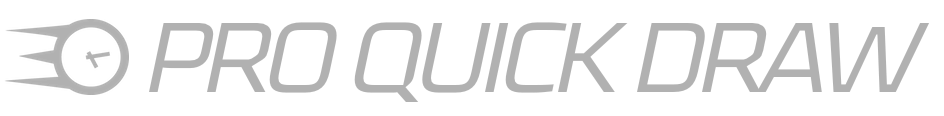 Chapter 8
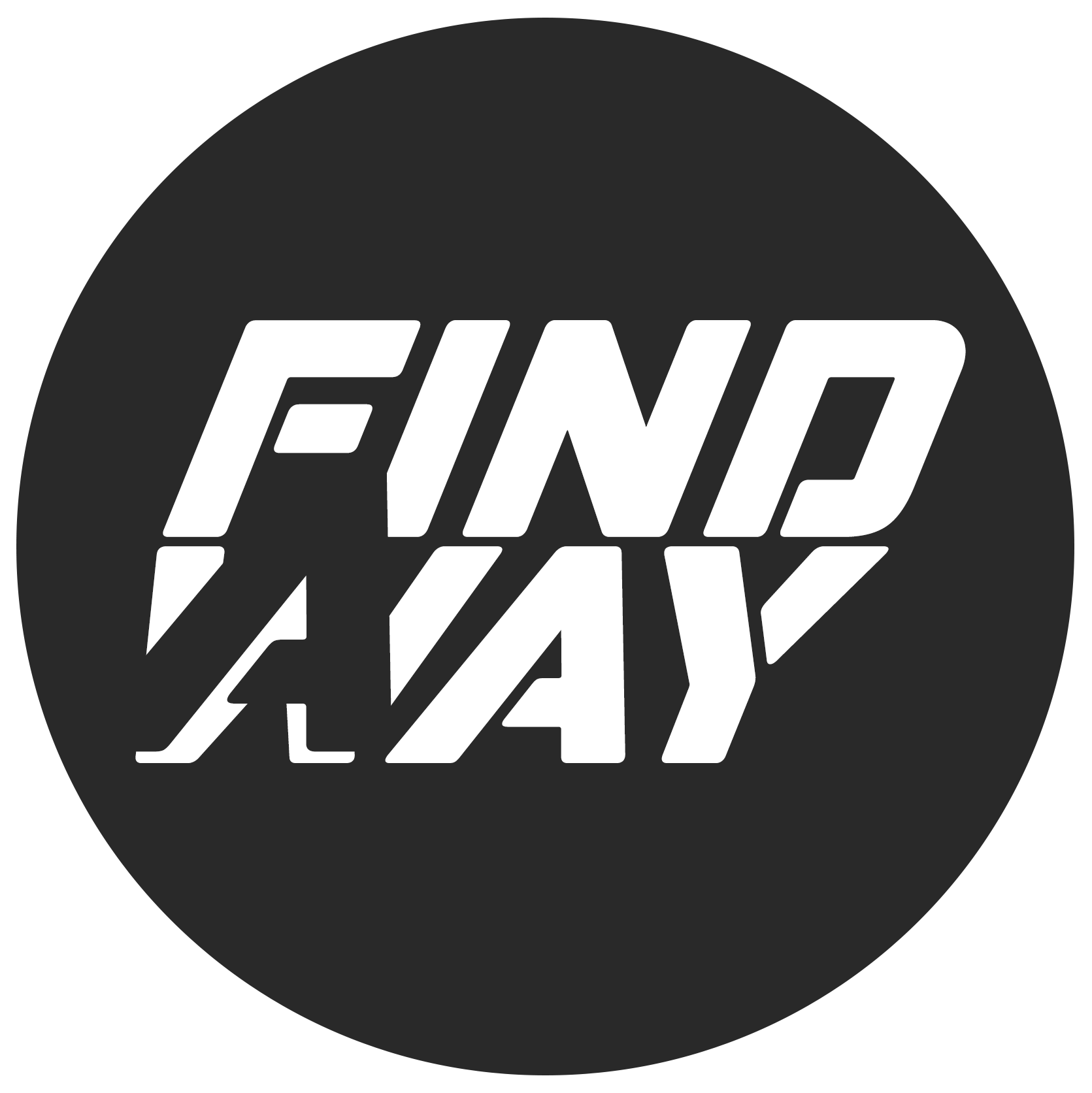 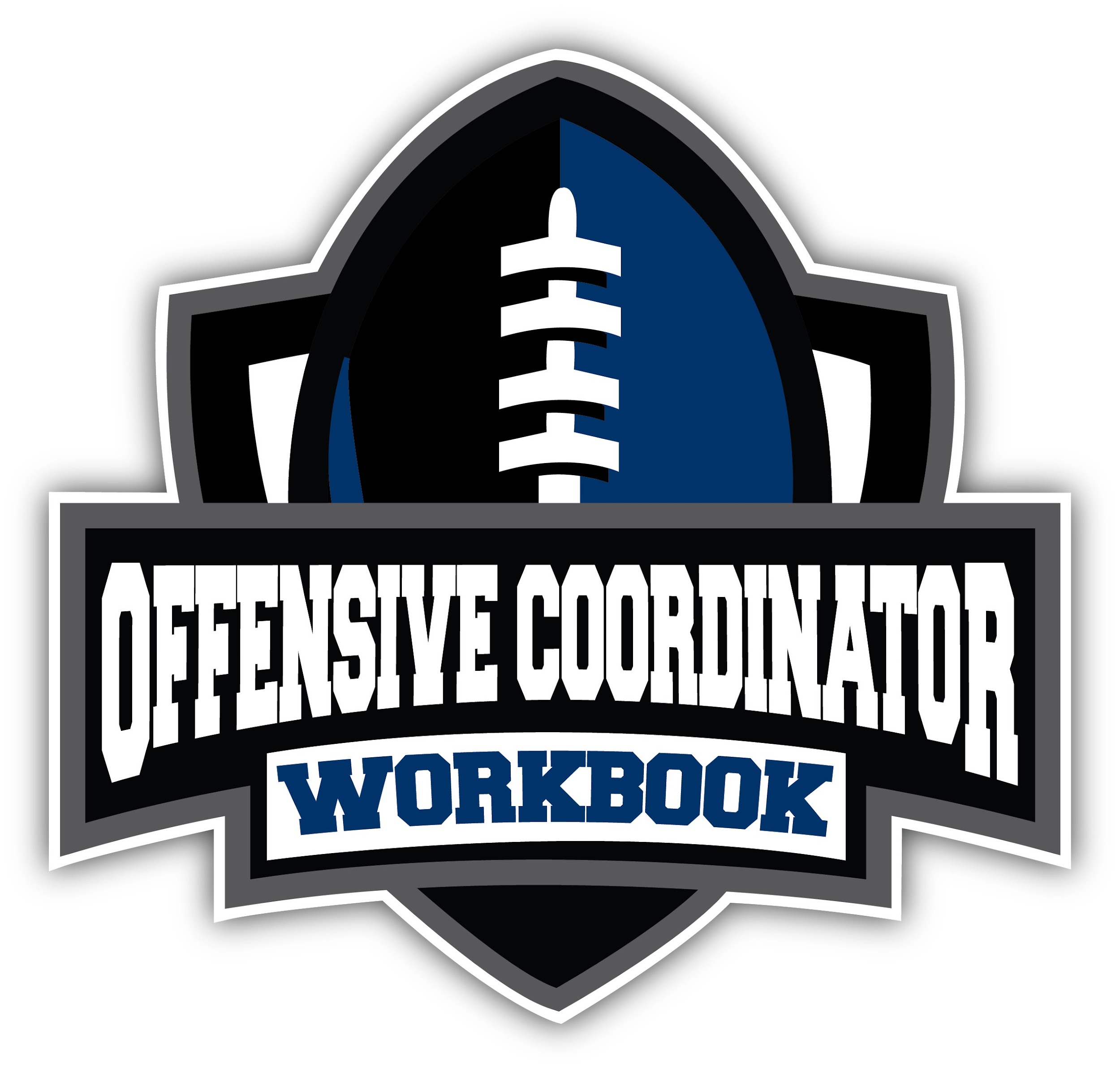 Build Your Call Sheet
Calling plays is one of the more difficult portions of the job. Having an effective sheet can help with this. In this chapter you should work through each formation and play in your offense. 

You will notice that the following example call sheets have three main parts:
Plays for situations (left)
Plays for players (middle)
Call sheet for the game (right)

On the following page you will see how I organize mine. You can fill it out there, but there is also room on the next page to map out yours. 

Follow the QR code for a free template:
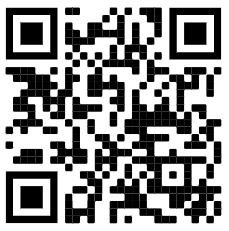 ‹#›
Exercise 15
Build a Call Sheet
Notes
‹#›
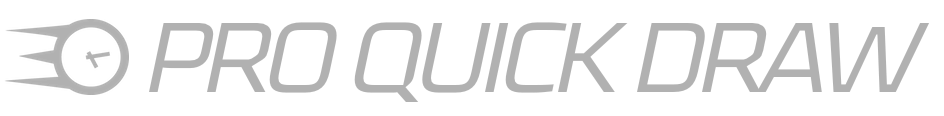 Exercise 16
Call Sheet
‹#›
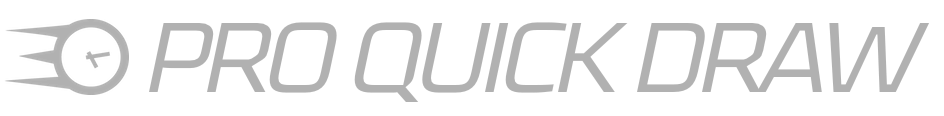 Chapter 9
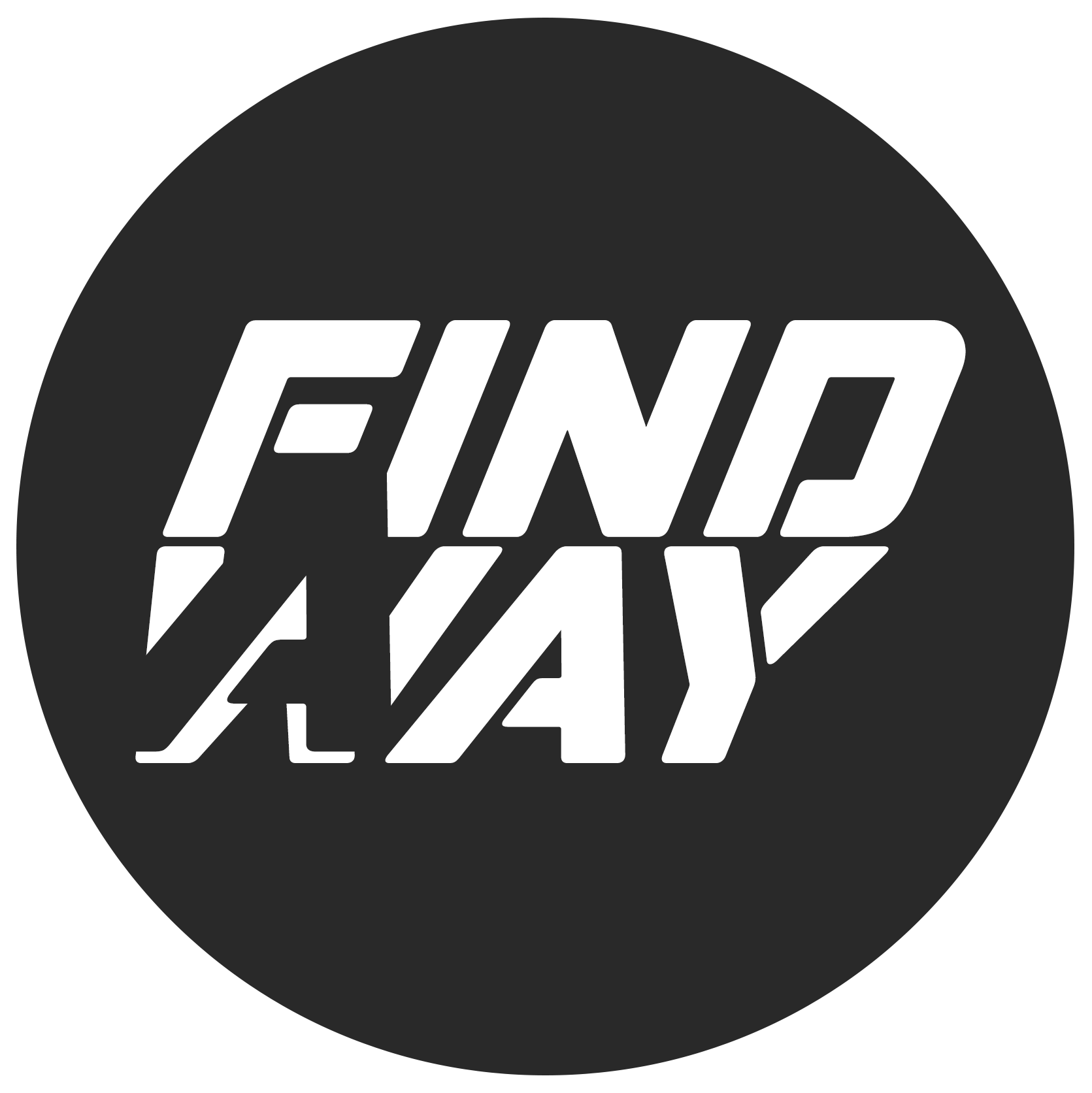 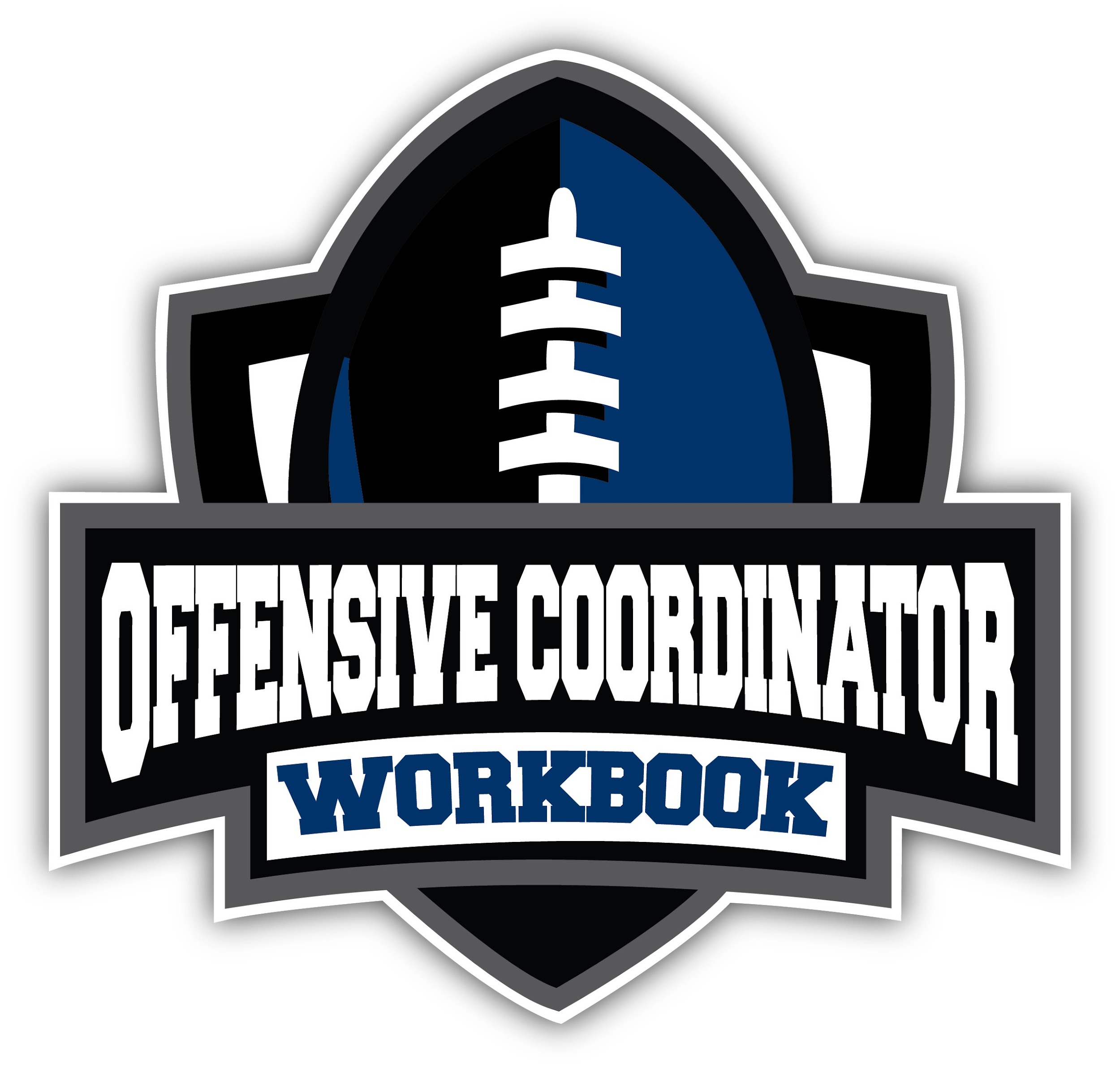 Game Management
You also need to use every assistant coach in an efficient way during games. Who watches what? Who communicates with the Offensive Coordinator? Who will make in-game adjustments?

You must think through all these questions before the game starts.

On the next two pages, you will see an example of how to organize in-game and halftime procedures. After that, you’ll have the opportunity to plan your own in-game and halftime operations.
‹#›
Sideline Management Example
General Guidelines: 
Only Coach Simpson will speak with and deal with officials.  If you have a concern let him know.
Remain calm on the sideline so that our athletes will follow our lead.  Energy is great, but we need steady adjustments and to be a calming influence on our athletes.
Remember you represent our school.  No one wants to lose, but if we expect our athletes to remain under control we must also.  
Coaches Roles
Simpson - Time management, Game management, Overall management.  While each coach will be responsible for their groups, Coach Simpson has final say on all personnel or scheme decisions.

O Skill - Offensive skill rotations, adjustments and personnel.  Will use the TV while the defense is on the field.  Game plan management and notes for adjustments. 

OL - Offensive line rotations, adjustments and personnel. Will use the TV while the defense is on the field.

Box Offense - Have offensive game plan in the booth.  Assist with adjustments as needed.


Use the next pages to come up with your plan of action.
​
‹#›
Halftime Organization Example
Things that must take place during half time:
Players must be given time to rest.
All injury and equipment problems taken care of.
Staff must analyze the first half and make plans for the second half.
Players must be re-motivated to play the final and most important part of the game.
Halftime divided into four periods:

First period (four minutes).
Staff meetings.
Team rest.
Injury and equipment care.

Second period (four minutes).
Offense and Defensive position coaches meet with assigned groups.

Third period Offense and defensive Coordinators meet with their entire offense or defensive squads. (Four minutes).

Fourth period (four minutes)
Head coach meets with both offense and defense as a team.
Return to field for warm-up.

In order to stay on schedule, we will assign a staff member to keep meeting times on schedule.  One coach or manager will be responsible for keeping the time as well as letting the head coach know how much time is left before the start of the second half.


Use the next pages to organize your half time and in-game adjustment plan.
​
‹#›
Exercise 17
Organize the Sideline
​
‹#›
Exercise 18
Organize Halftime
​
‹#›
Chapter 10
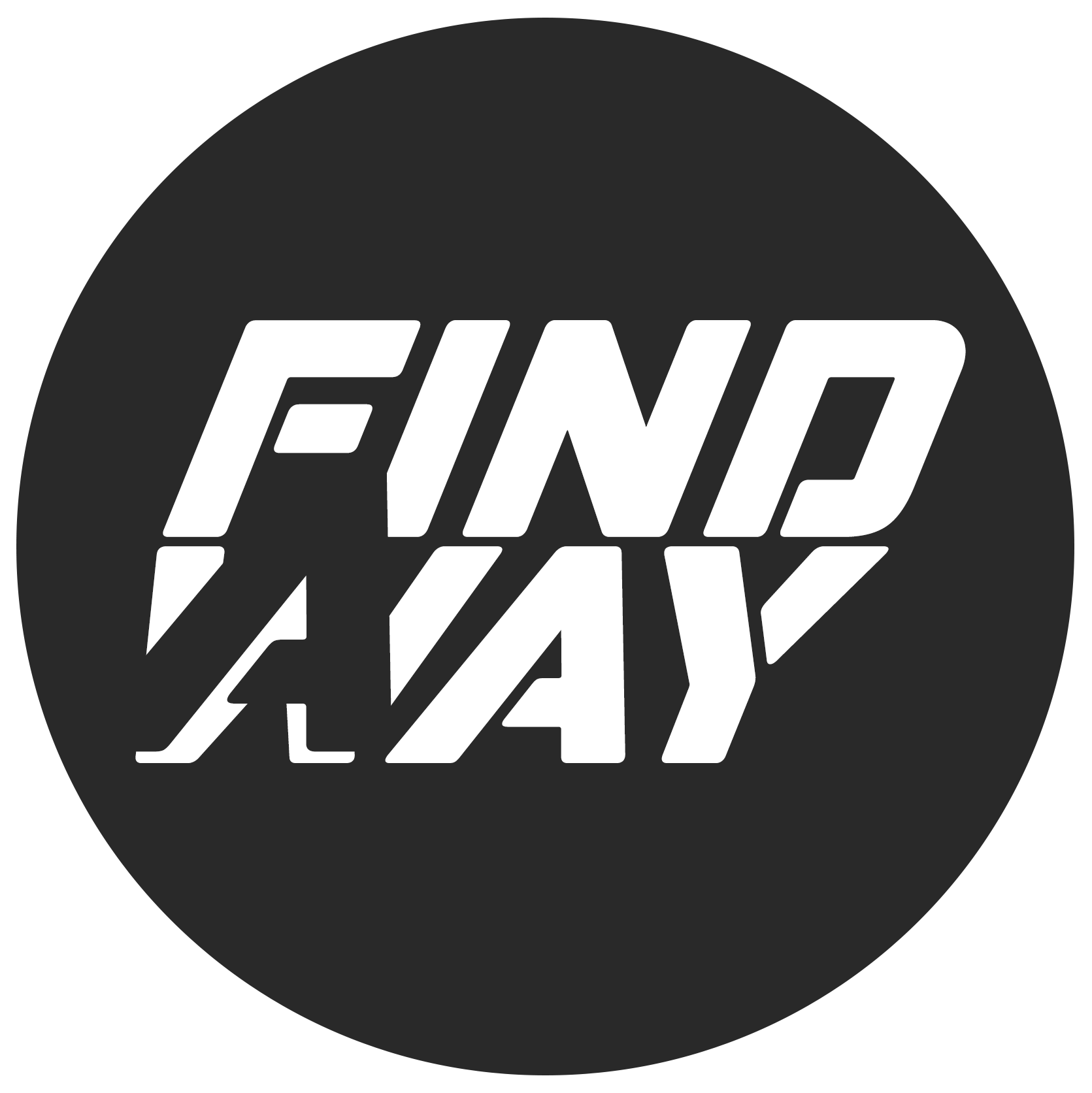 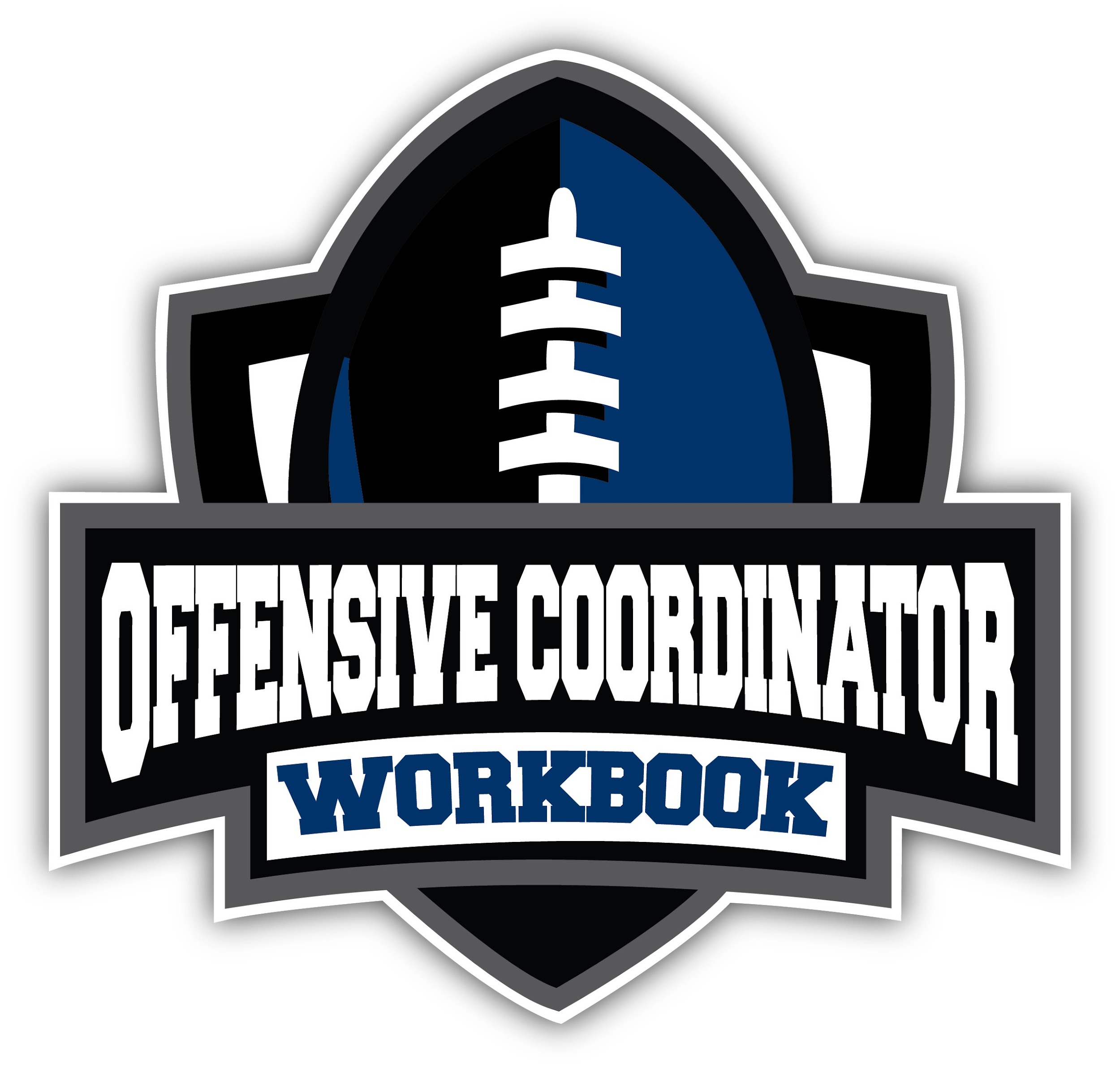 Opponent Breakdown
There could be an entire book on breaking down an opponent, but I wanted to include at least one chapter going over this task.  
These exercises will go over breaking down the personnel of an opponent. After recording each of the opponent’s positions and players, I suggest taking notes on each player. This is a great way to help start the process of game planning.
The main goal of an offense is to create matchups and give answers for potential problems. That starts with knowing the ability level of the opponent you are playing and the techniques they are using. These exercises will lead you through that process.
‹#›
Exercise 19
Go through the opponent game film and determine the personnel and positions on the left-hand column. In the right-hand columns, record the player numbers and brief notes on the players. In the bottom section, record strengths and weakness you see in the defensive players and scheme.
Analyze Opponent Depth Chart
‹#›
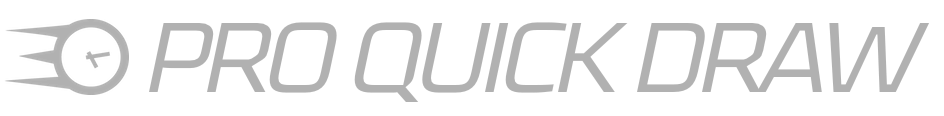 Opponent
‹#›
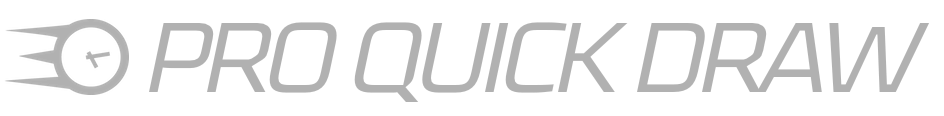 Opponent
‹#›
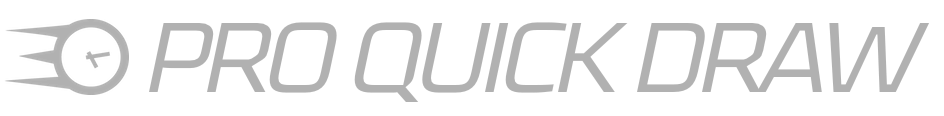 Opponent
‹#›
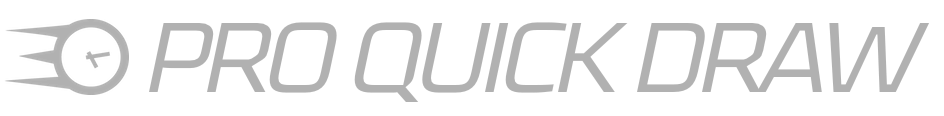 Opponent
‹#›
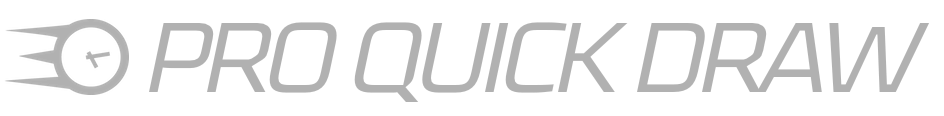 Opponent
‹#›
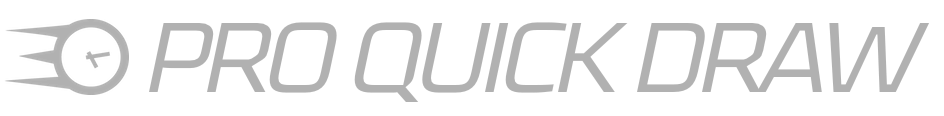 Opponent
‹#›
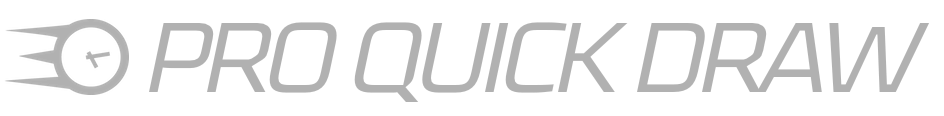 Opponent
‹#›
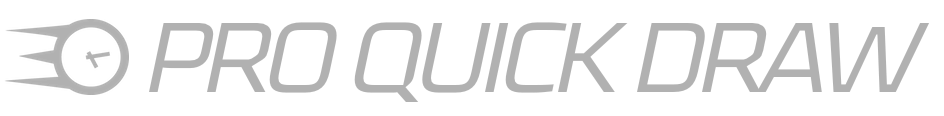 Opponent
‹#›
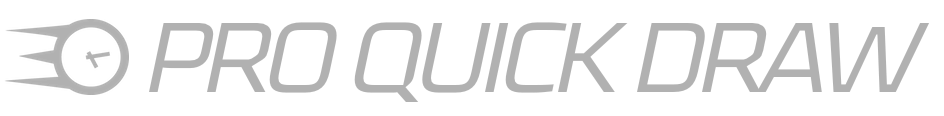 Opponent
‹#›
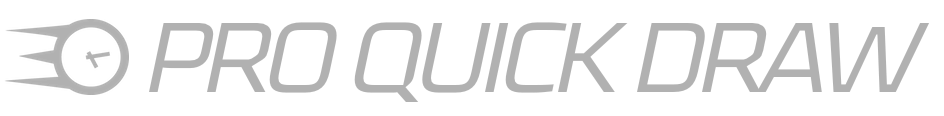 Conclusion
It has been my goal to create a workbook like this one for a few seasons. My hope is that after working through all these exercises, you will have a better understanding of your own system. I have used these same exercises in my career to create my system.

If you would like the digital files of these templates, they are available at FBCoachSimpson.com/downloads. 



Feel free to reach out with questions.
My contact information is:
FBCoachSimpson@gmail.com
334-549-9382

If you would like my specific system, it is available at Fbcoachsimpson.com
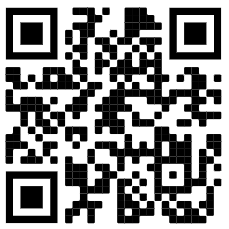 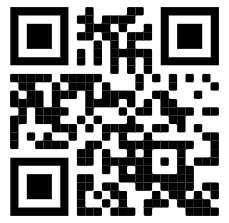 ‹#›
About the Author
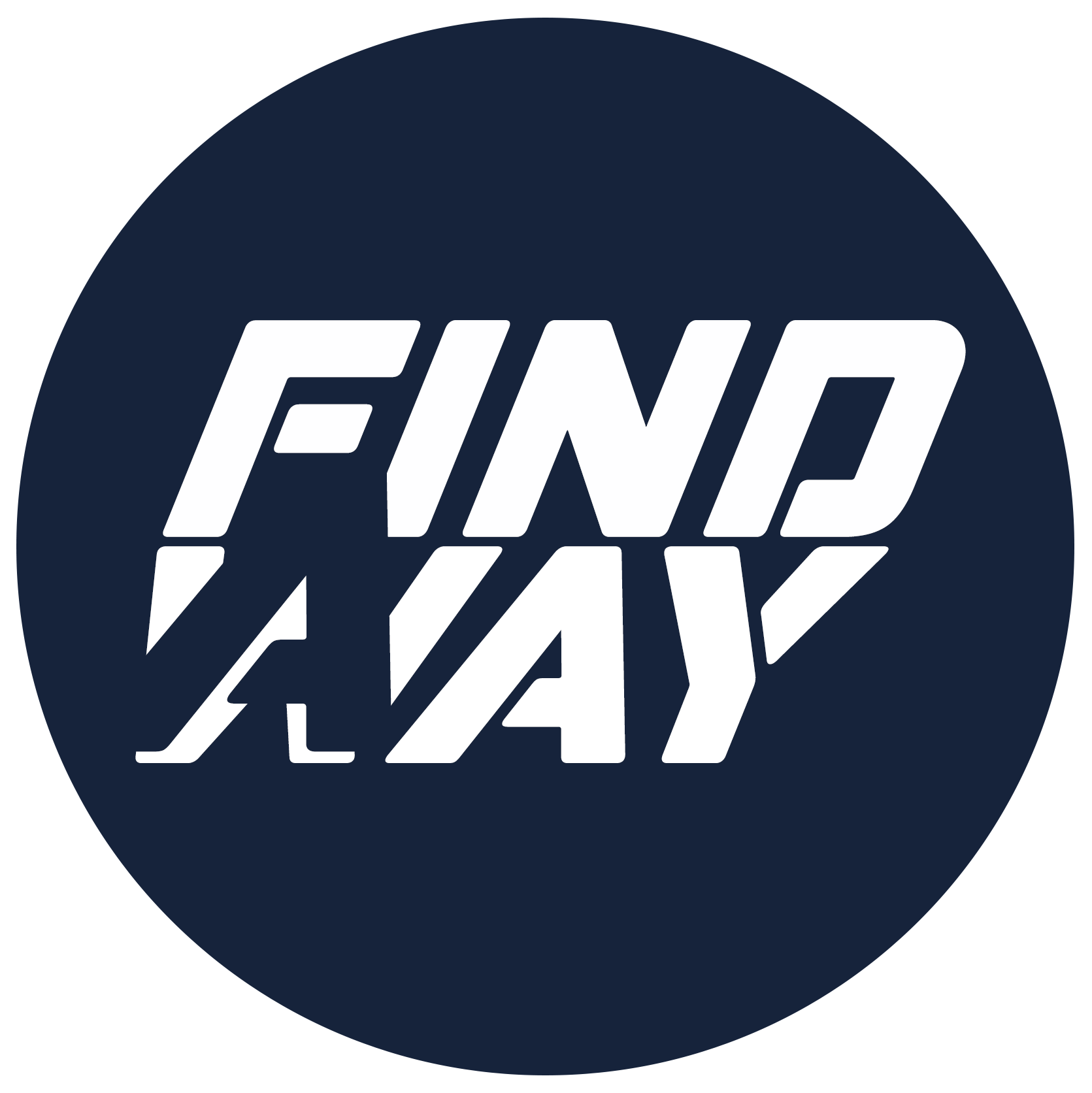 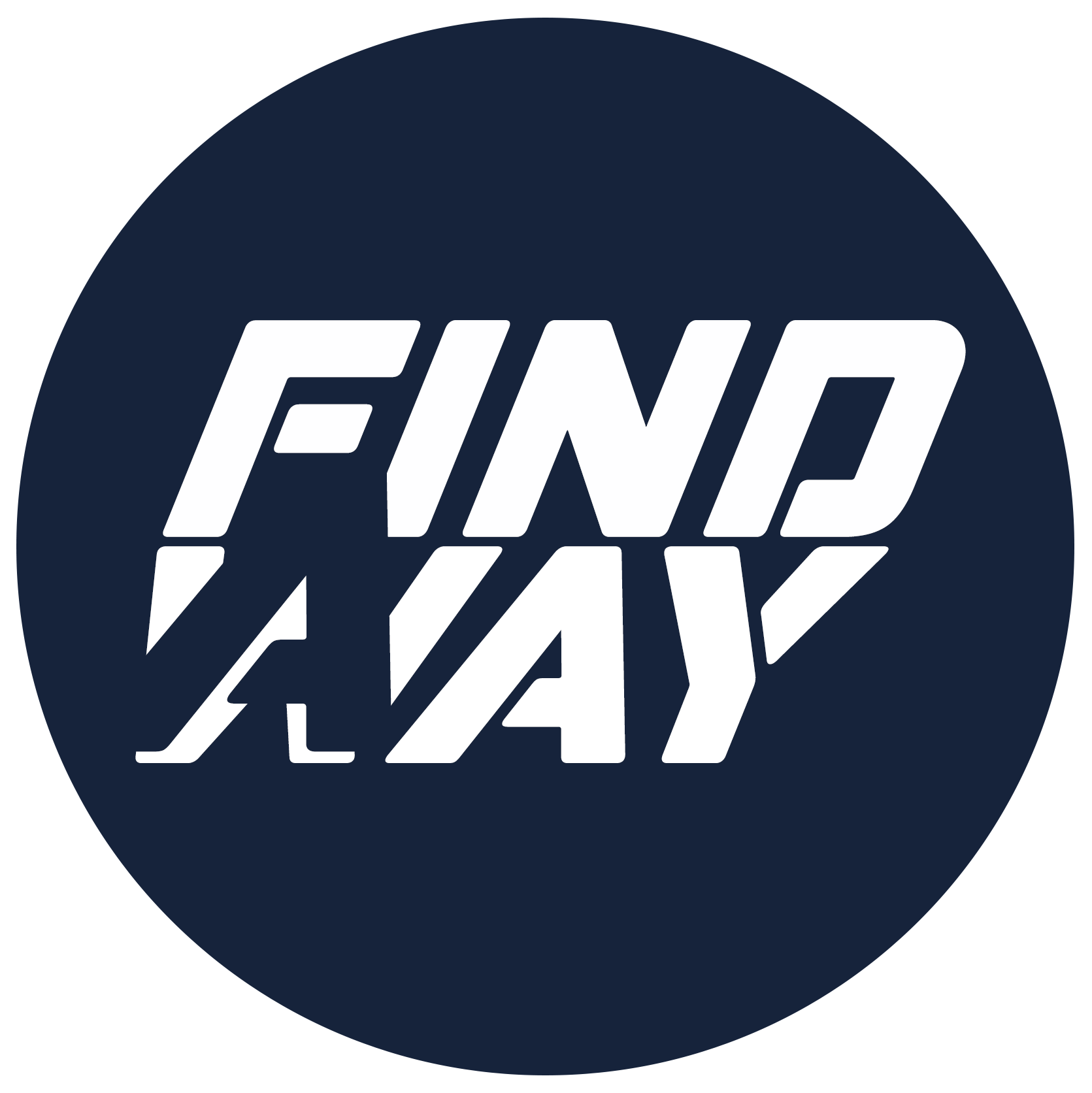 Kenny Simpson is a football coach in Arkansas and the creator of the Gun T RPO Offensive System. 

With experience as a Head Coach at three different schools, Coach Simpson has learned what it takes to transform a program into a winning organization. Taking over a program that had won eight games in five seasons and had been on a 20-plus game losing streak, Coach Simpson led Southside Charter High School to the playoffs for four-consecutive seasons and won two conference titles. For his efforts, he was named 4A-2 Conference Coach of the Year (2017), a finalist for Hooten's Coach of the Year (2017) and was the All-Star Nominee for the 4A-2 (2016 and 2019).

He is married to Jamey and has three children: Avery, Braden and Bennett. The couple was married in 2001 after meeting at Harding University.
‹#›